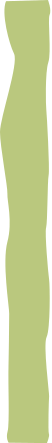 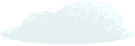 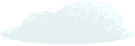 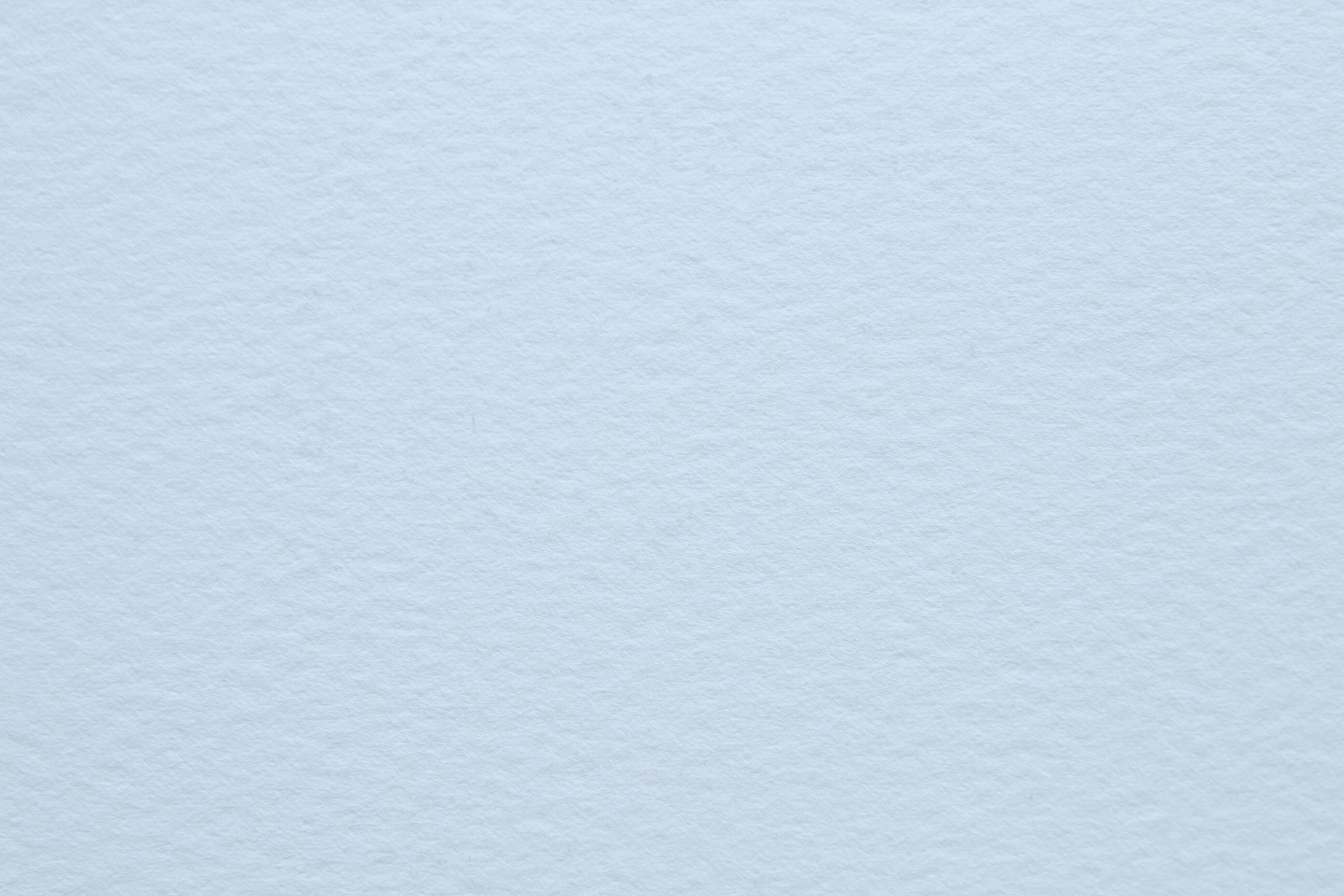 LĨNH VỰC PHÁT TRIỂN NGÔN NGỮ
UỶ BAN NHÂN DÂN QUẬN LONG BIÊN
TRƯỜNG MẦM NON CHIM ÉN
NGUỒN TƯ LIỆU: YOUTUBE
Làm quen văn học
Truyện: Cây rau của thỏ út
Lứa tuổi: Mẫu giáo lớn 5 – 6 tuổi
Giáo viên: Vũ Hà Trang
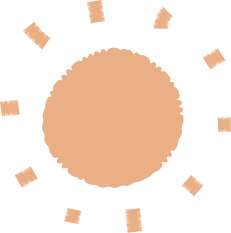 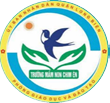 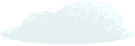 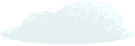 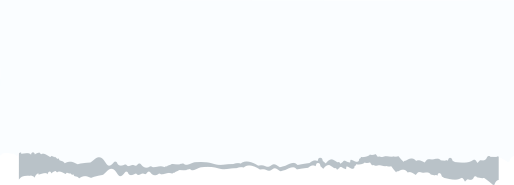 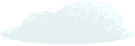 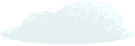 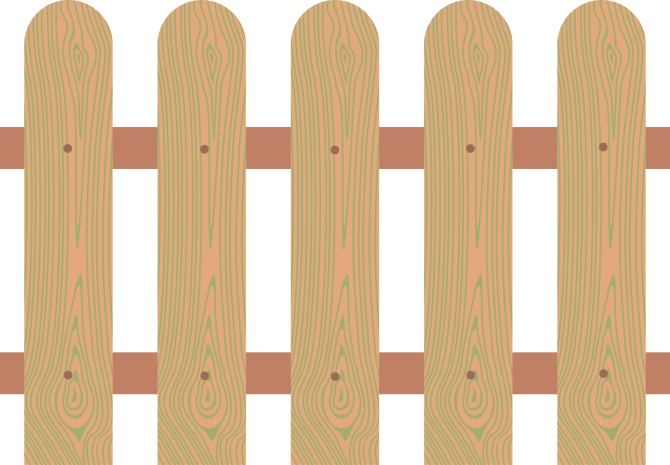 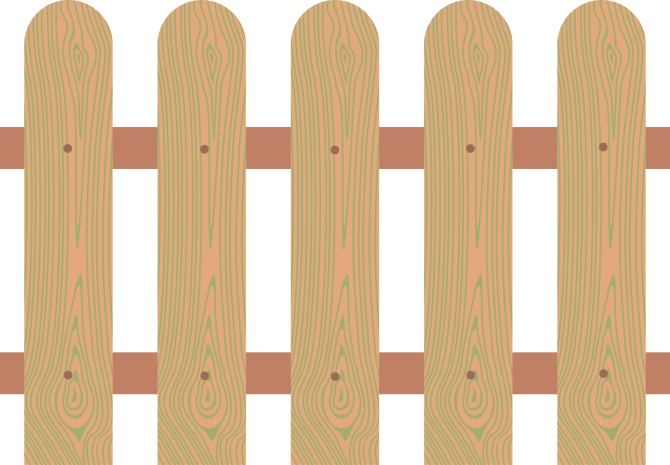 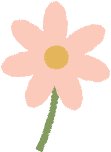 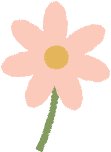 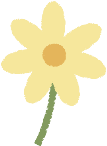 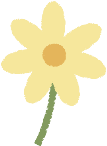 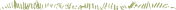 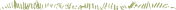 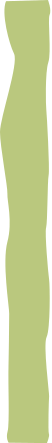 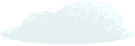 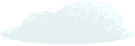 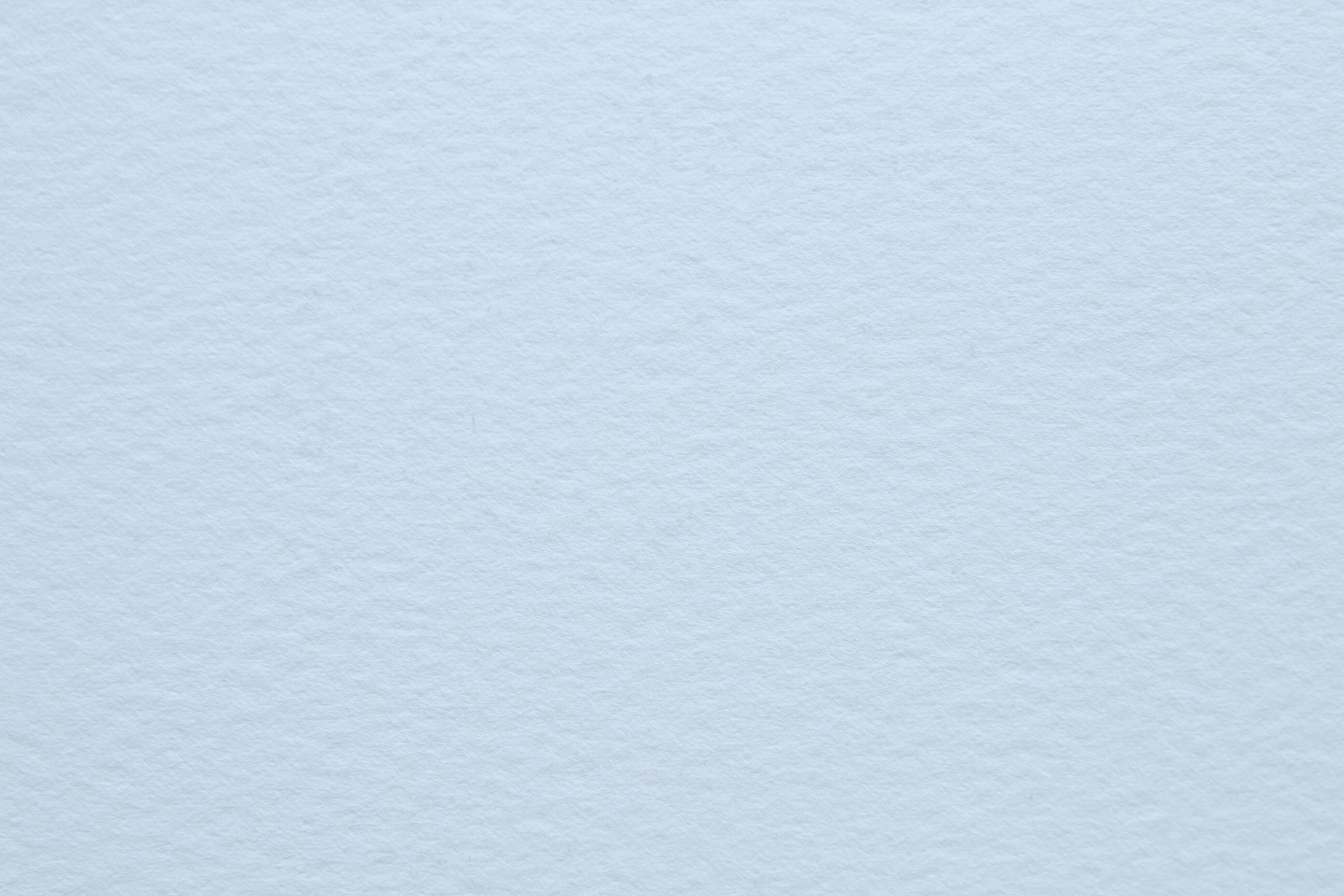 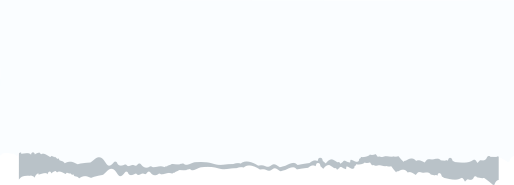 Con gì đuôi ngắn tai dài
Mắt hồng lông mượt
Có tài ᴄhạу nhanh
Là ᴄon gì?
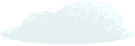 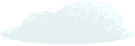 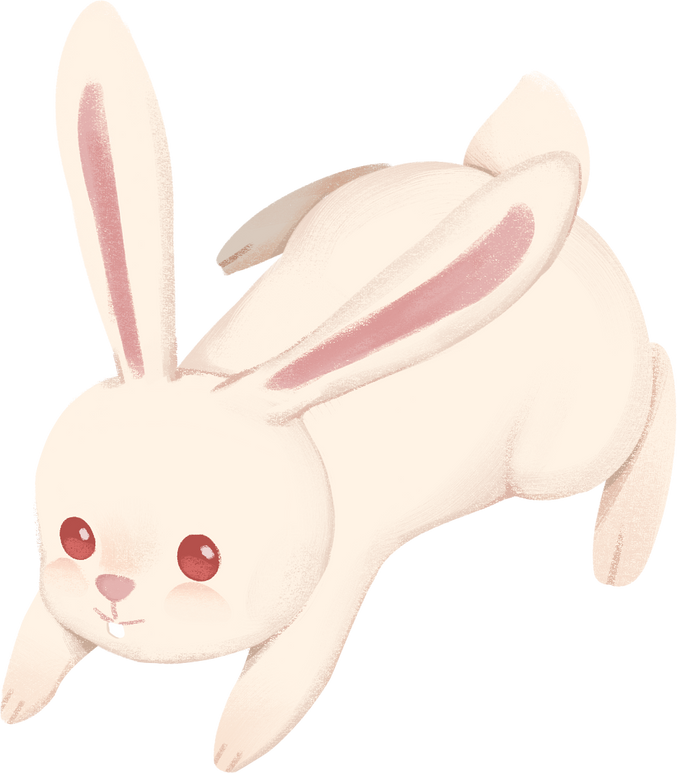 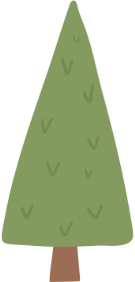 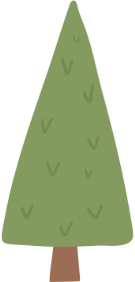 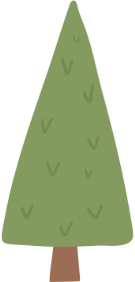 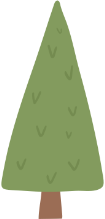 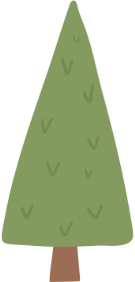 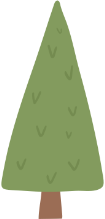 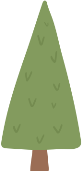 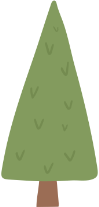 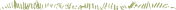 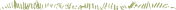 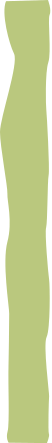 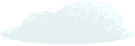 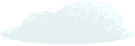 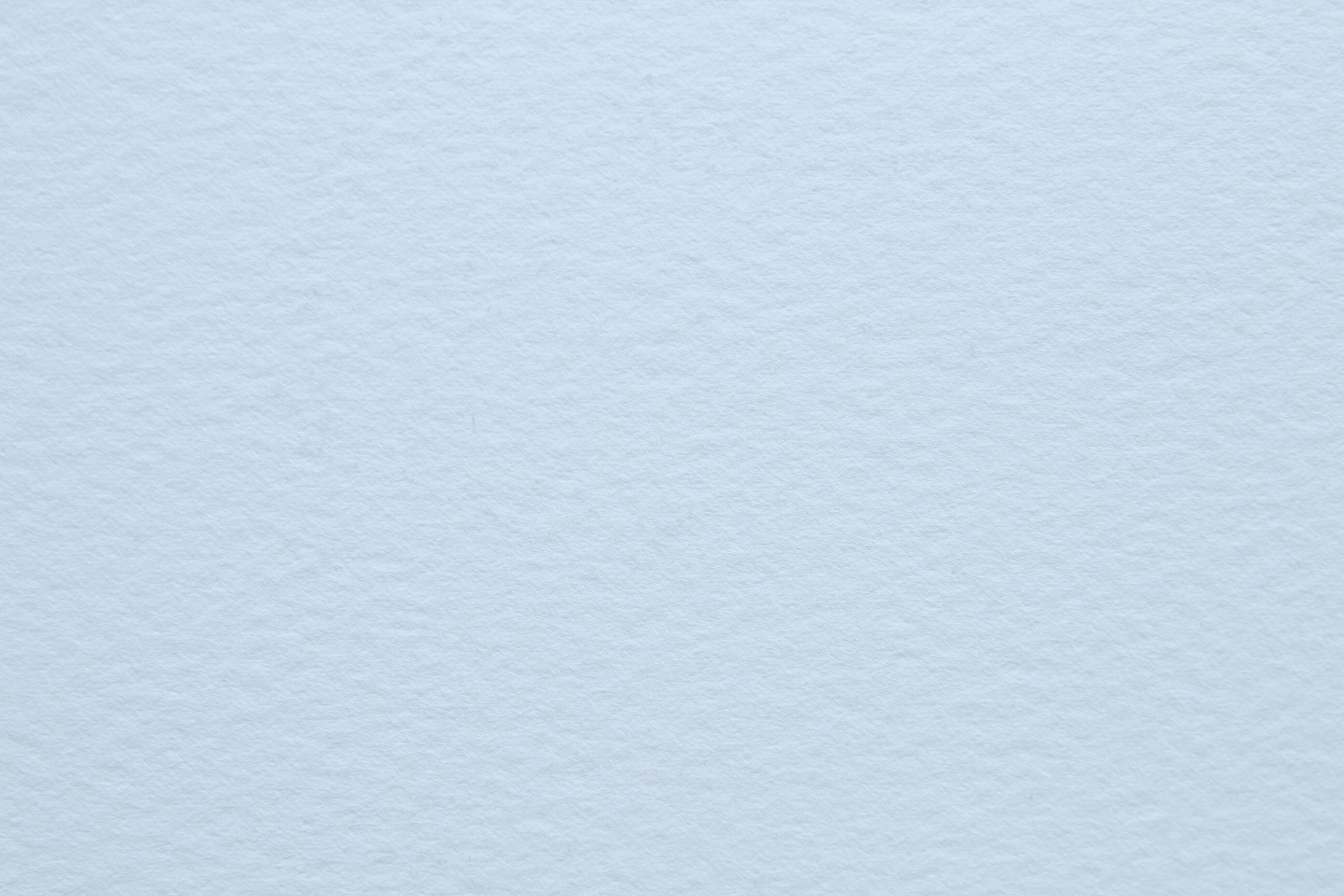 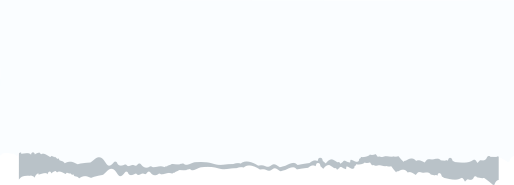 Truyện: 
Cây rau của thỏ út
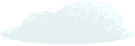 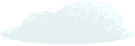 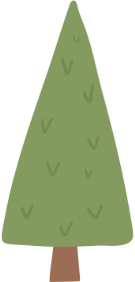 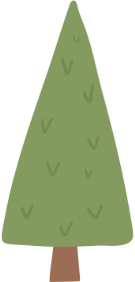 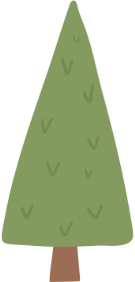 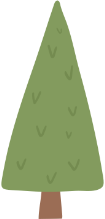 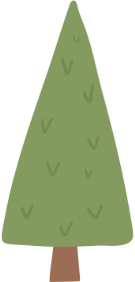 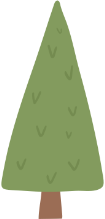 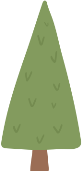 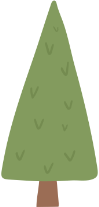 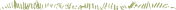 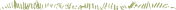 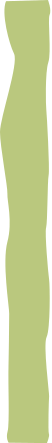 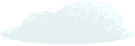 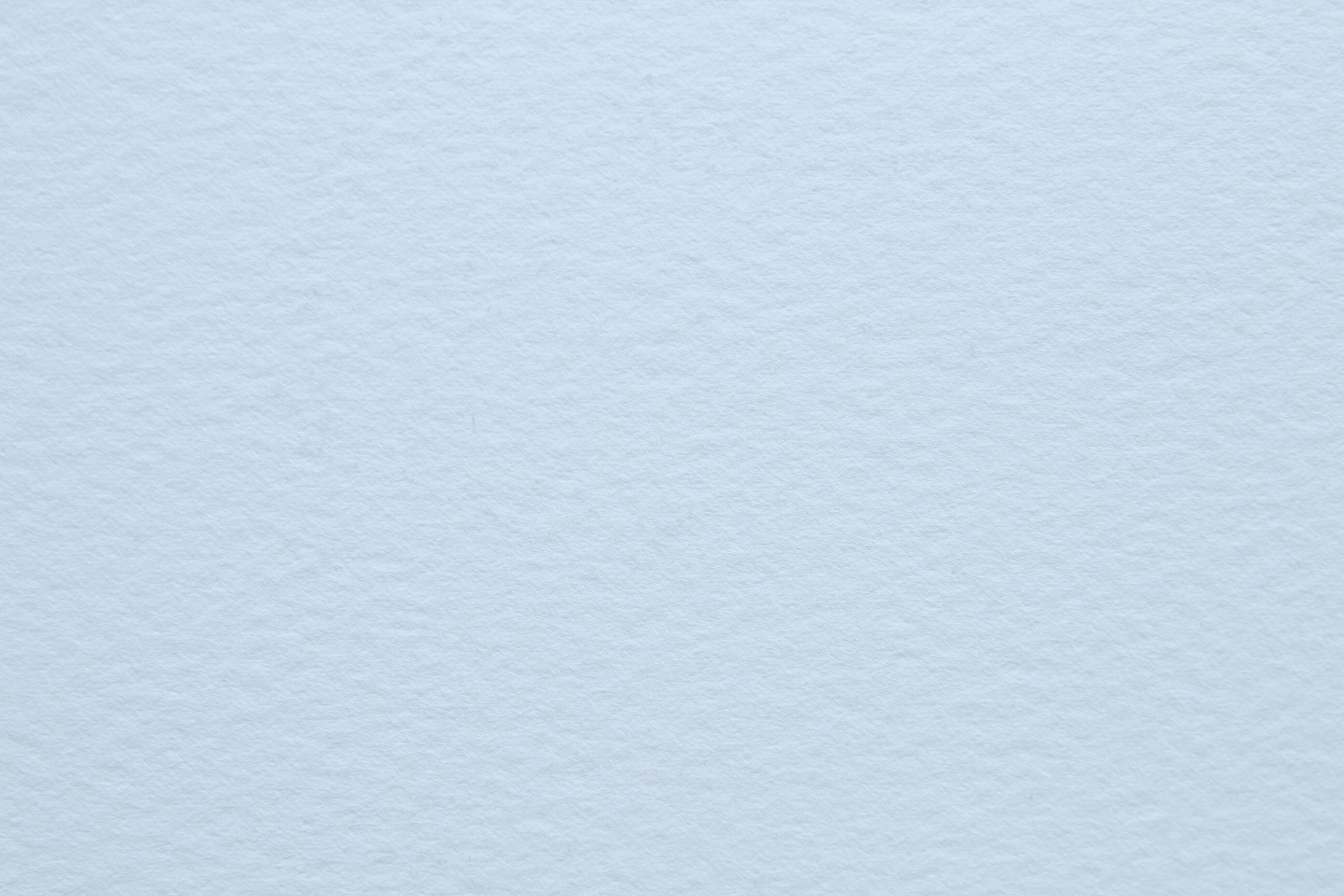 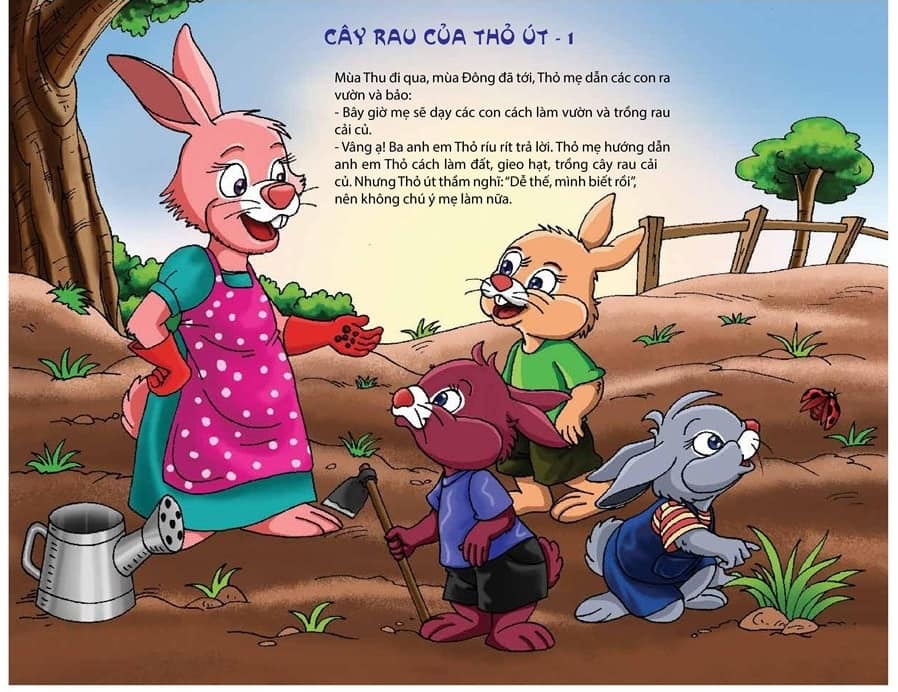 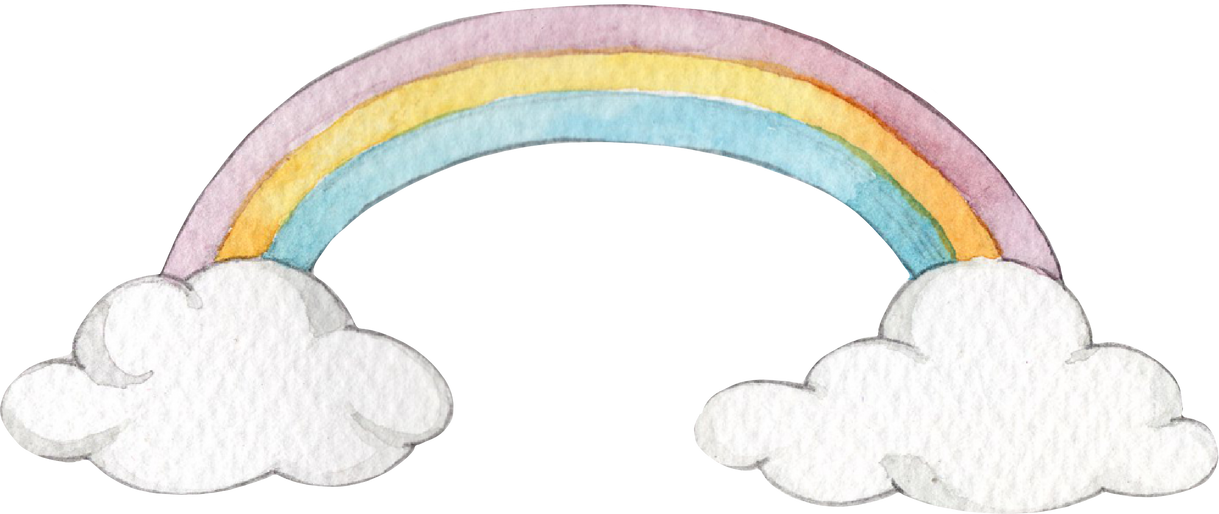 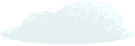 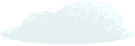 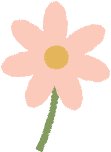 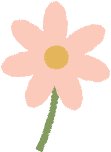 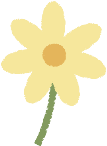 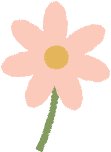 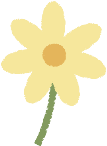 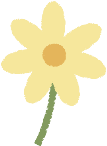 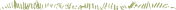 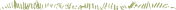 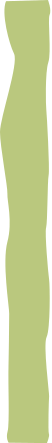 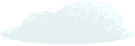 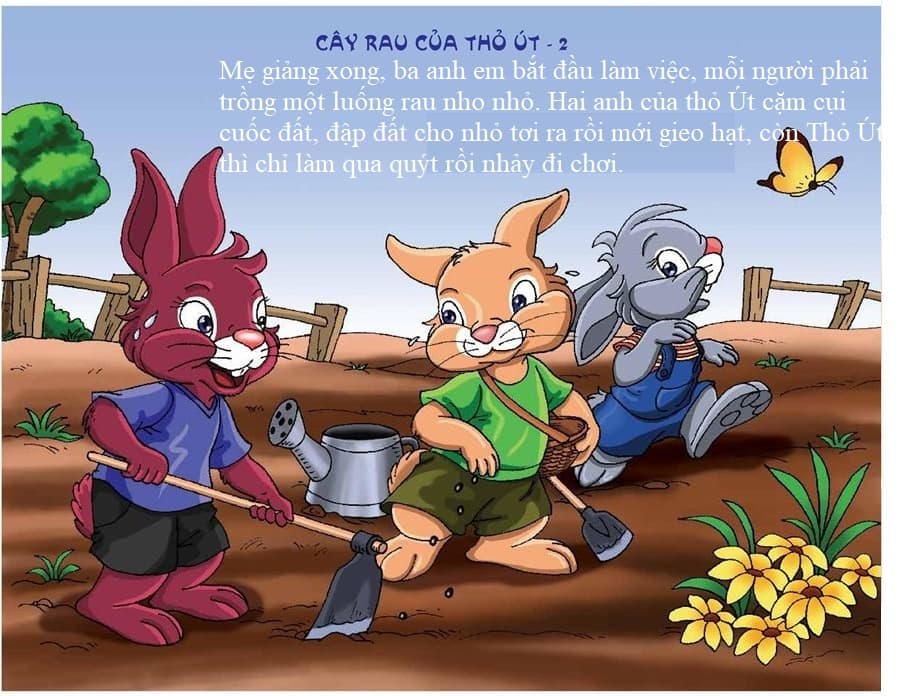 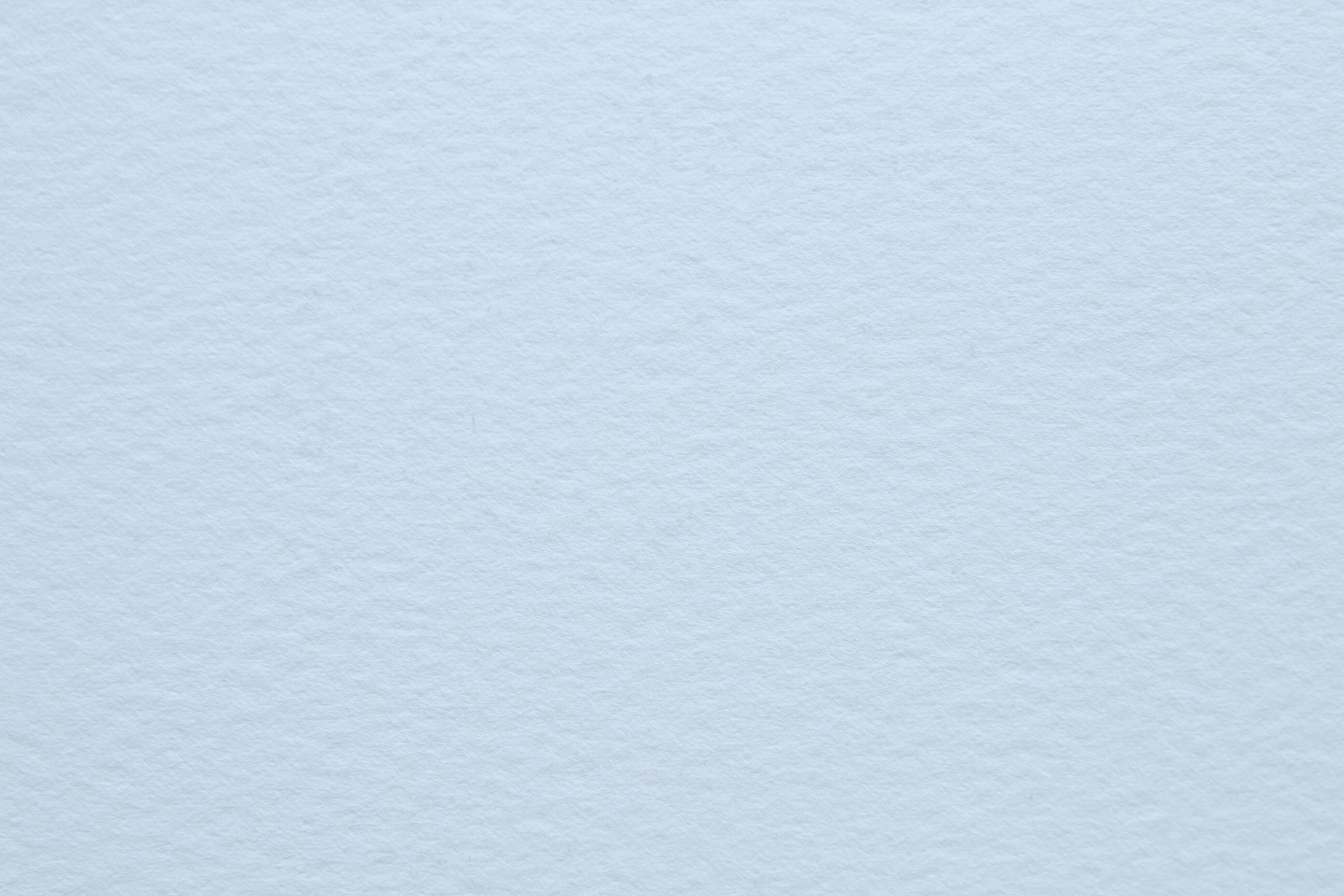 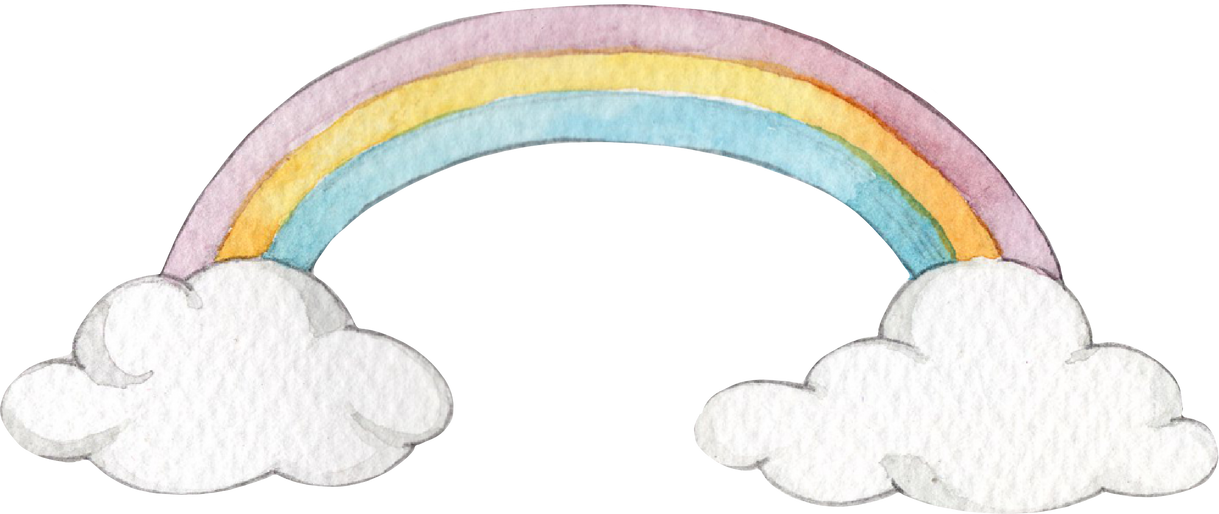 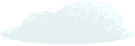 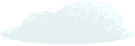 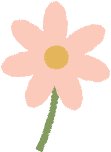 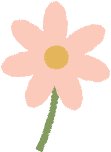 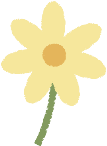 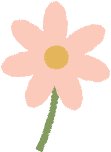 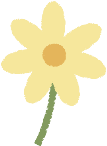 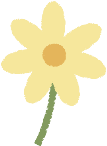 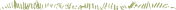 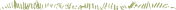 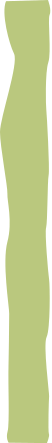 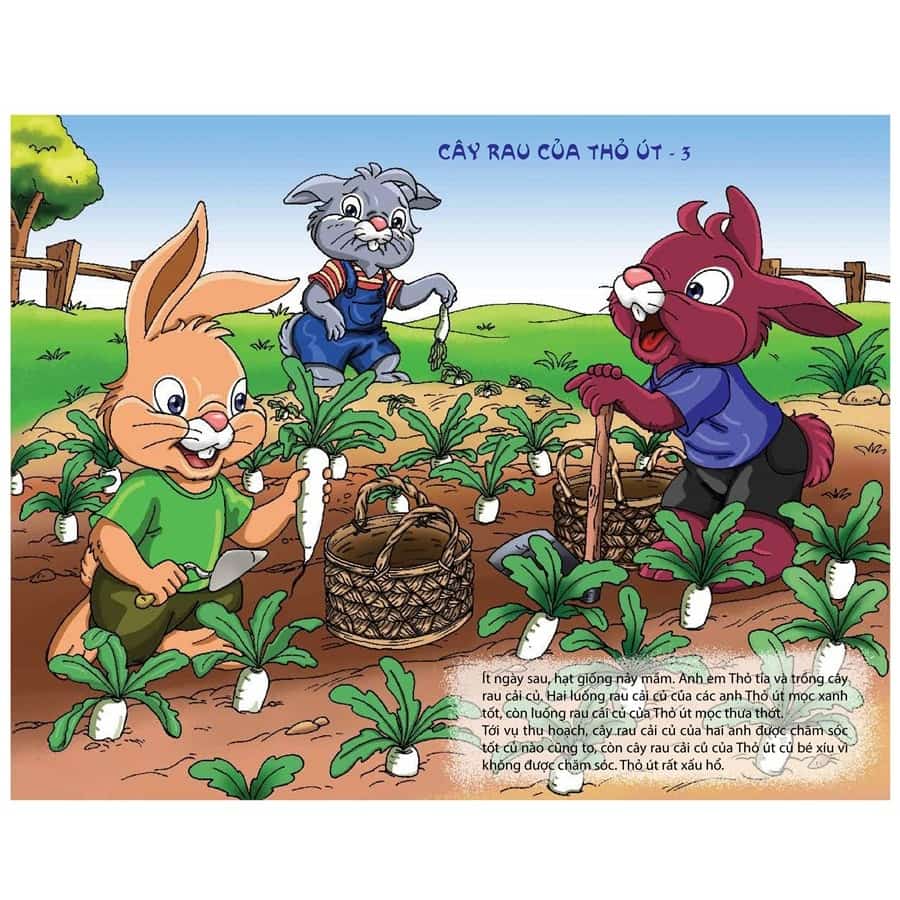 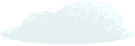 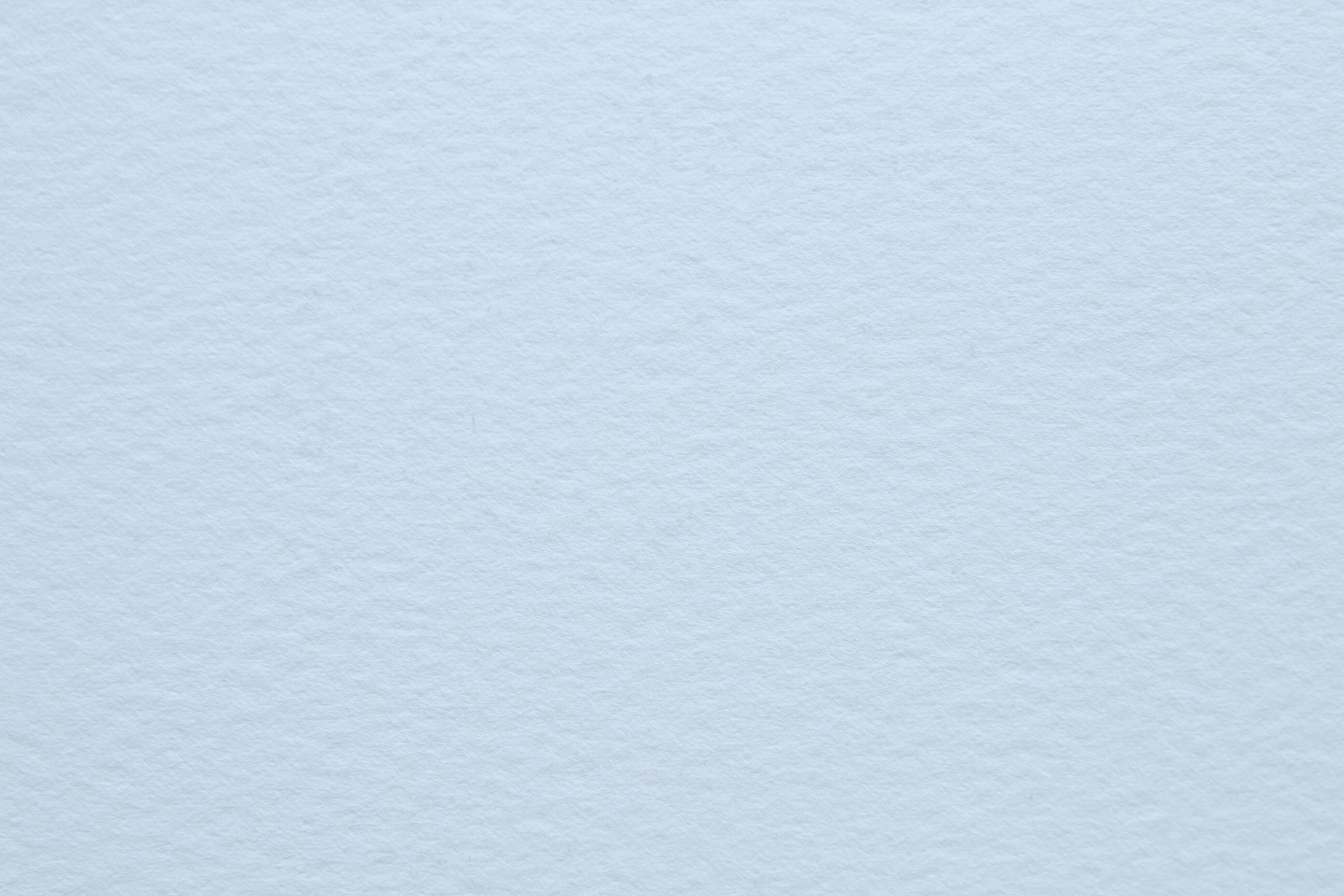 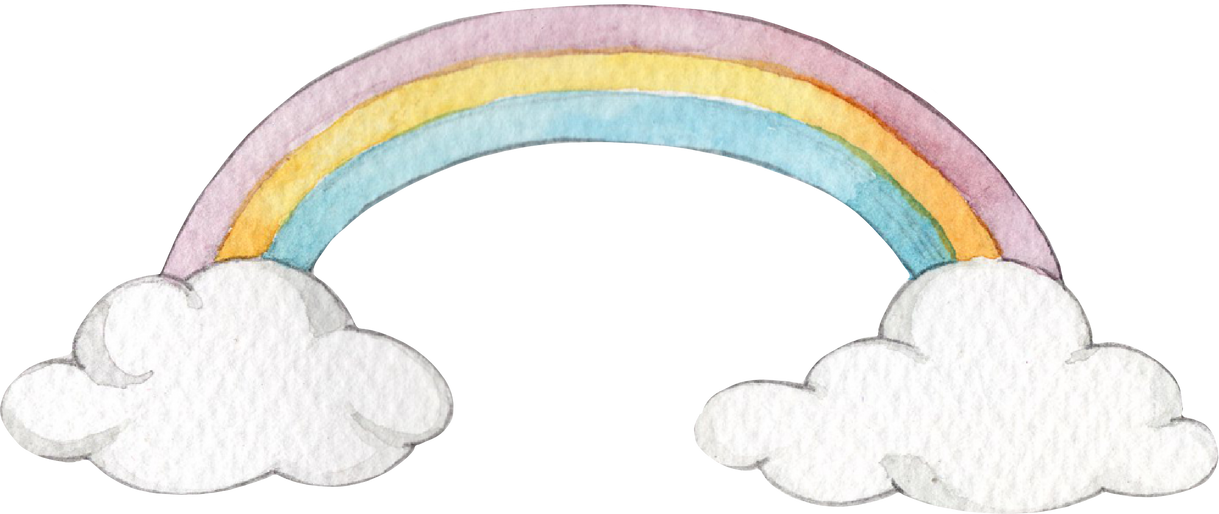 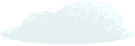 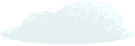 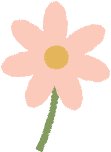 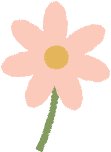 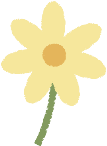 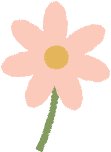 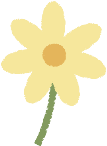 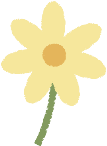 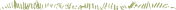 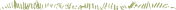 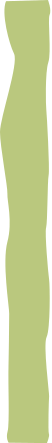 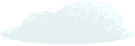 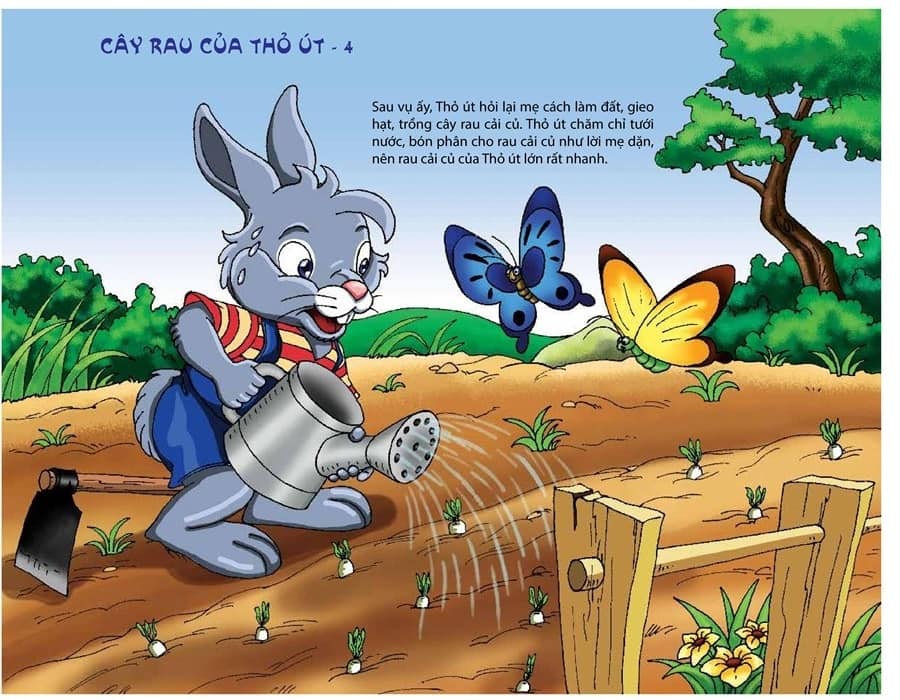 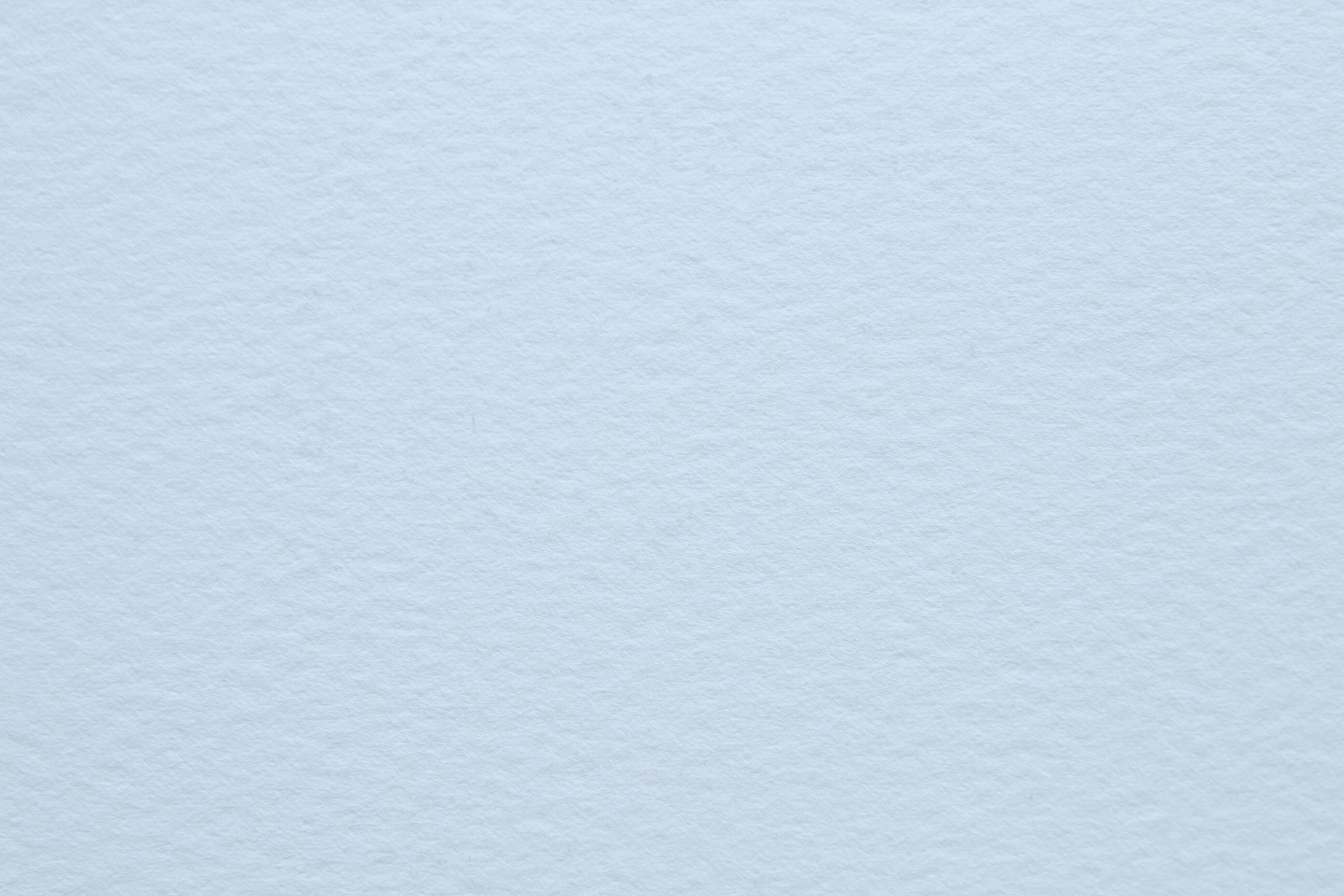 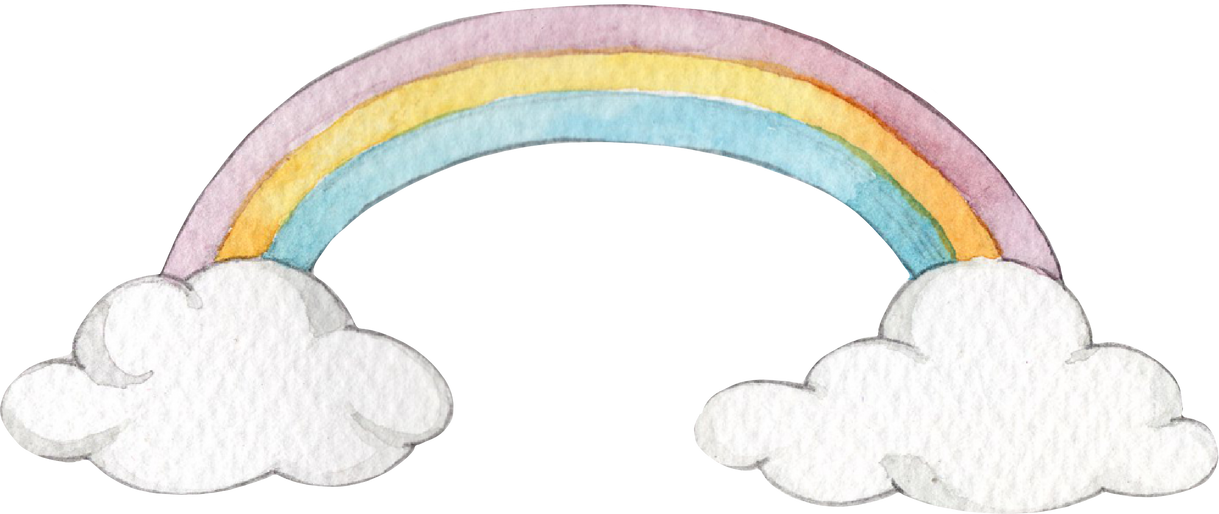 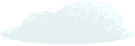 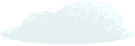 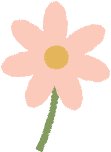 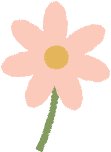 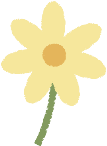 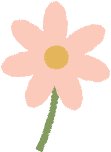 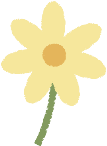 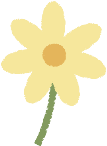 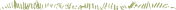 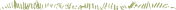 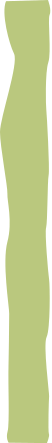 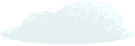 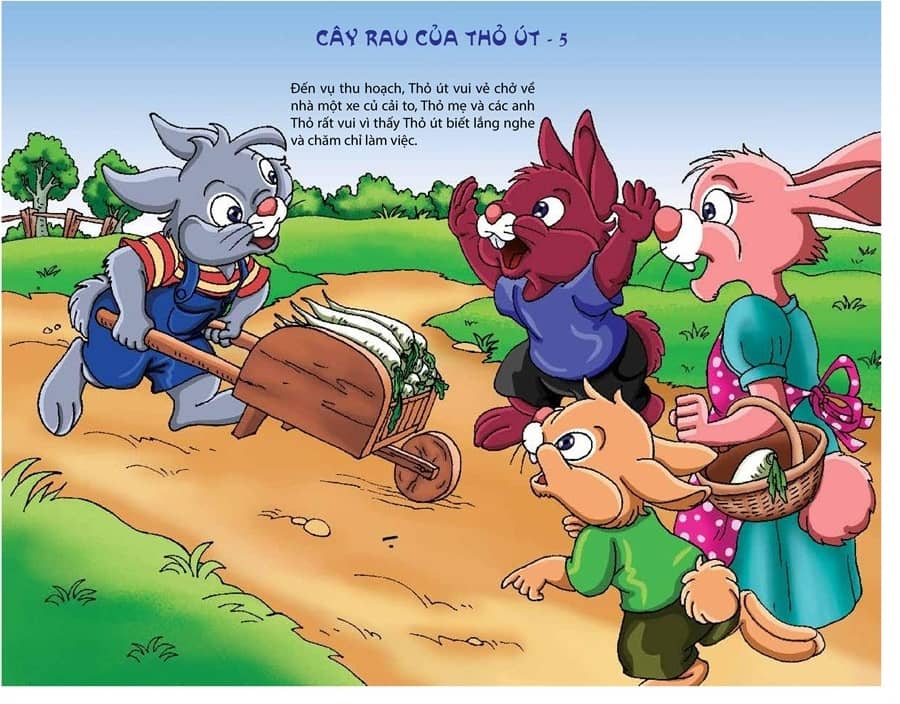 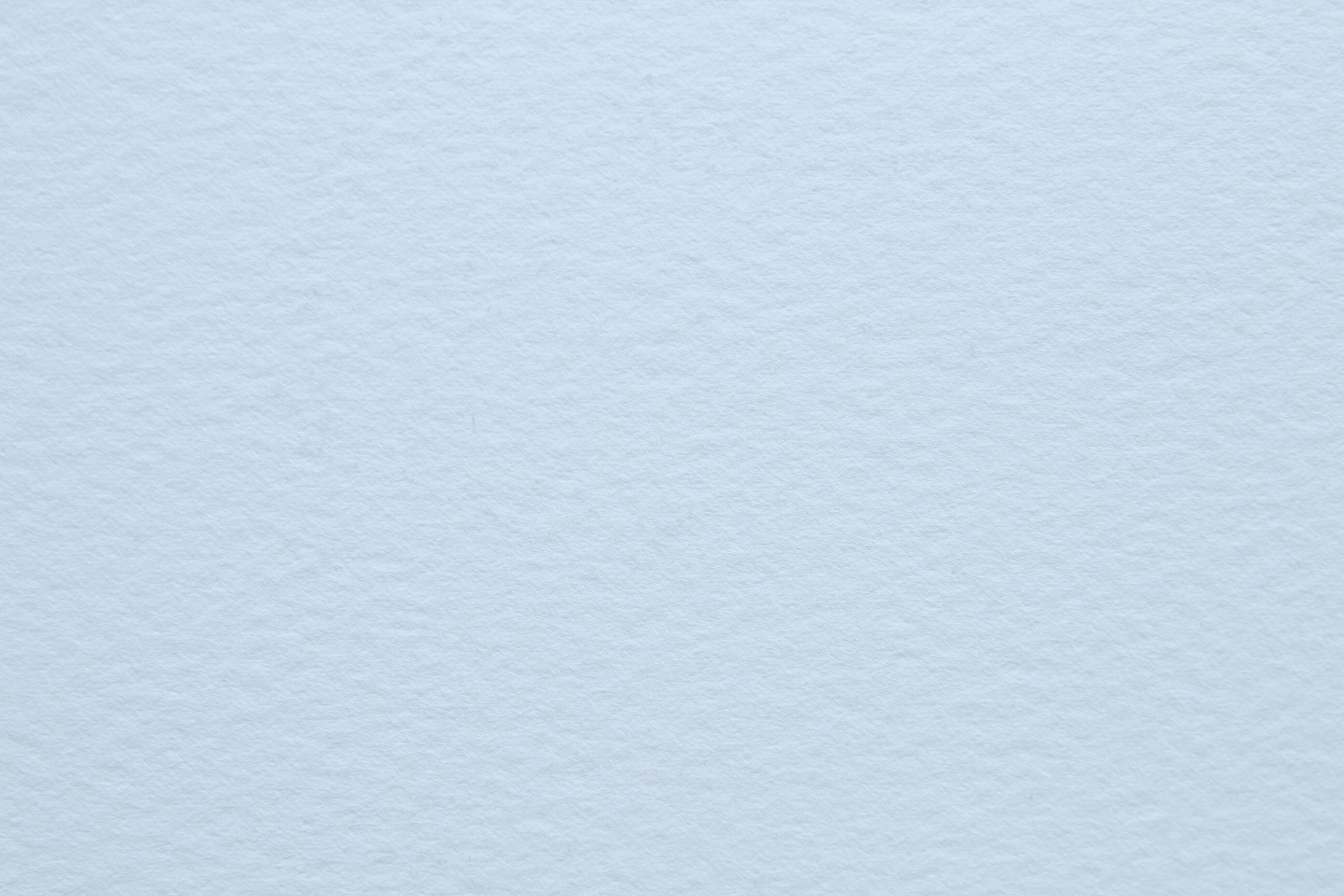 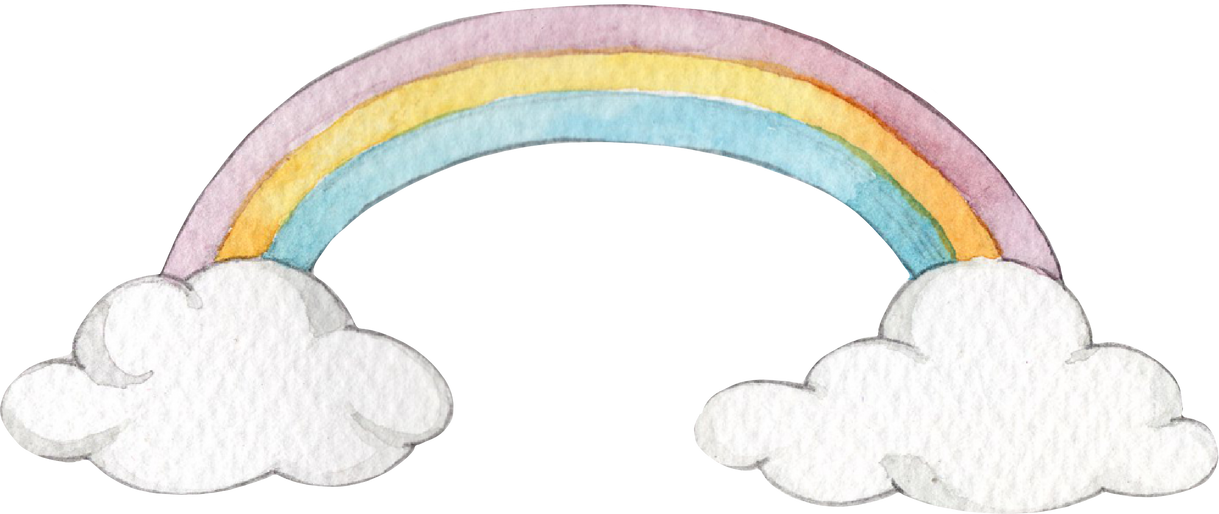 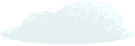 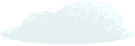 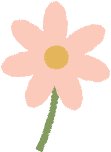 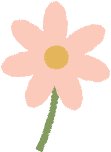 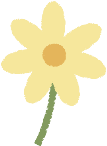 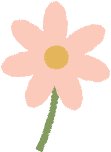 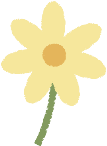 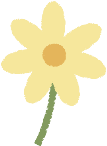 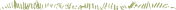 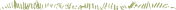 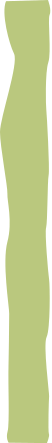 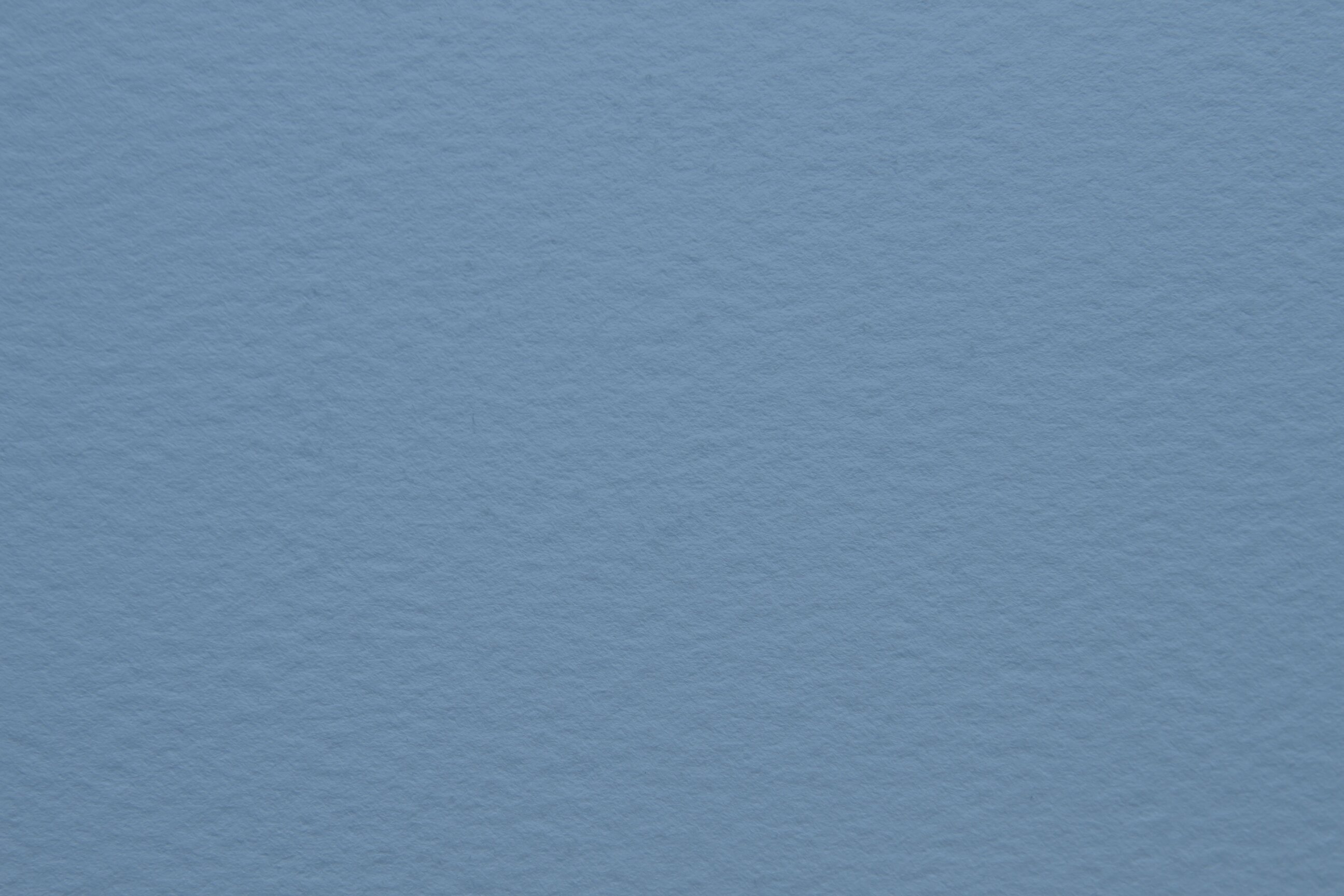 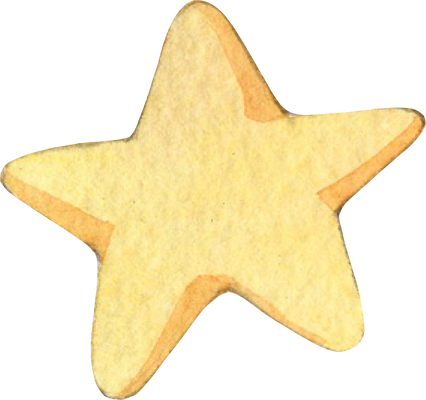 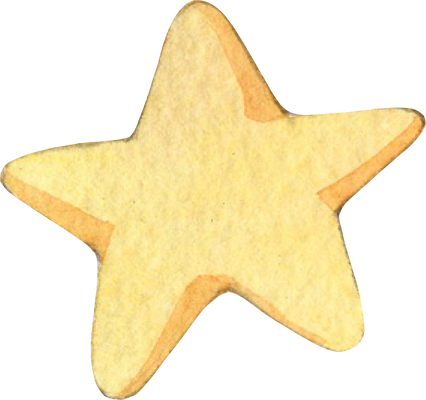 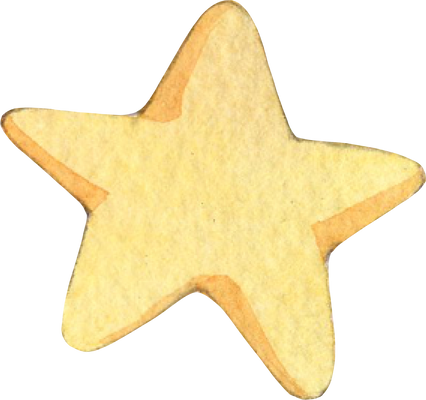 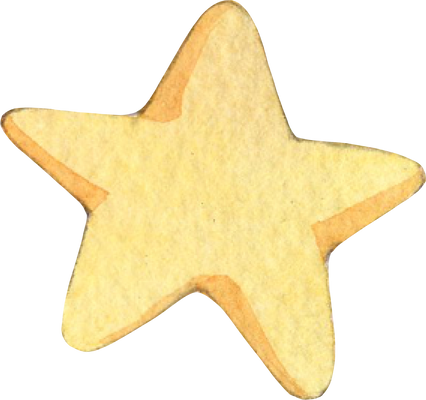 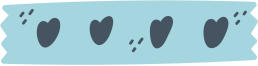 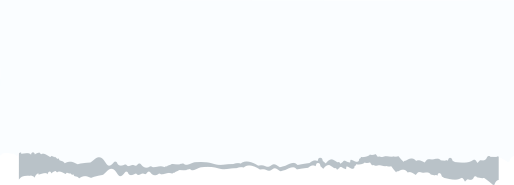 TRÒ CHƠI:
BÉ THÔNG MINH
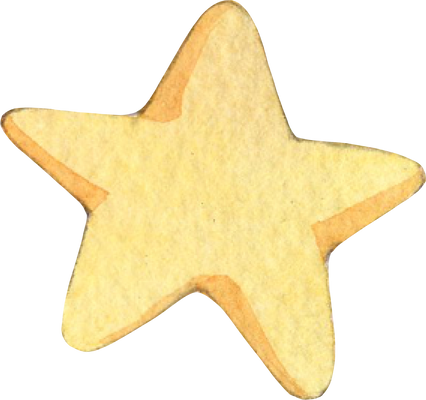 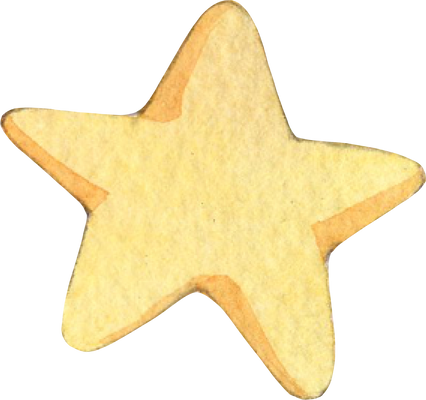 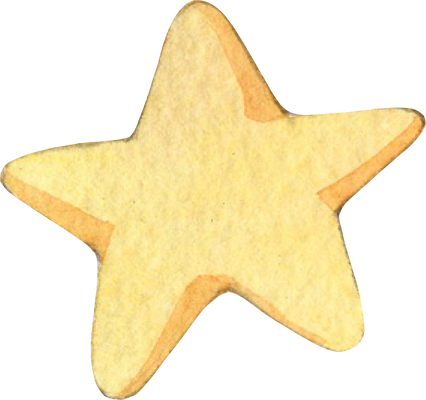 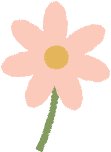 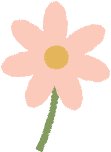 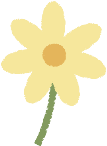 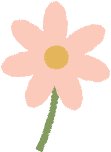 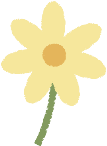 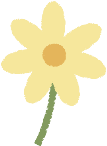 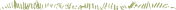 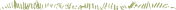 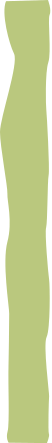 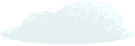 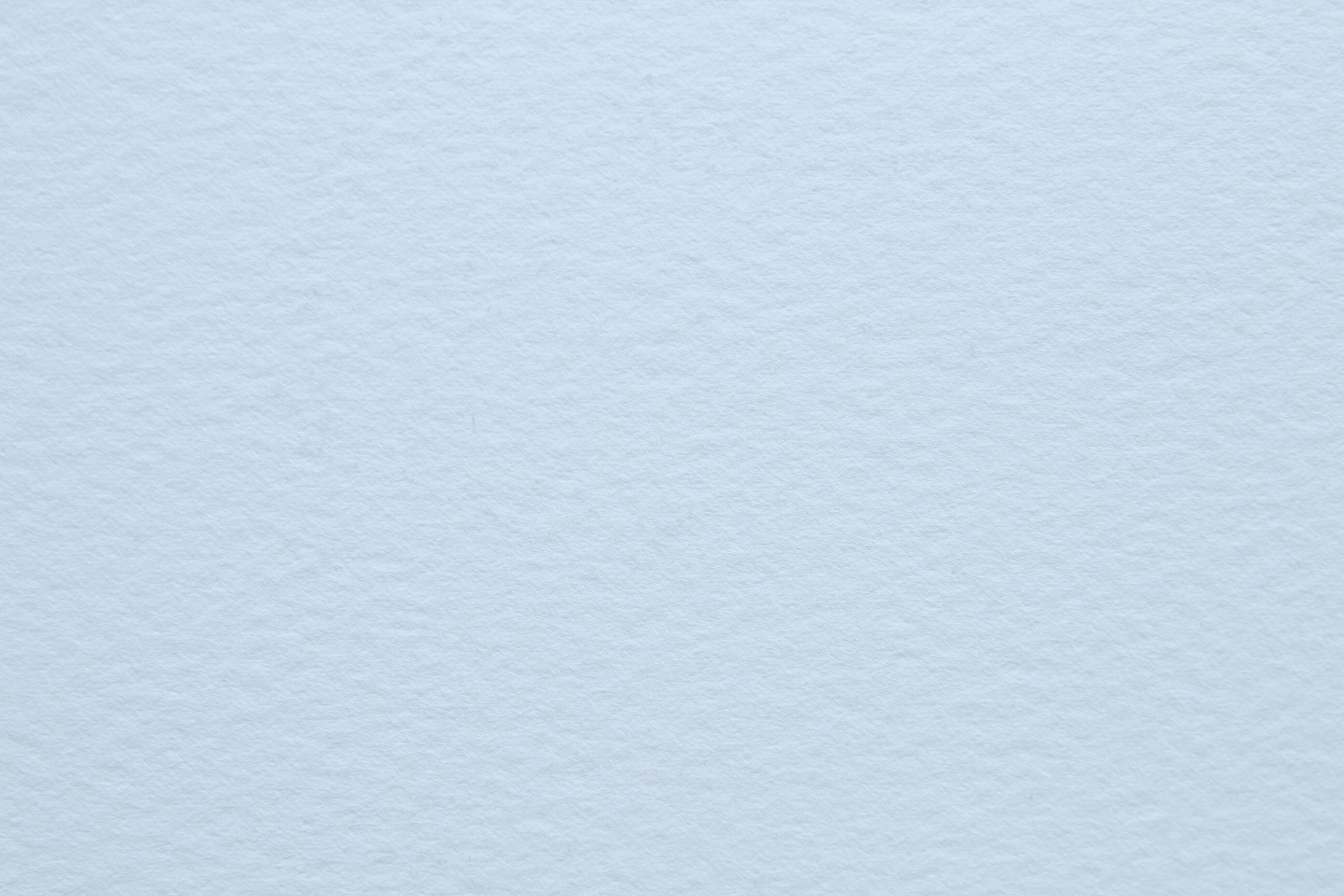 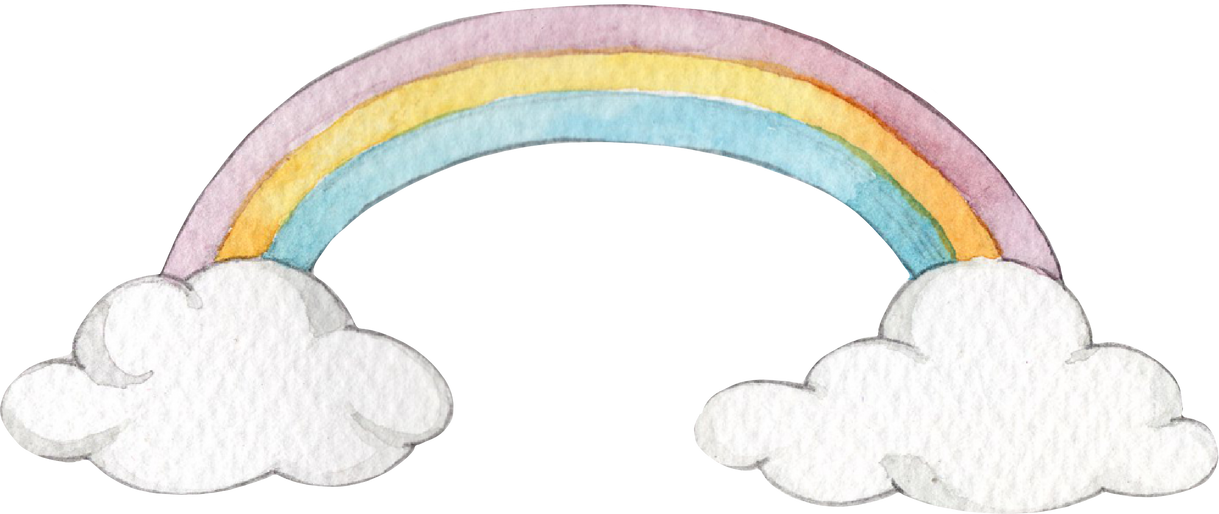 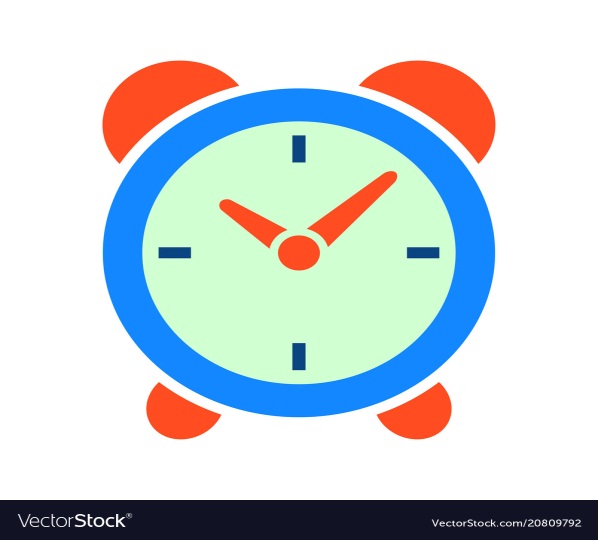 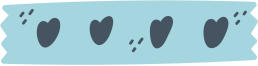 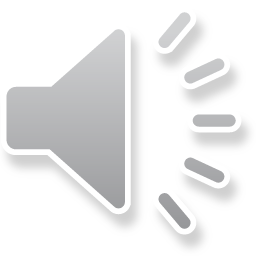 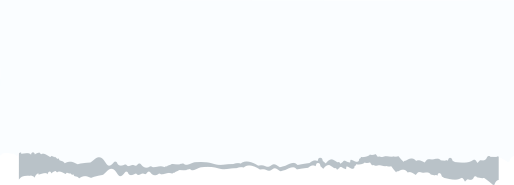 Các con vừa nghe cô kể câu chuyện gì?
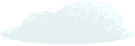 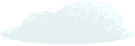 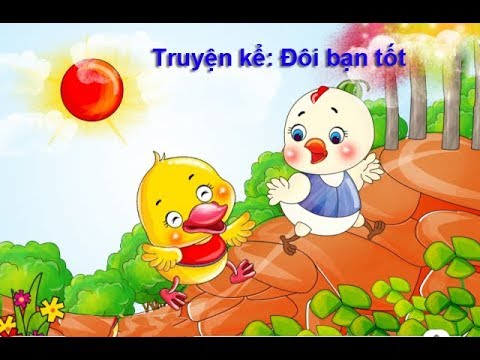 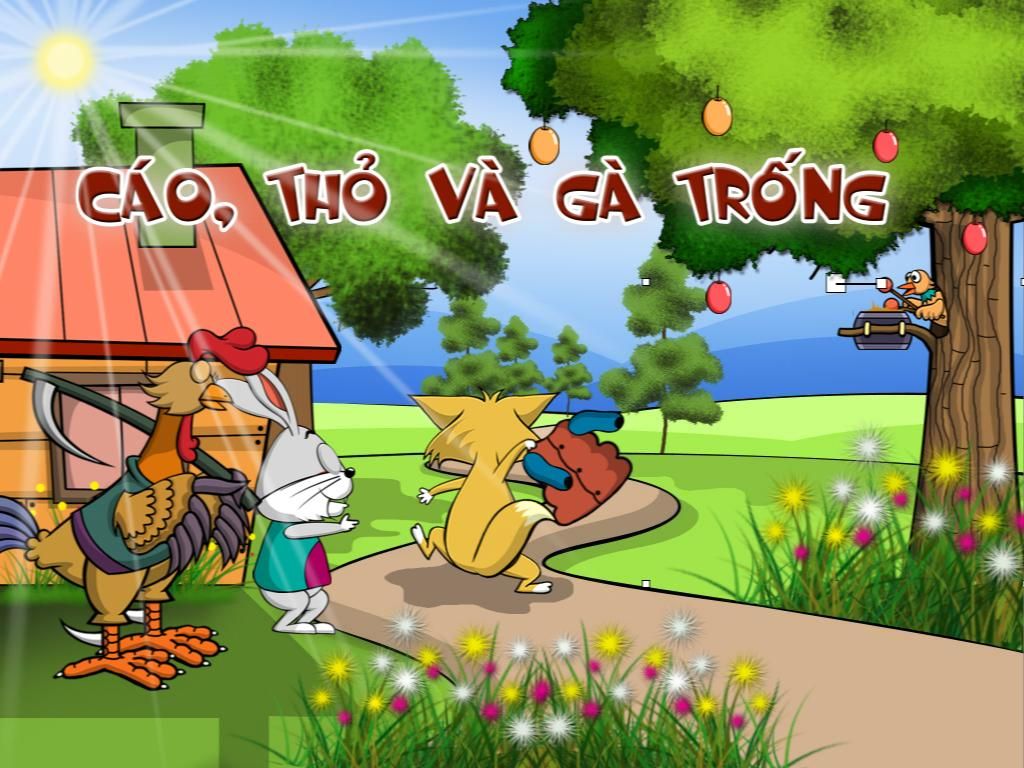 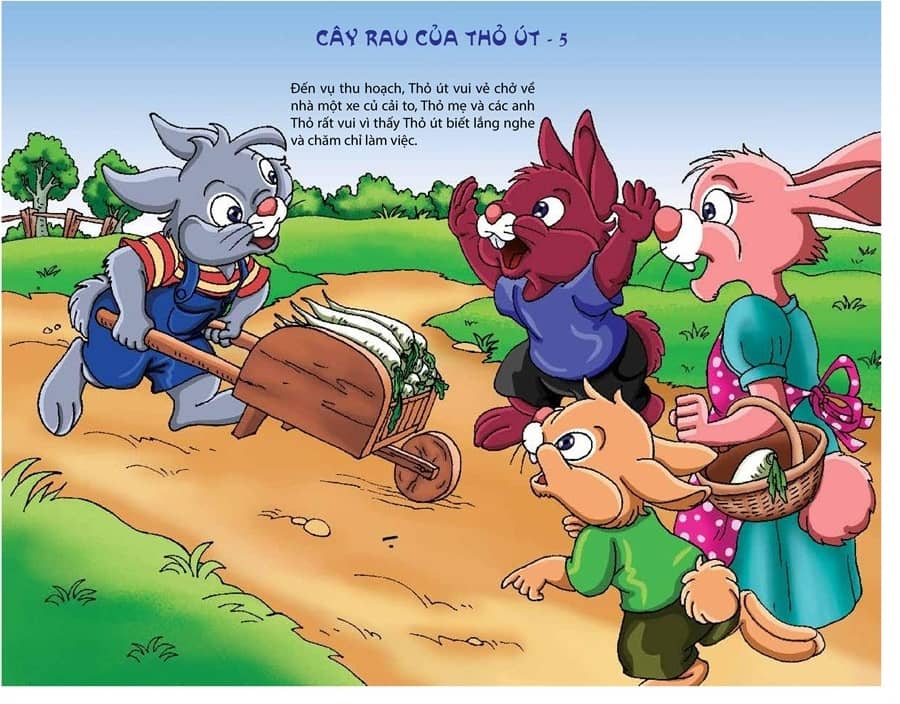 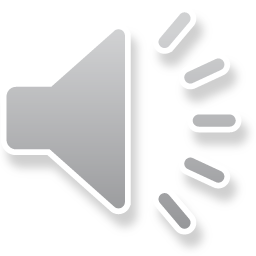 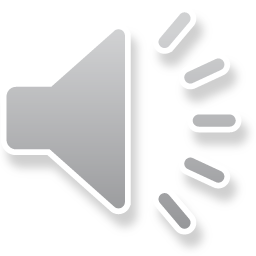 3. Cây rau của thỏ út
2. Cáo, thỏ và gà trống
1. Đôi bạn tốt
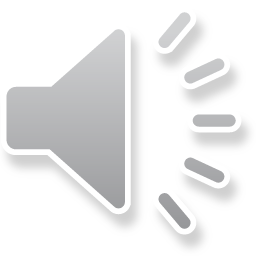 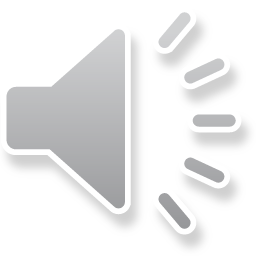 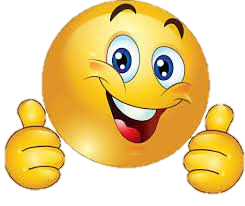 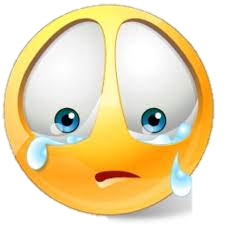 5
3
0
2
4
1
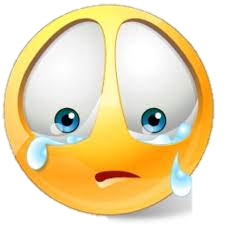 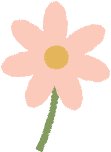 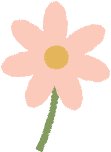 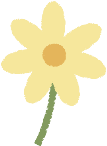 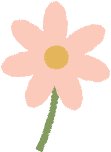 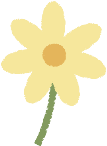 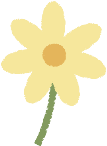 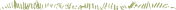 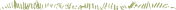 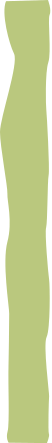 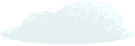 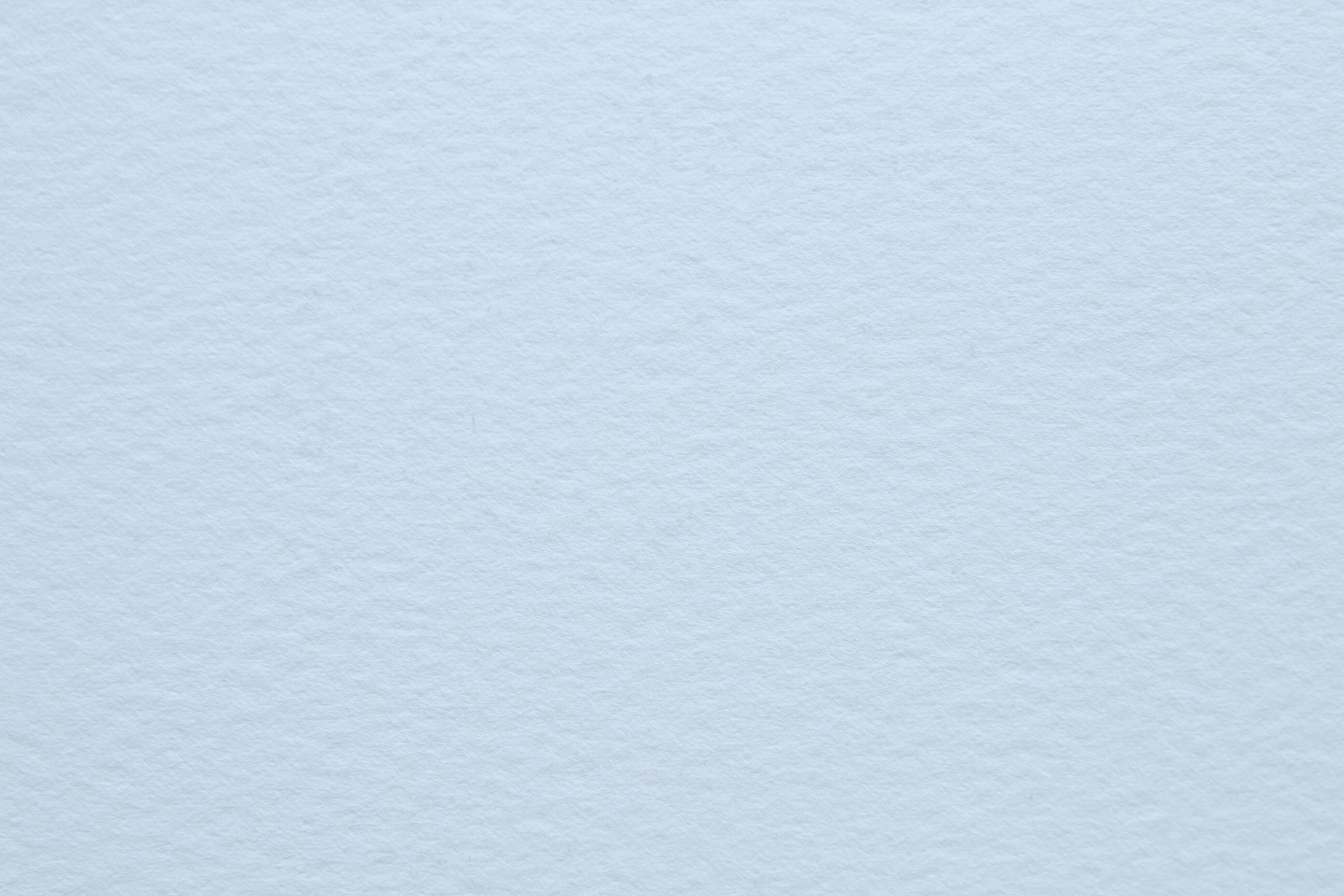 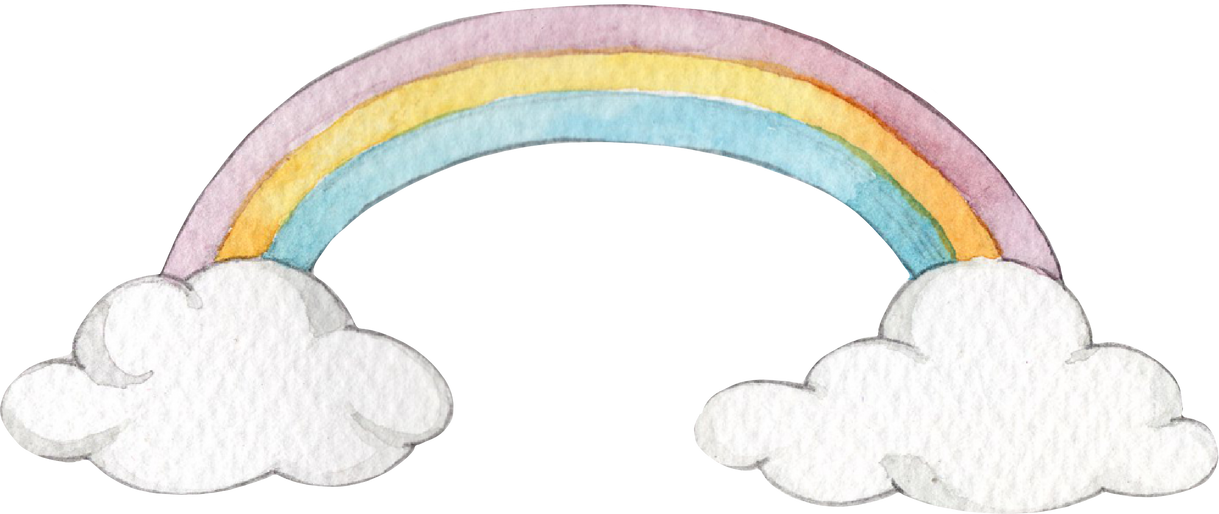 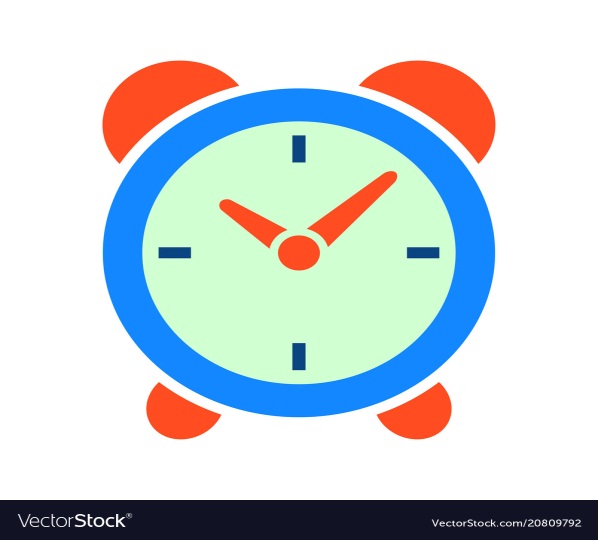 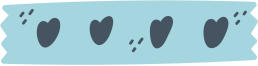 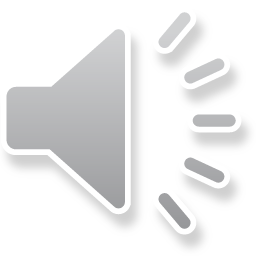 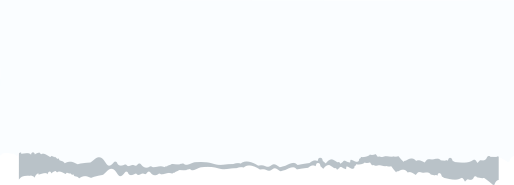 Trong câu chuyện có những nhân vật nào?
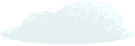 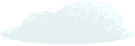 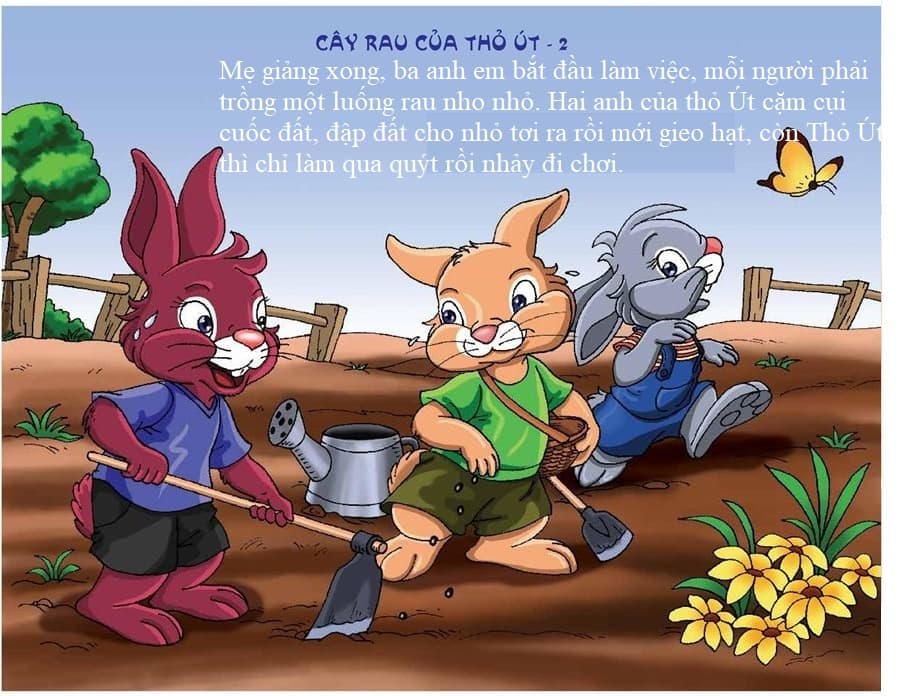 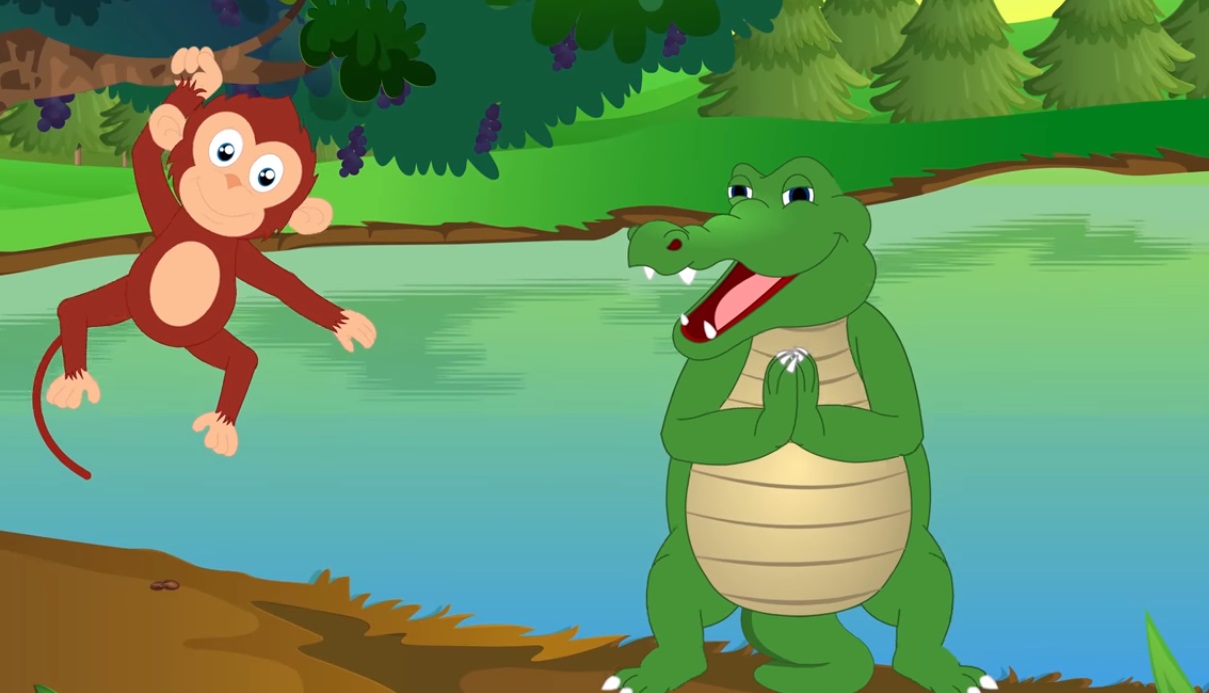 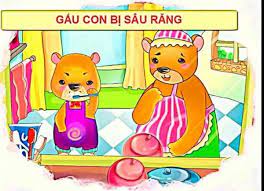 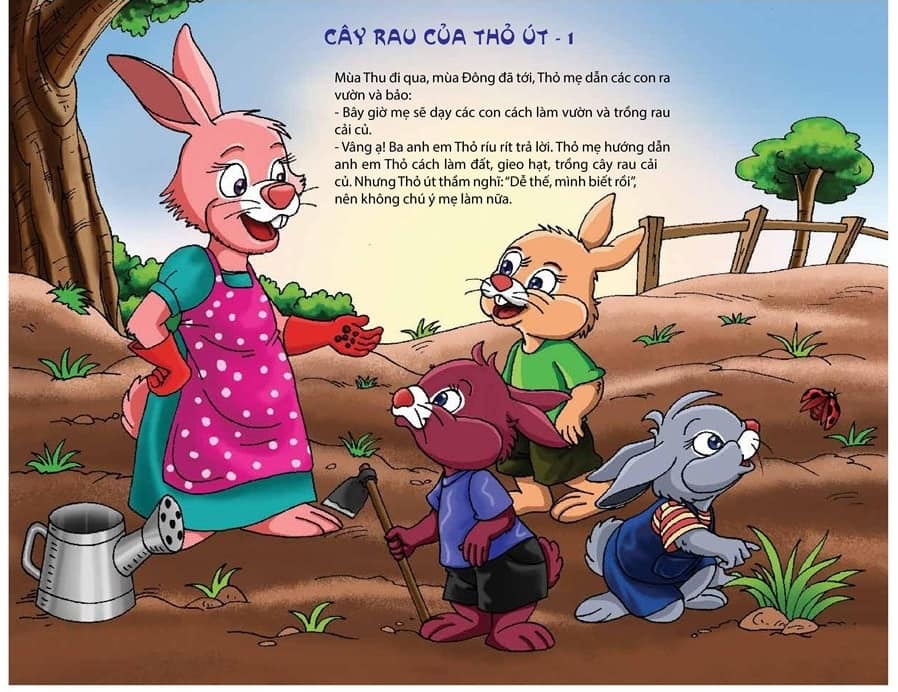 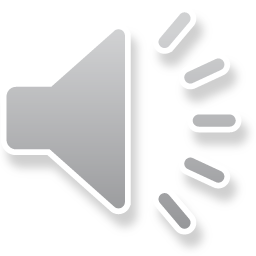 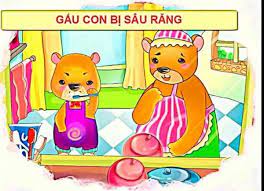 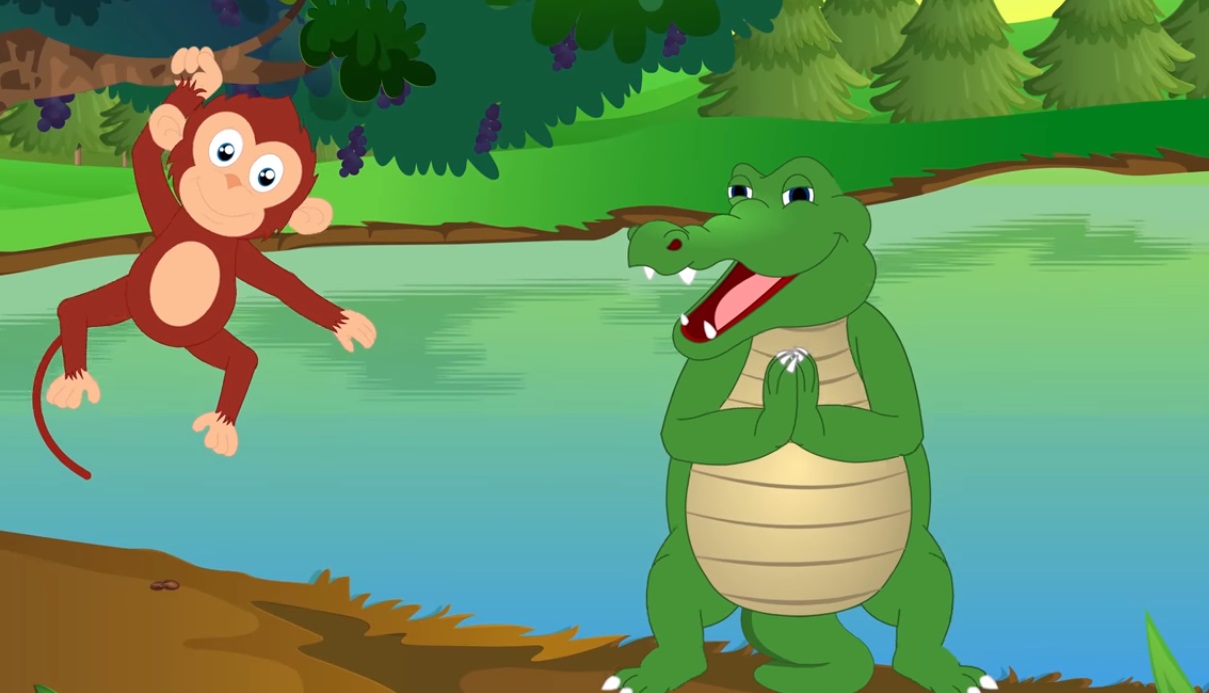 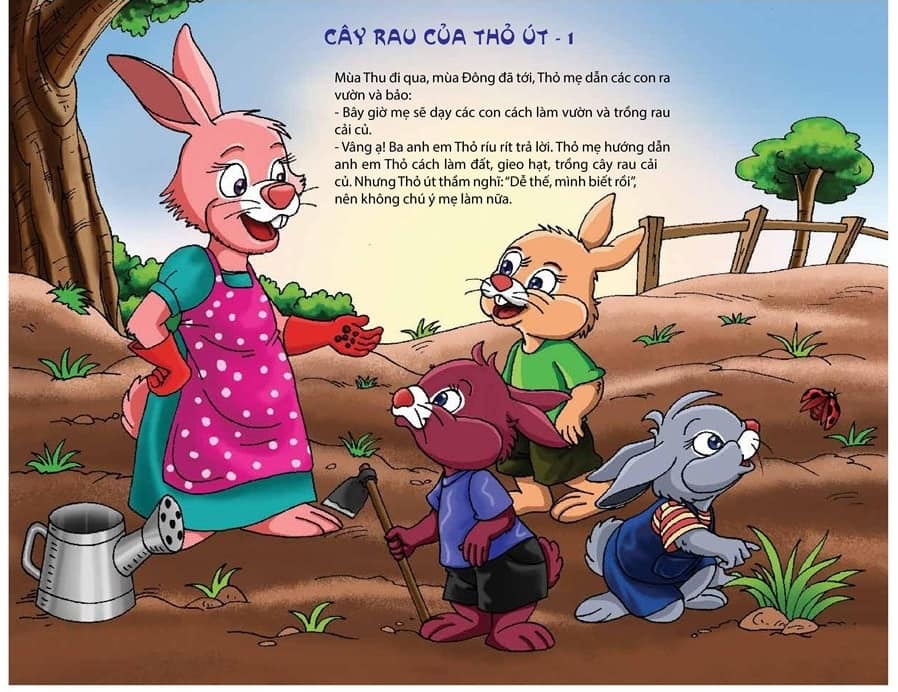 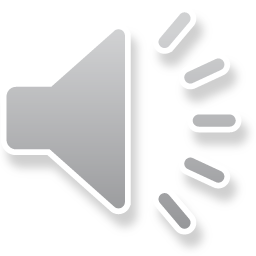 3. Khỉ và cá sấu
1. Thỏ mẹ, 2 anh thỏ và thỏ út
2. Gấu mẹ và
 gấu con
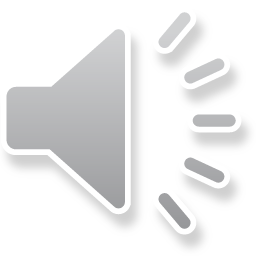 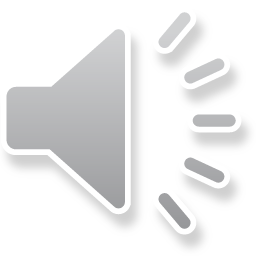 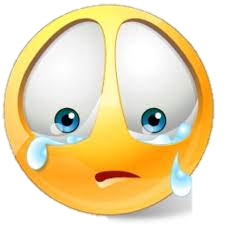 5
3
0
2
4
1
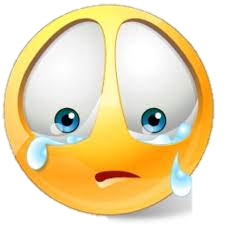 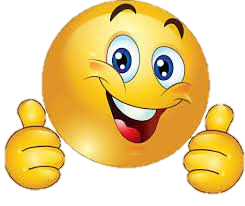 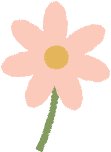 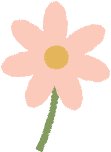 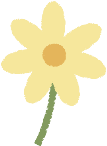 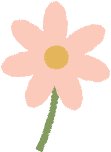 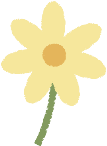 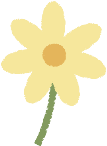 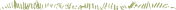 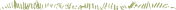 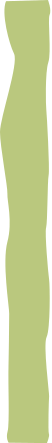 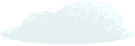 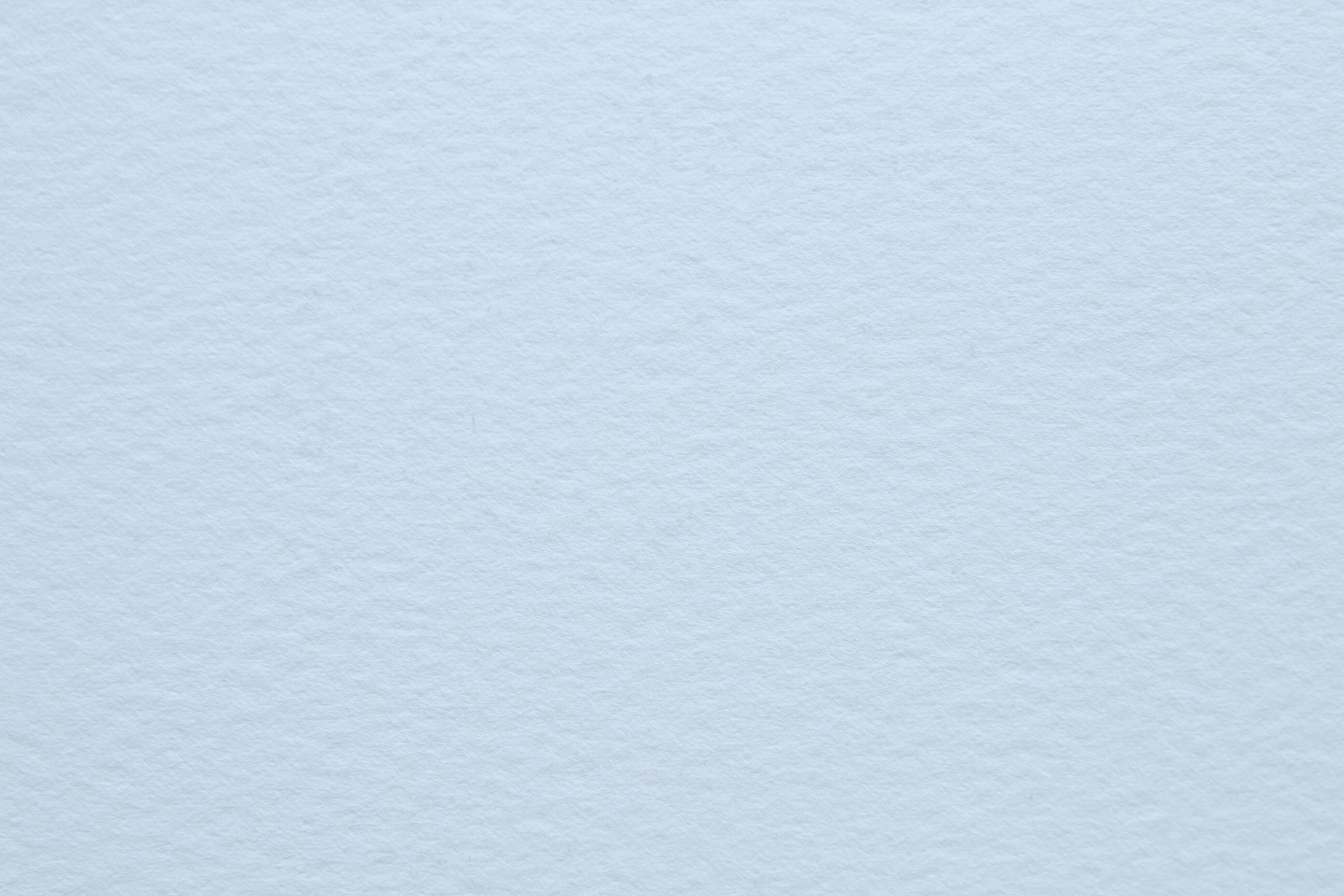 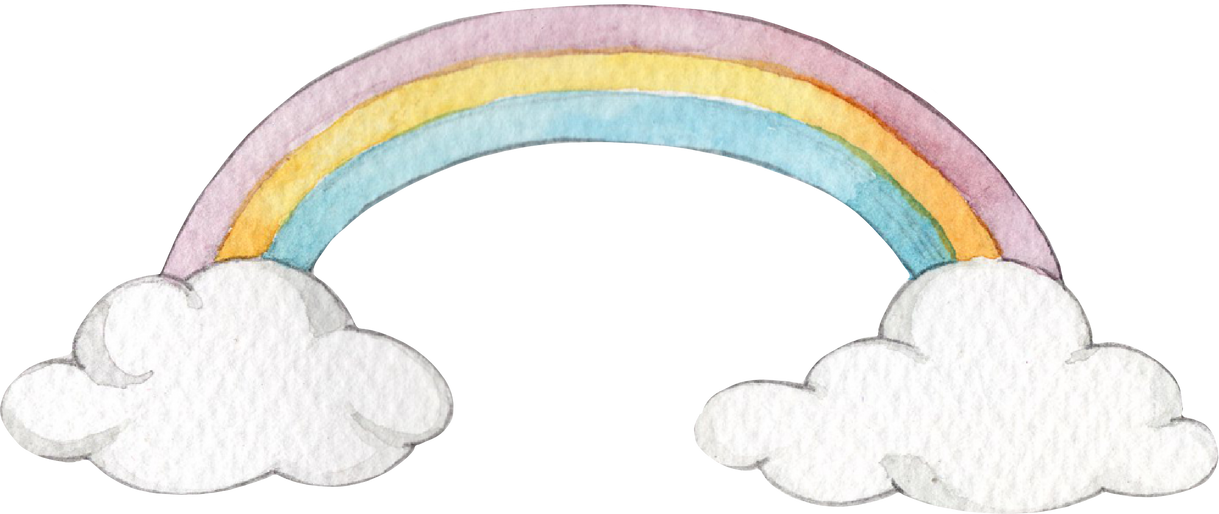 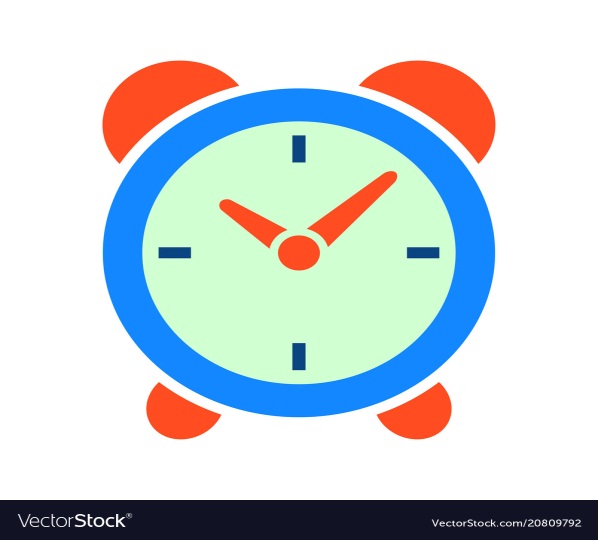 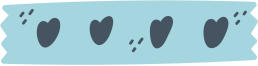 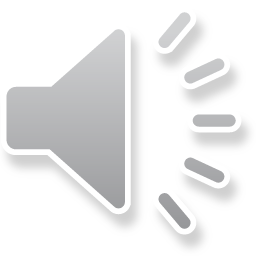 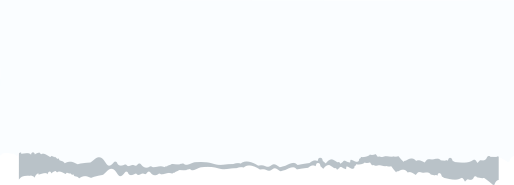 Thỏ mẹ gọi các con ra vườn làm gì?
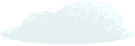 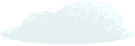 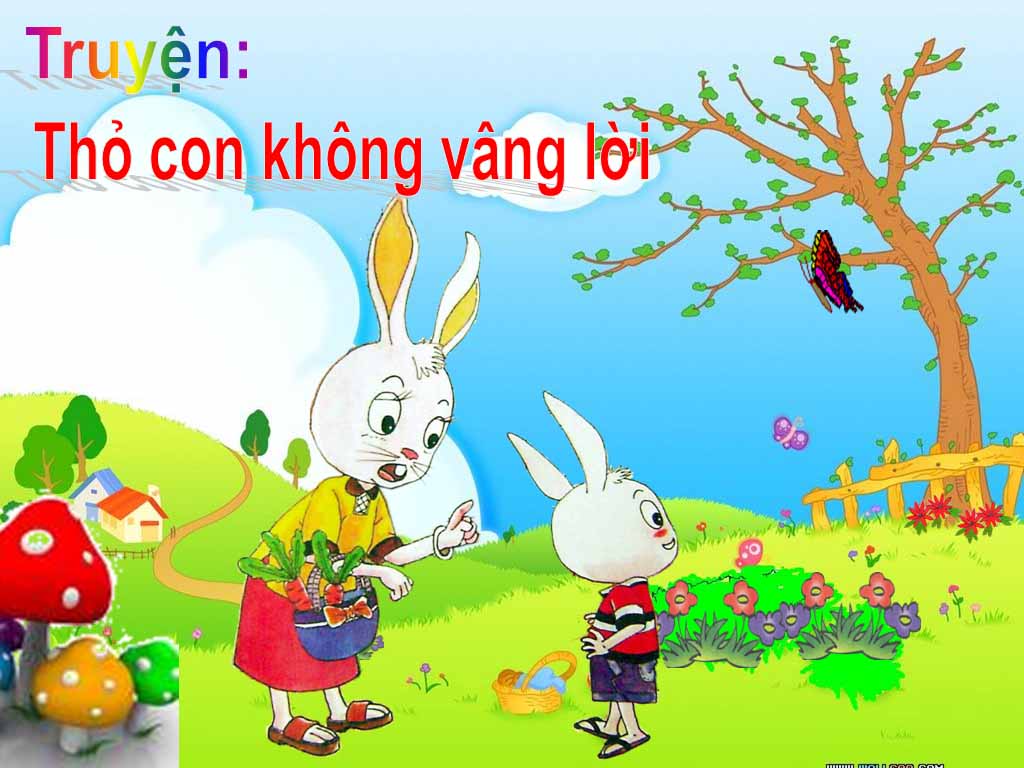 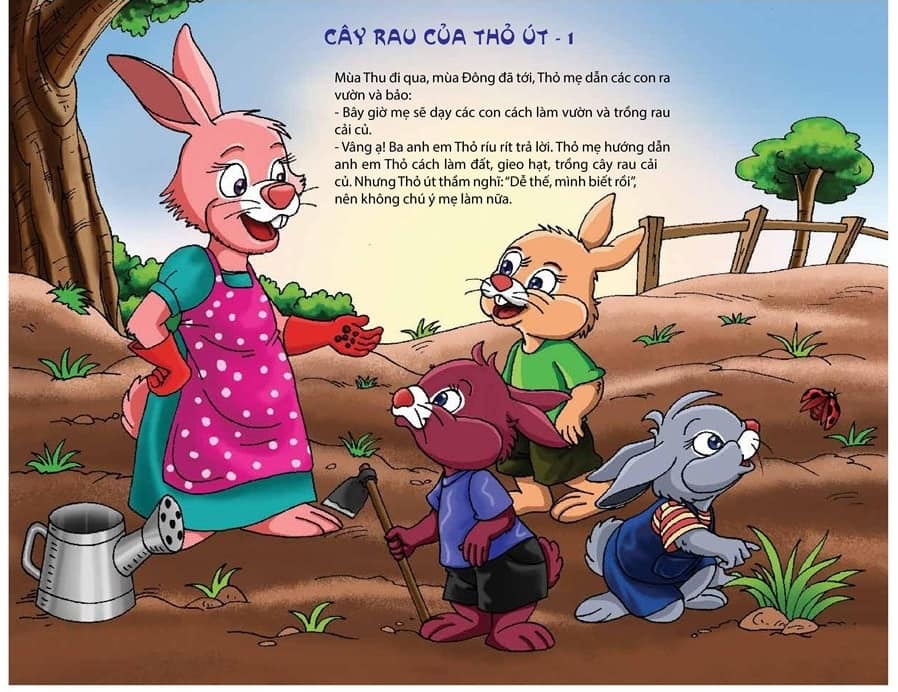 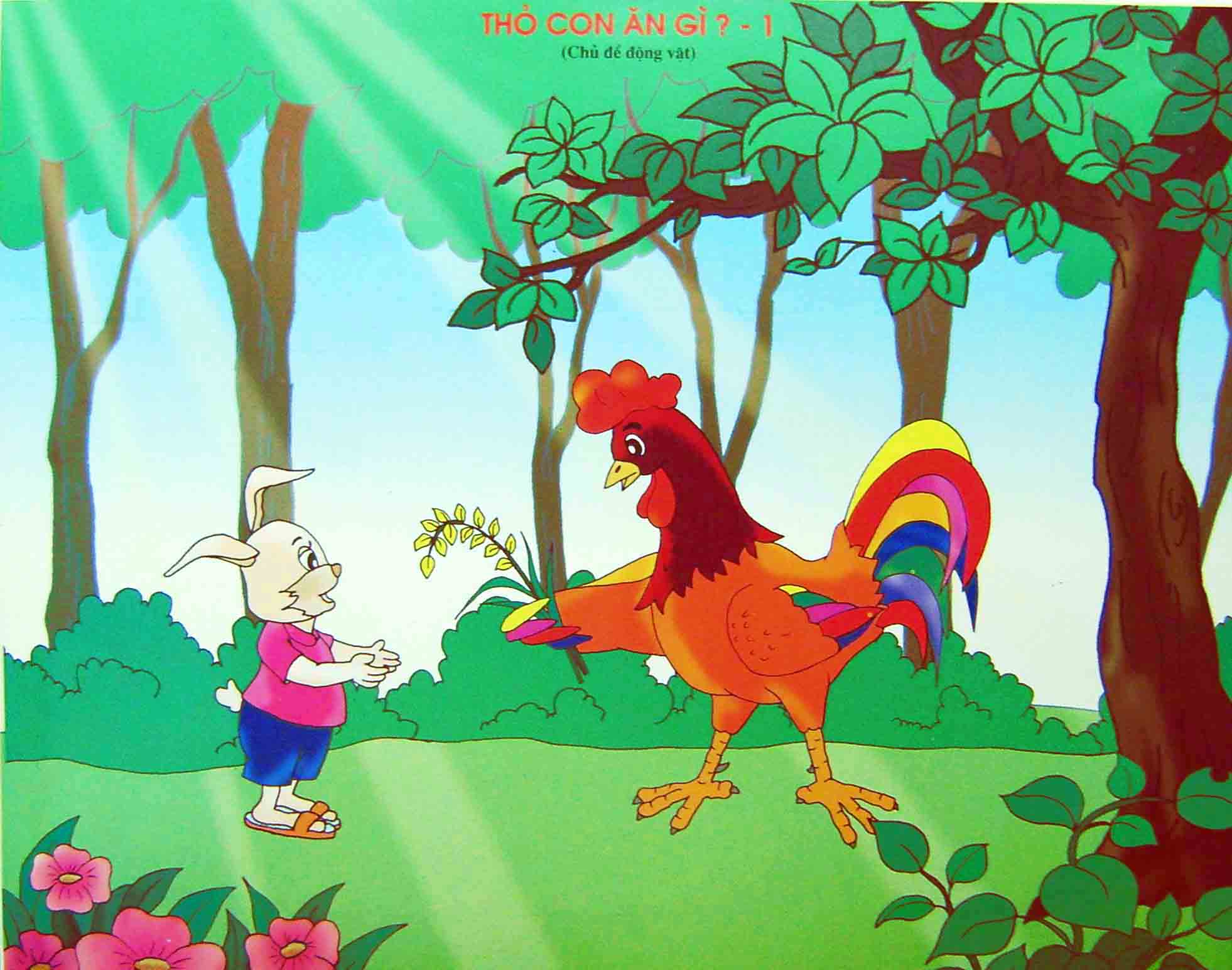 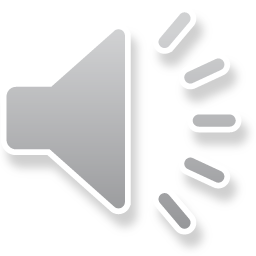 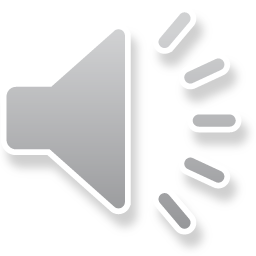 3. Dạy cách làm vườn và trồng củ cải
2. Đi chợ
1. Gặp bạn gà trống
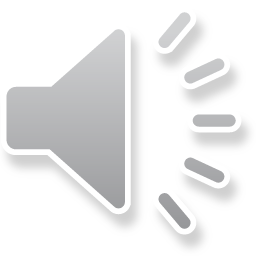 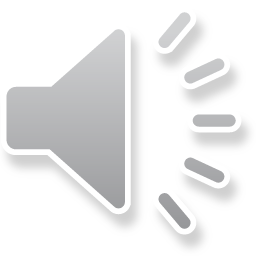 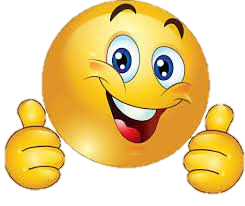 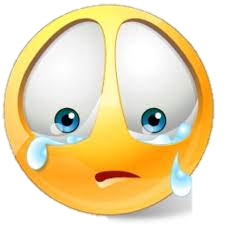 5
3
0
2
4
1
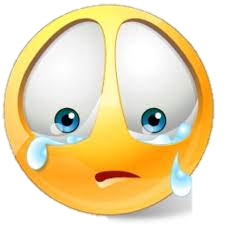 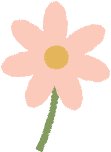 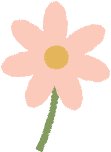 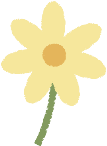 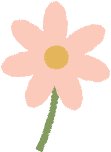 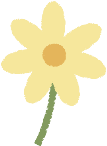 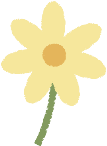 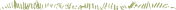 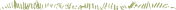 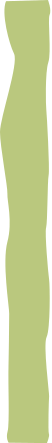 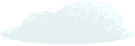 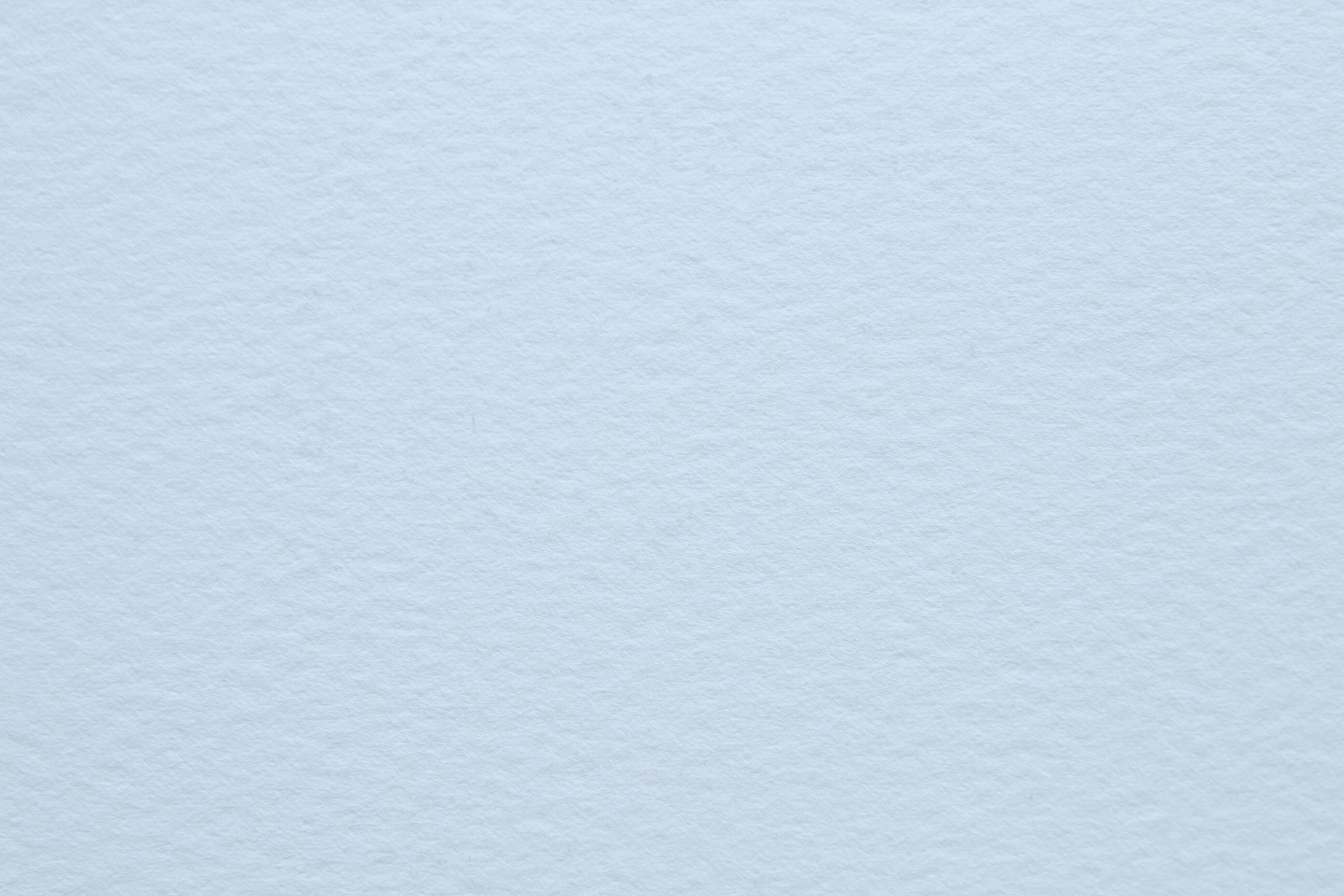 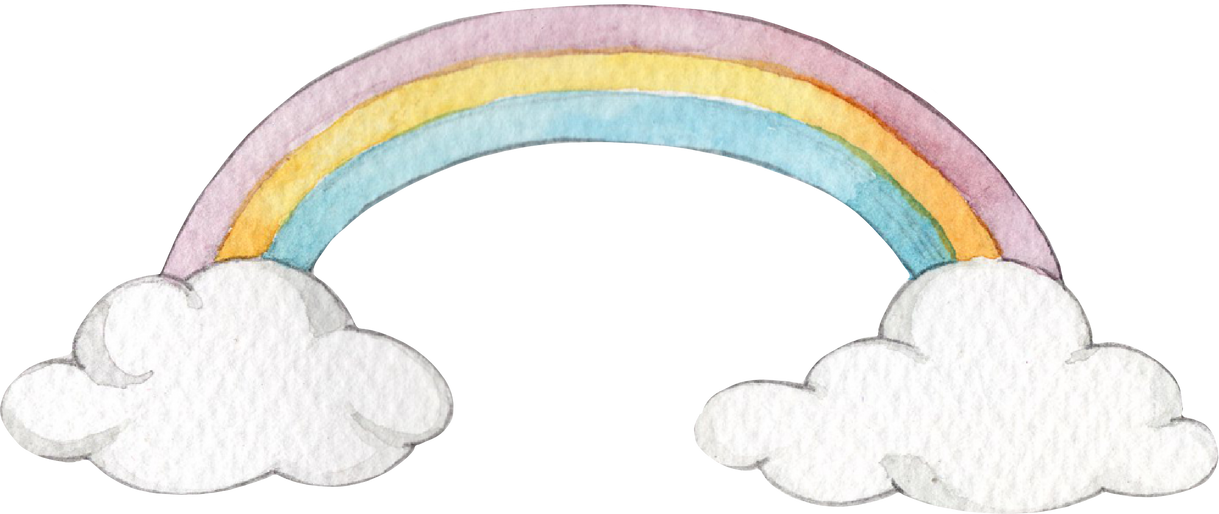 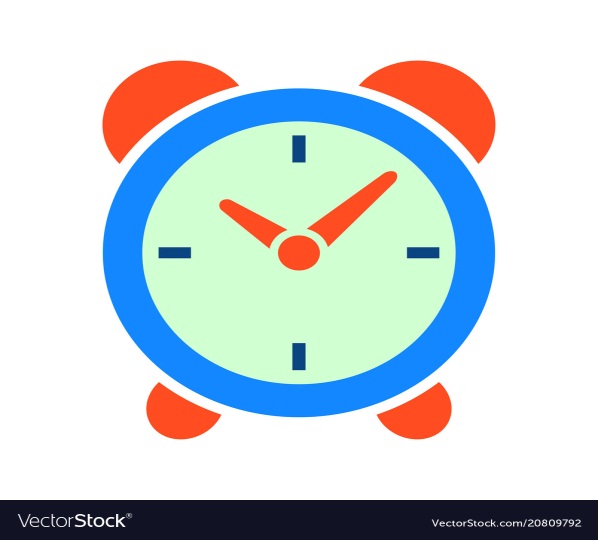 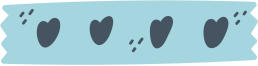 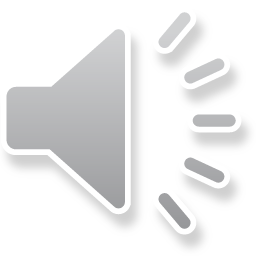 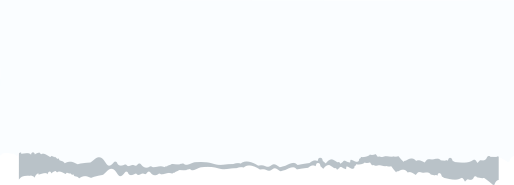 Lúc mẹ giảng cách trồng rau, Thỏ út có chú ý lắng nghe không? Bạn ấy đã làm gì?
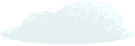 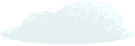 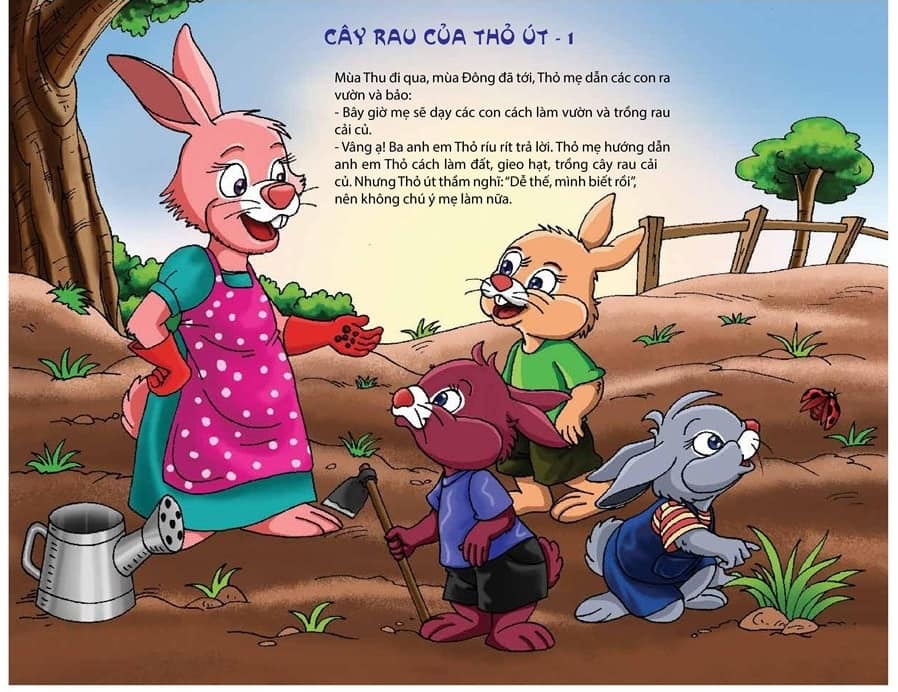 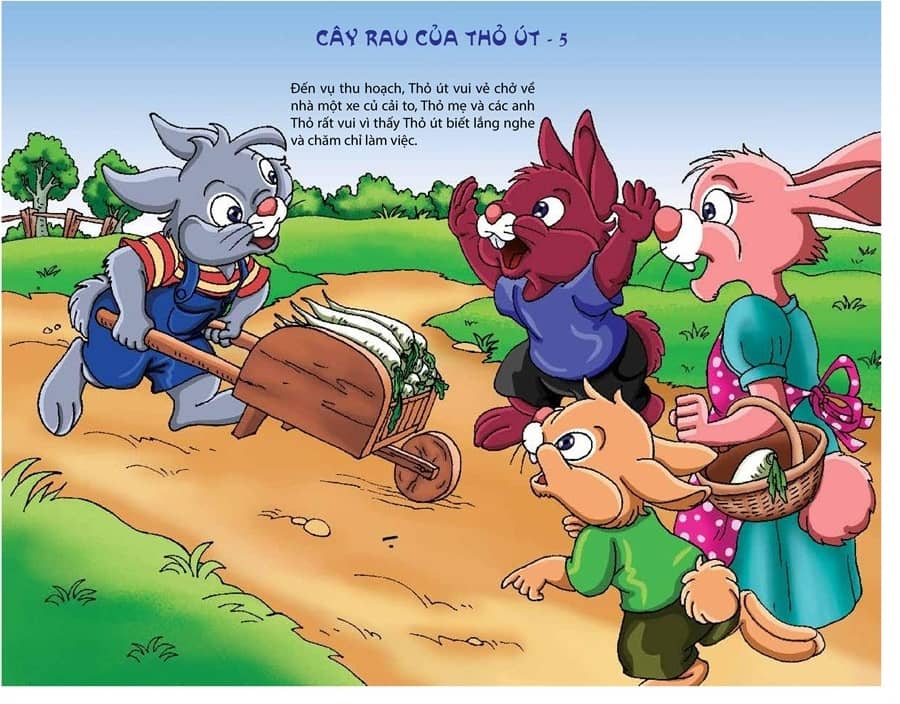 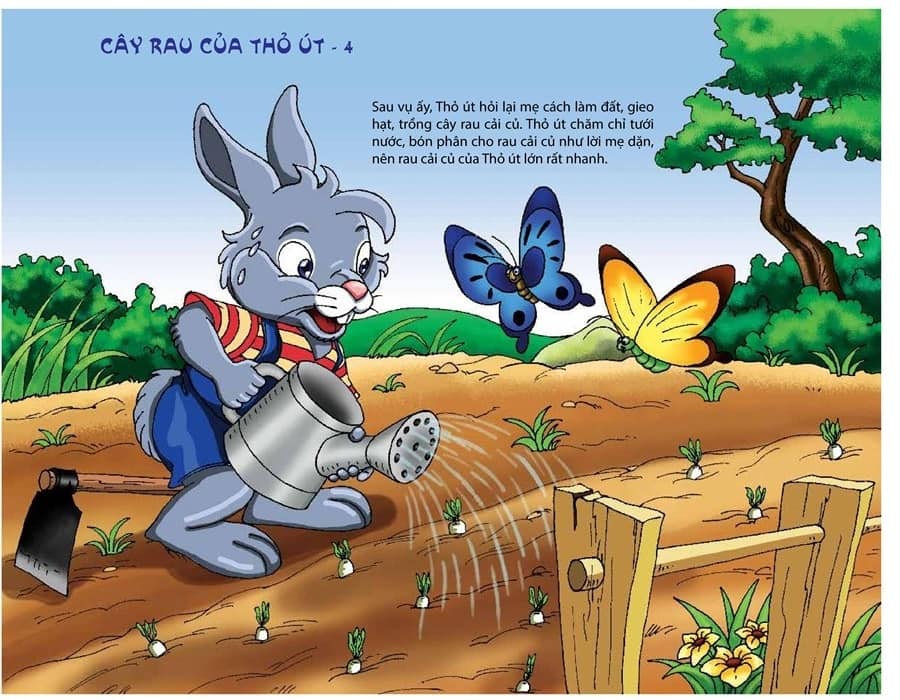 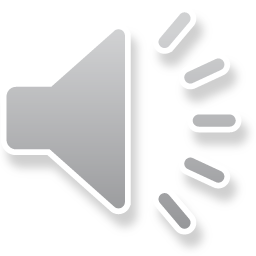 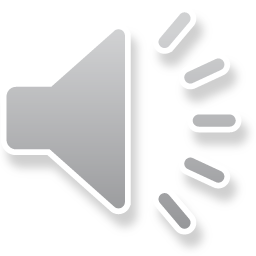 1. Thỏ út ngồi mải nhìn theo con bướm ngoài vườn nên không biết mẹ còn dặn dò gì nữa.
2. Thỏ út mải tưới rau nên không biết mẹ còn dặn dò gì nữa.
3. Thỏ út bận chở củ cải nên không biết mẹ còn dặn dò gì nữa.
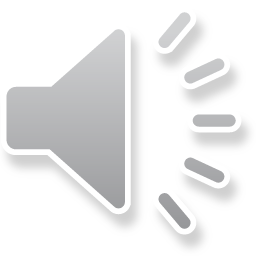 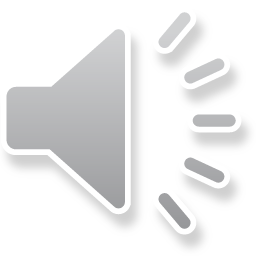 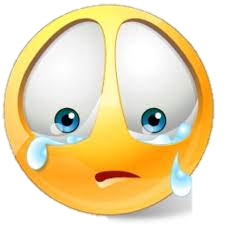 5
3
0
2
4
1
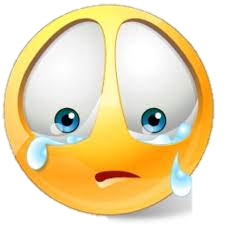 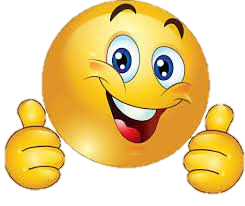 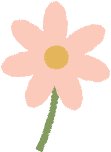 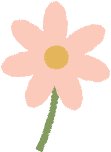 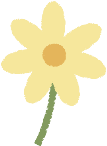 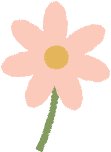 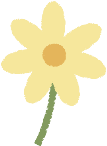 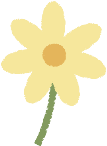 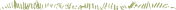 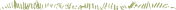 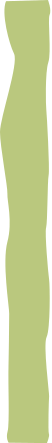 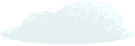 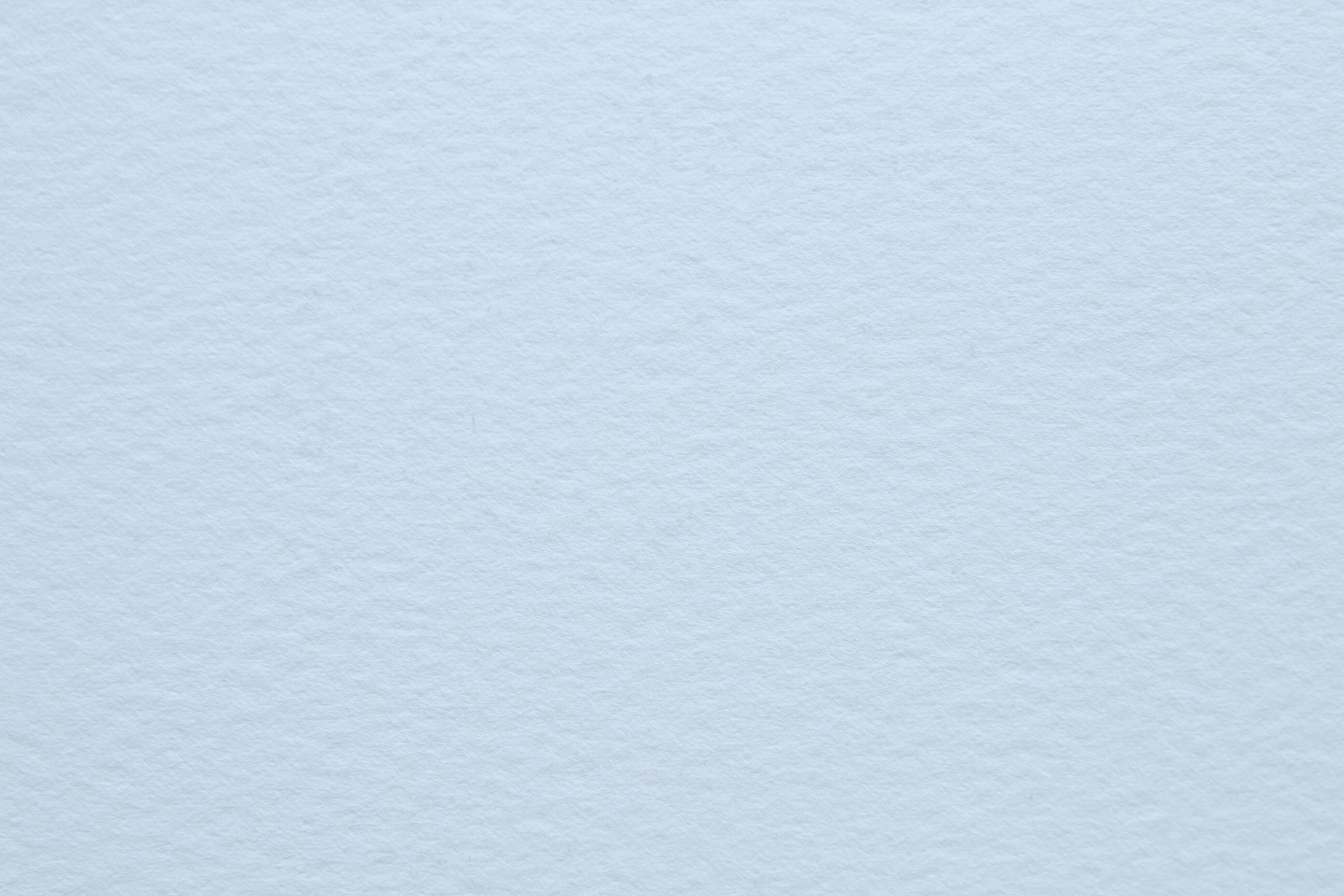 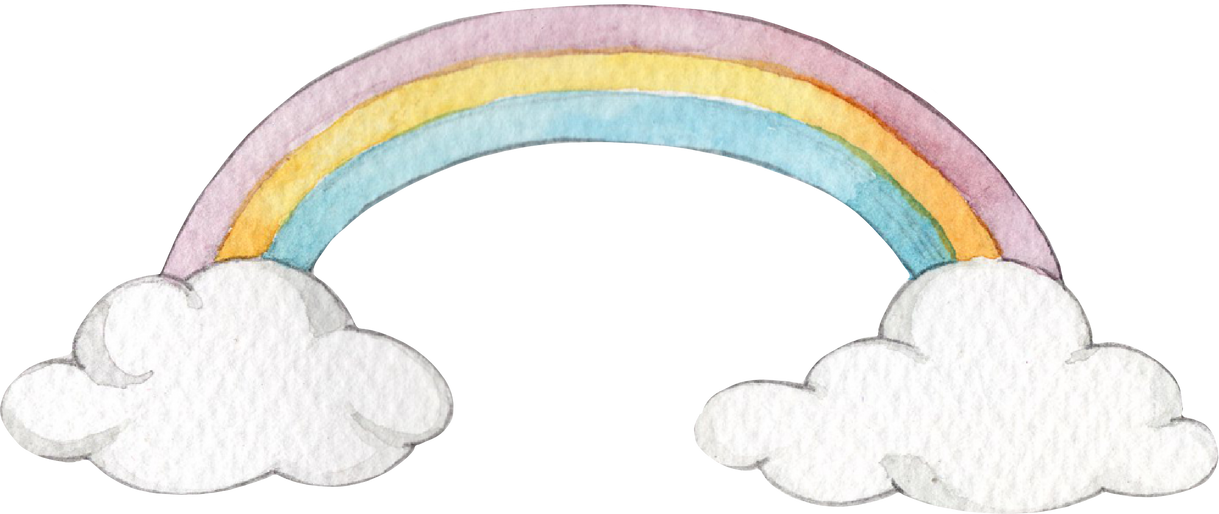 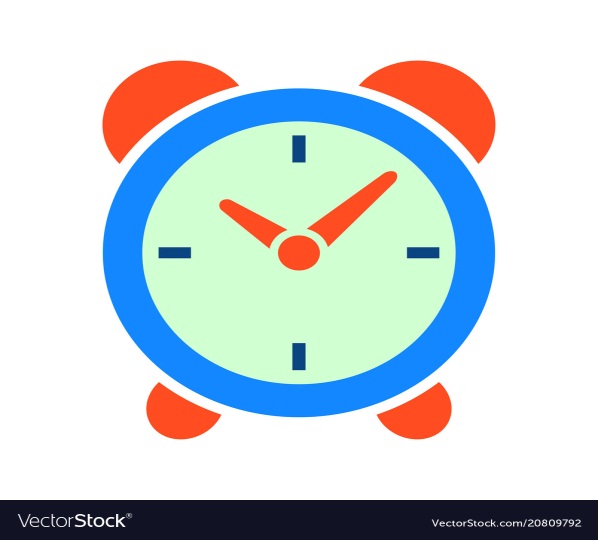 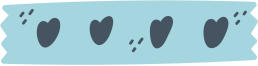 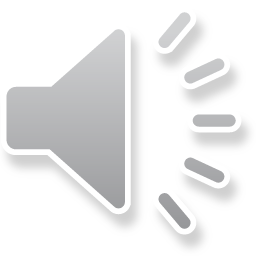 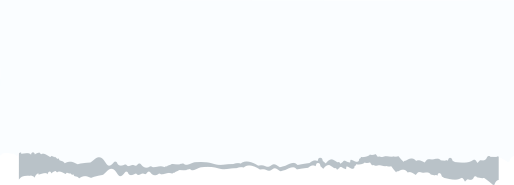 Mẹ dặn xong thì ba anh em nhà thỏ út làm việc như thế nào?
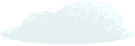 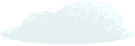 1. Ba anh em chăm chỉ cuốc đất, đập đất, gieo hạt.
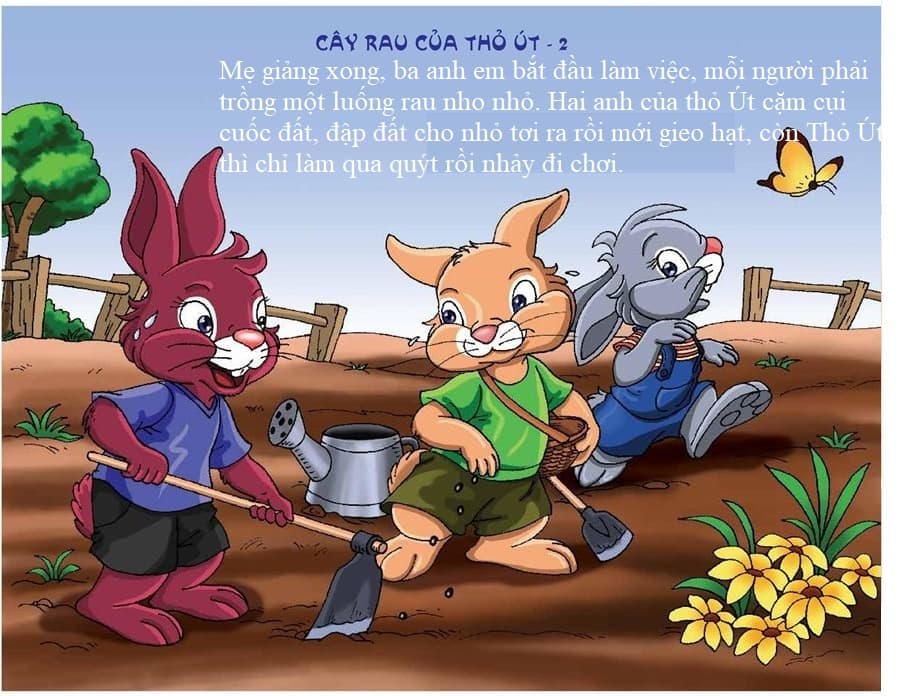 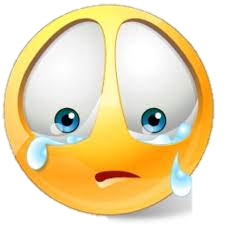 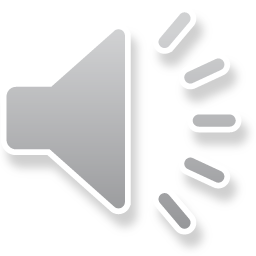 2. Hai anh cặm cụi cuốc đất, đập đất rồi mới gieo hạt, còn Thỏ út chỉ làm qua quýt rồi nhảy đi chơi.
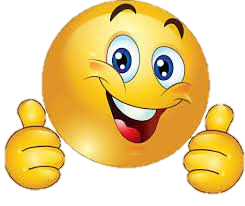 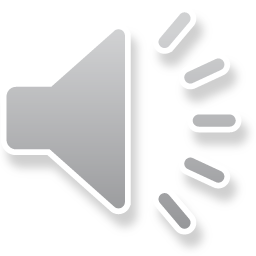 3. Hai anh mải chơi. Một mình thỏ út thì cặm cụi cuốc đất, đập đất, gieo hạt.
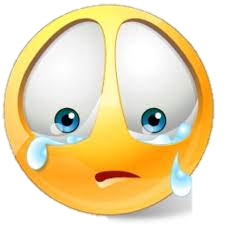 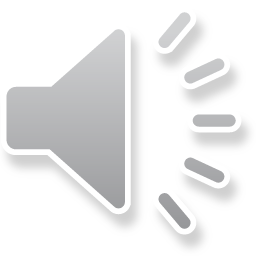 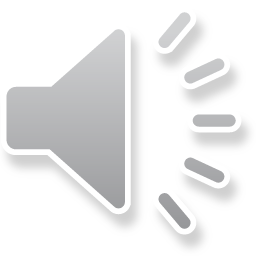 5
3
0
2
4
1
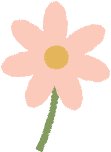 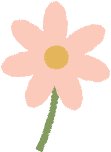 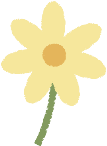 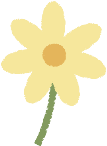 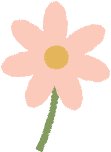 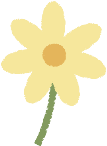 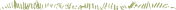 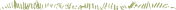 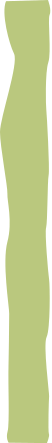 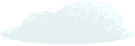 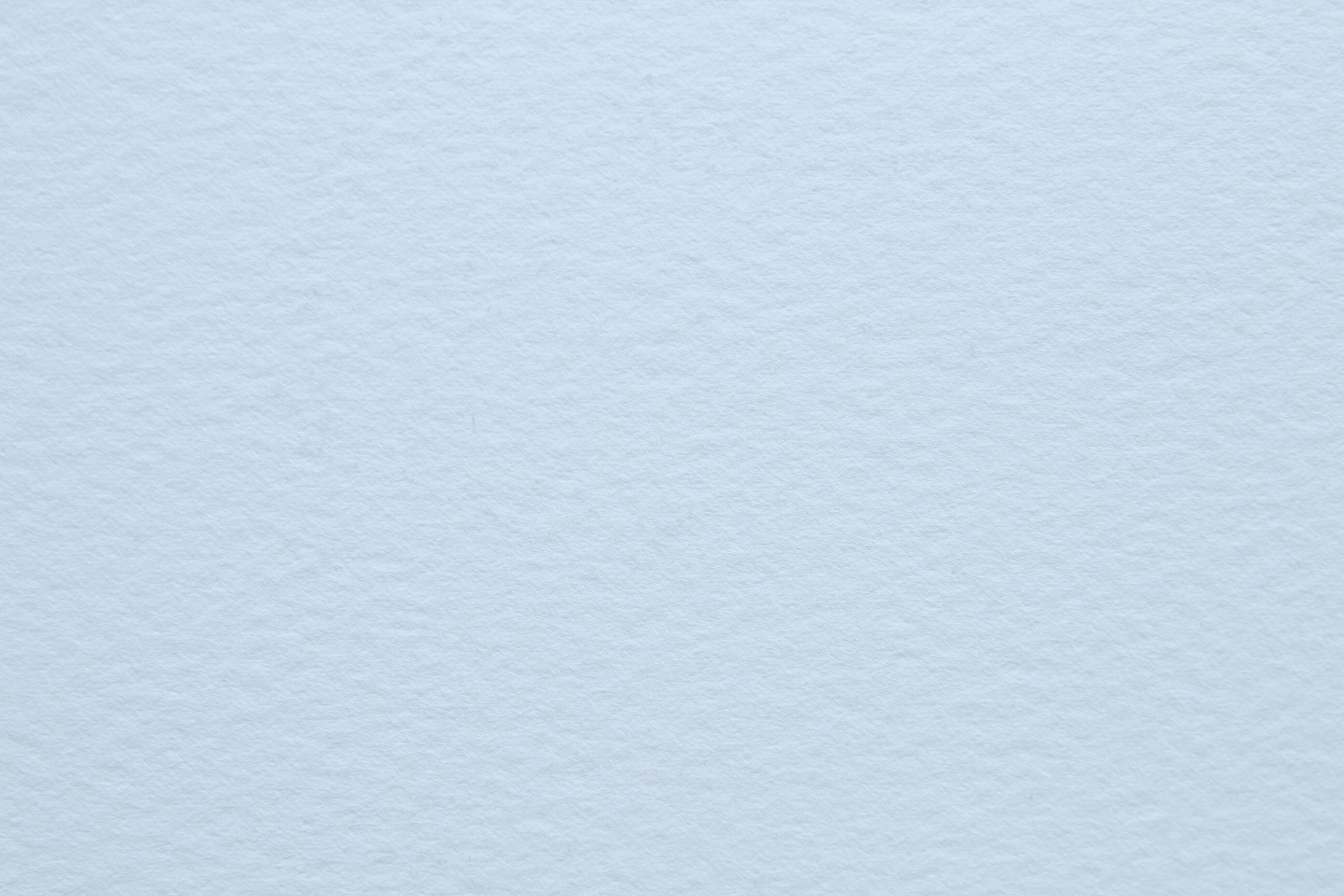 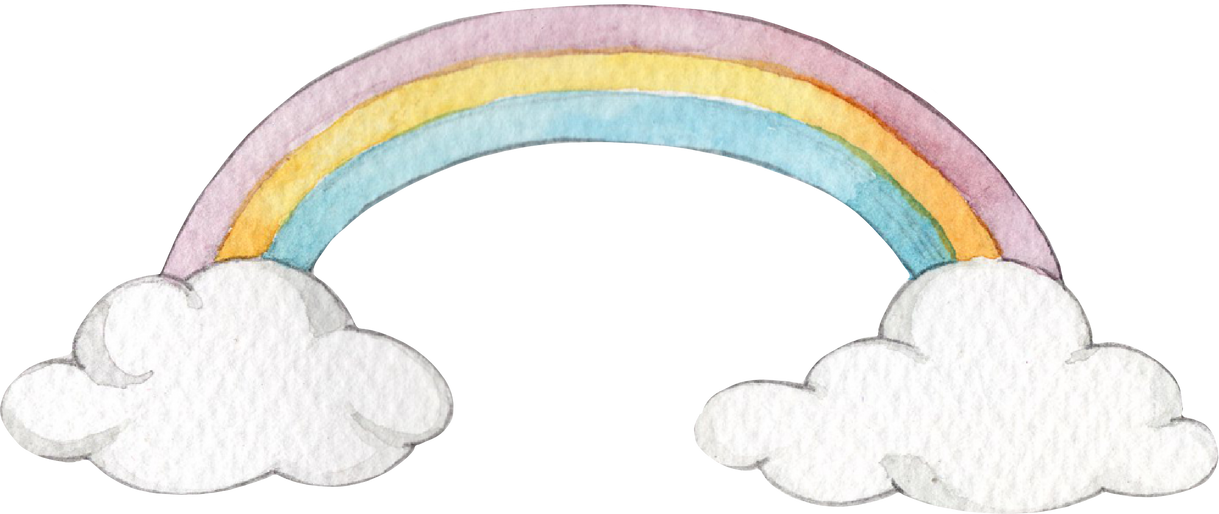 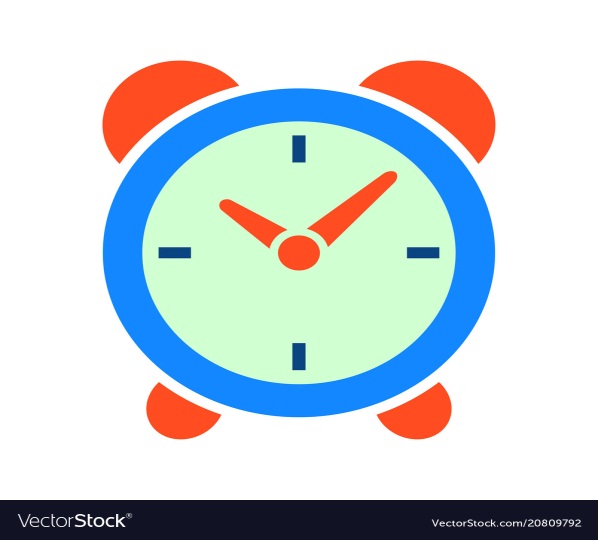 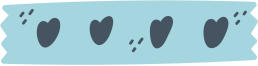 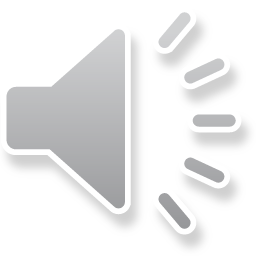 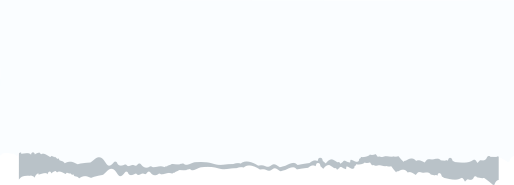 Đến mùa thu hoạch, các cây rau của 
ba anh em thỏ ra sao?
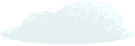 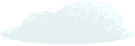 1. Cây rau của thỏ út thì to, còn những cây rau của các anh thì bé tí teo.
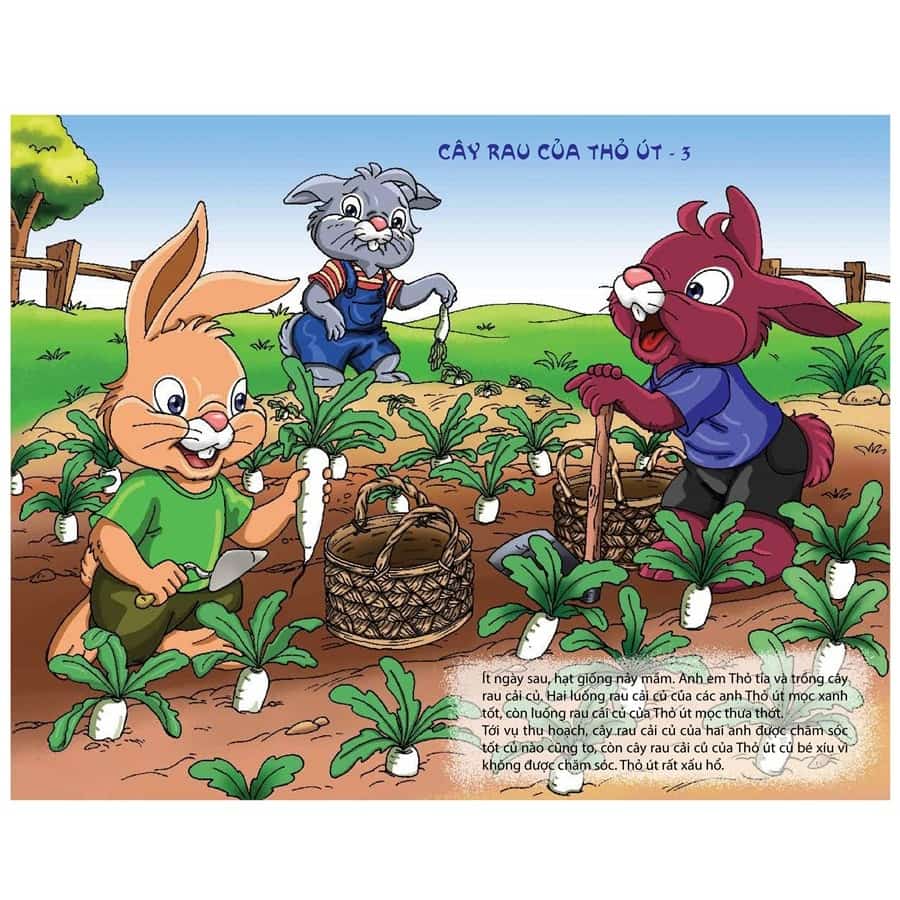 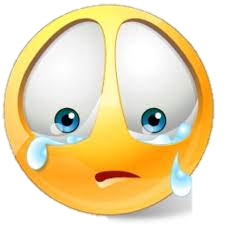 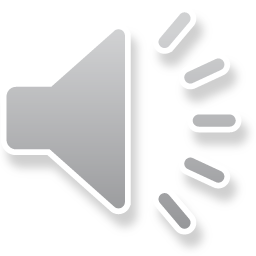 2. Cây rau nào của ba anh em lá cũng to, củ cũng to.
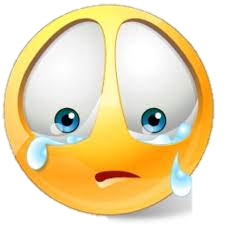 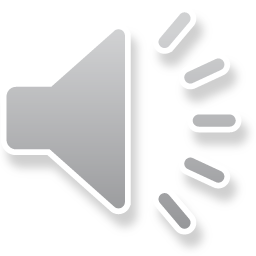 3. Cây rau nào của các anh lá cũng to, củ cũng to, còn những cây rau của Thỏ út thì cằn cỗi vì thiếu nước, củ bé tí teo.
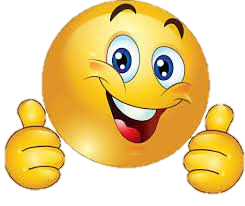 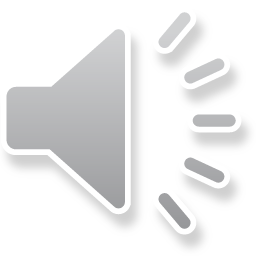 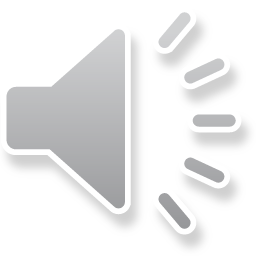 5
3
0
2
4
1
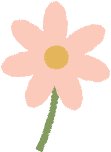 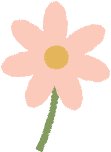 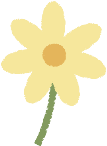 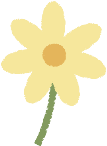 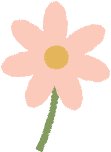 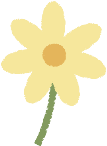 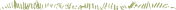 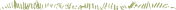 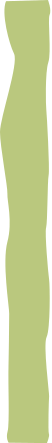 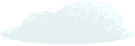 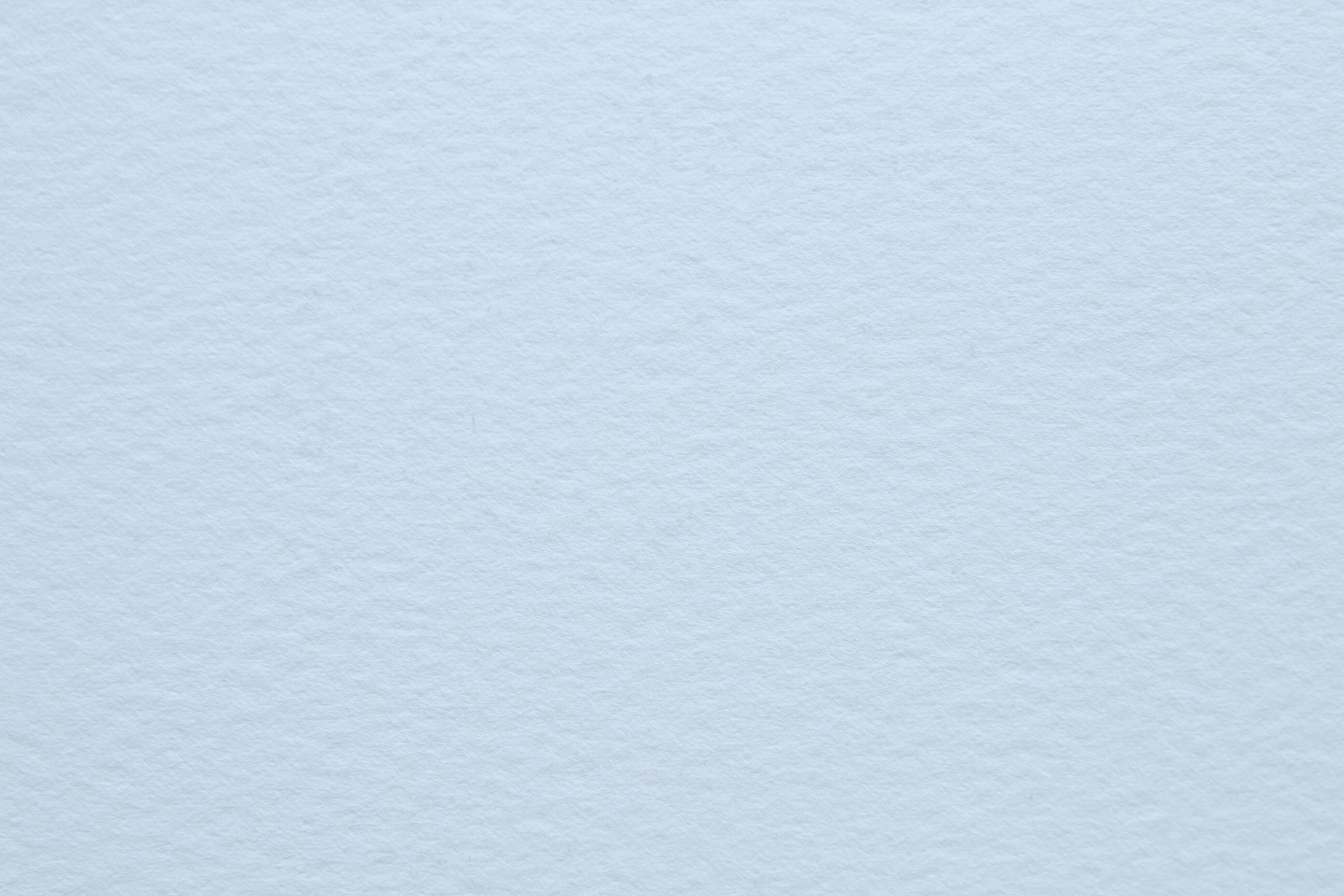 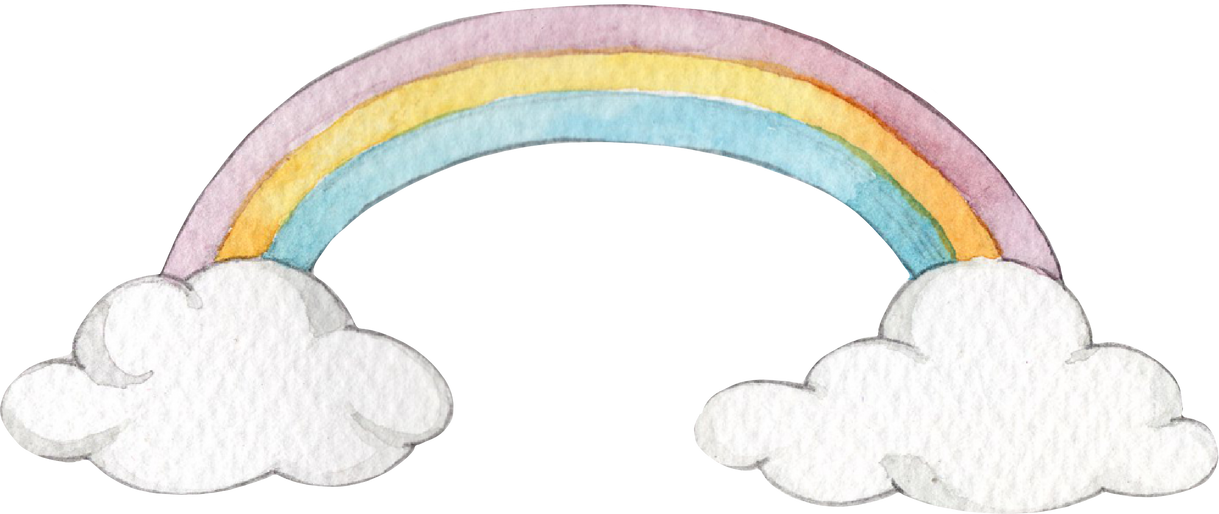 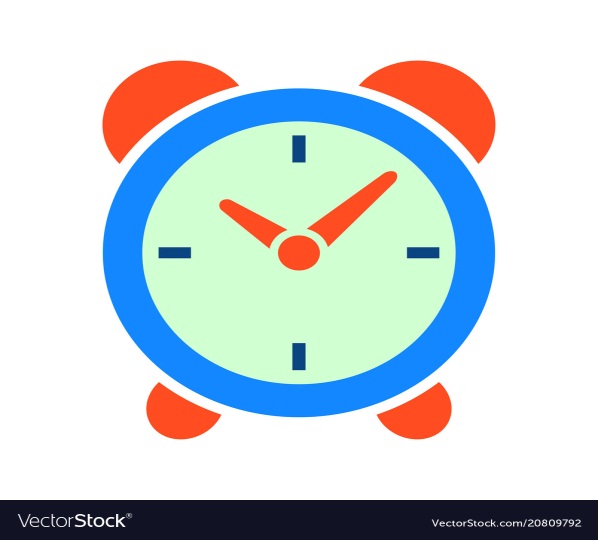 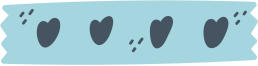 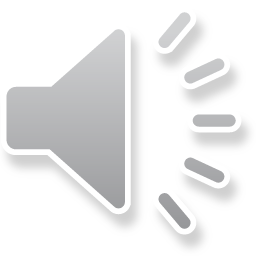 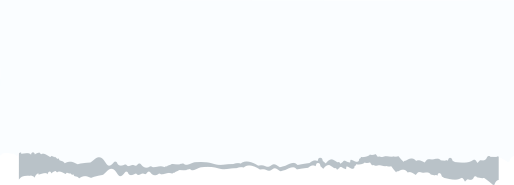 Thỏ út thấy rất xấu hổ vì những cây rau của mình nên đã xin mẹ điều gì?
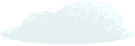 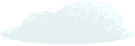 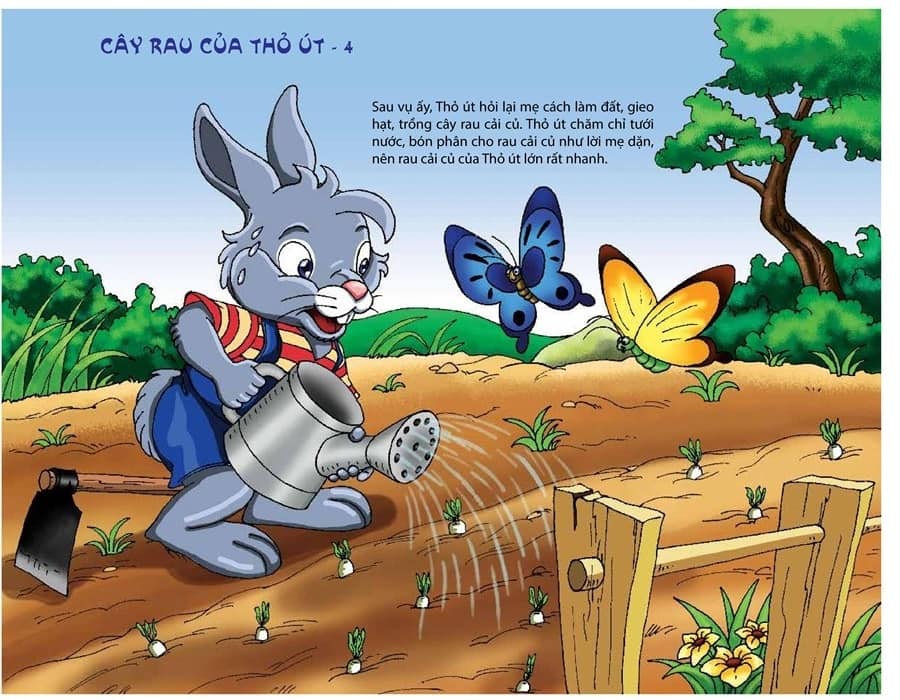 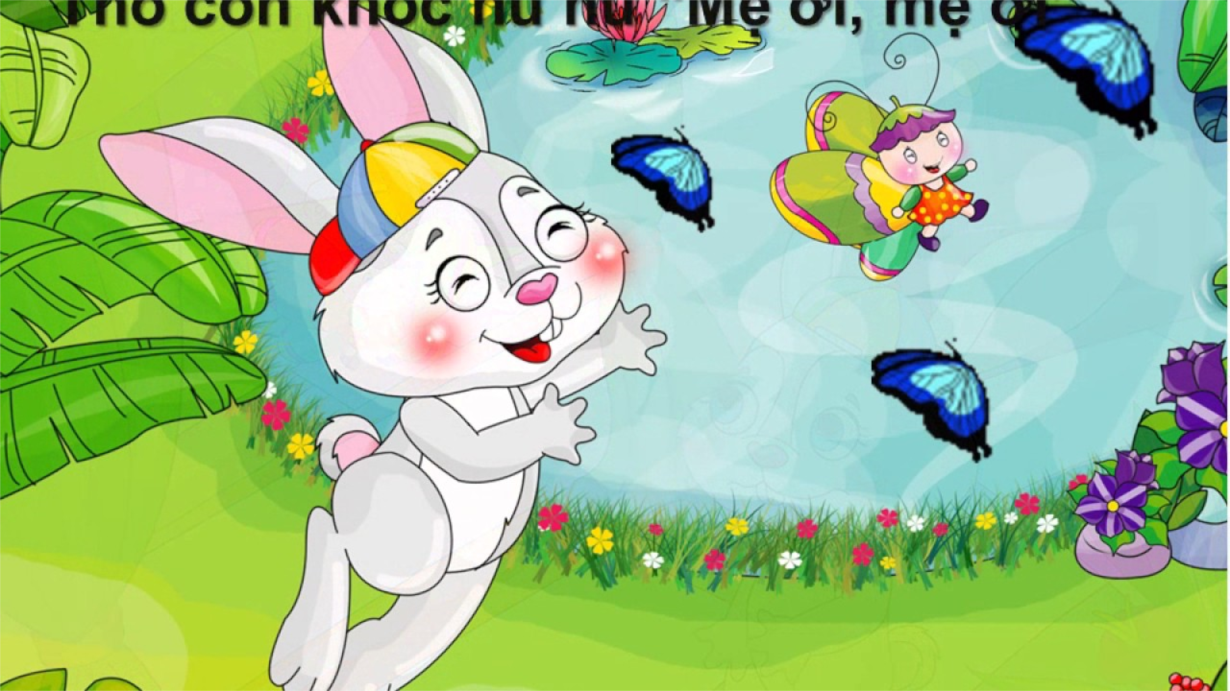 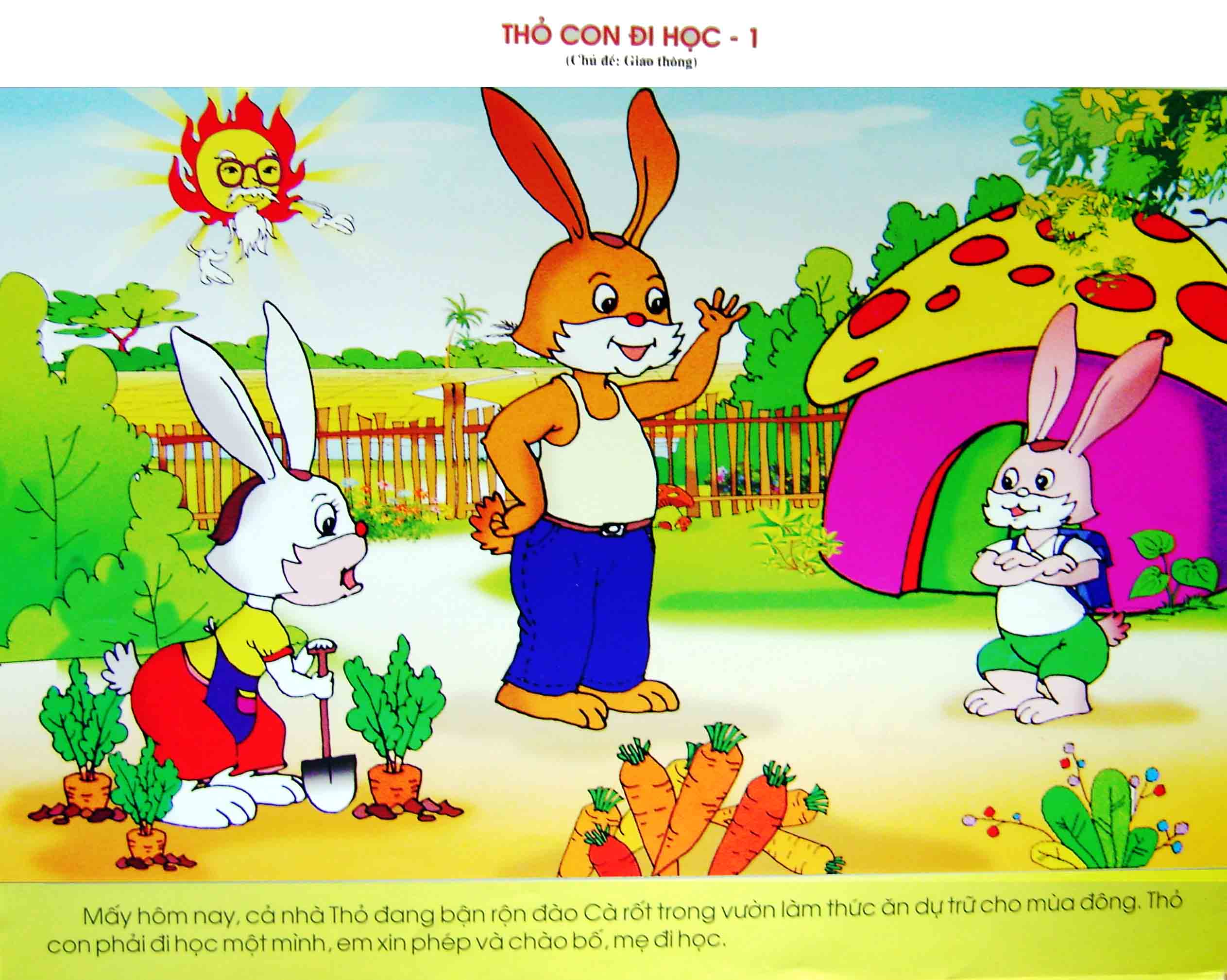 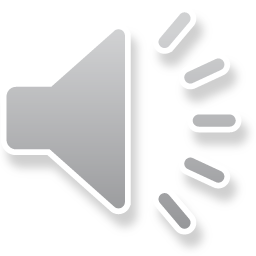 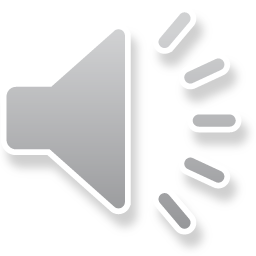 1. Thỏ út xin mẹ dạy lại cách làm đất, trồng rau, vun luống, gieo hạt.
2. Thỏ út xin mẹ ra ao chơi với các bạn bướm.
3. Thỏ út xin mẹ sang nhà bạn sóc học bài.
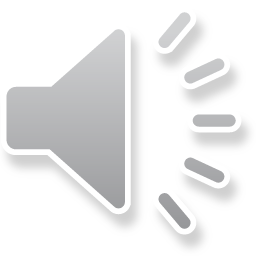 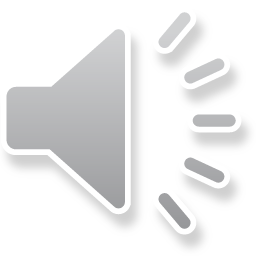 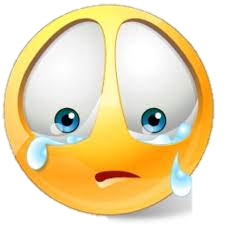 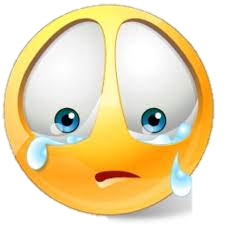 5
3
0
2
4
1
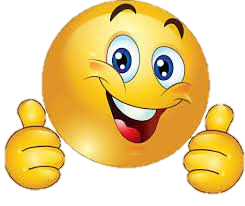 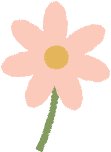 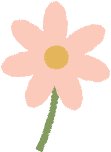 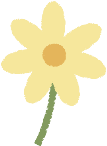 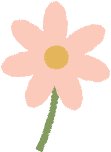 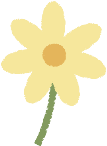 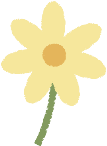 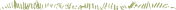 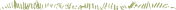 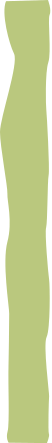 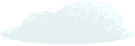 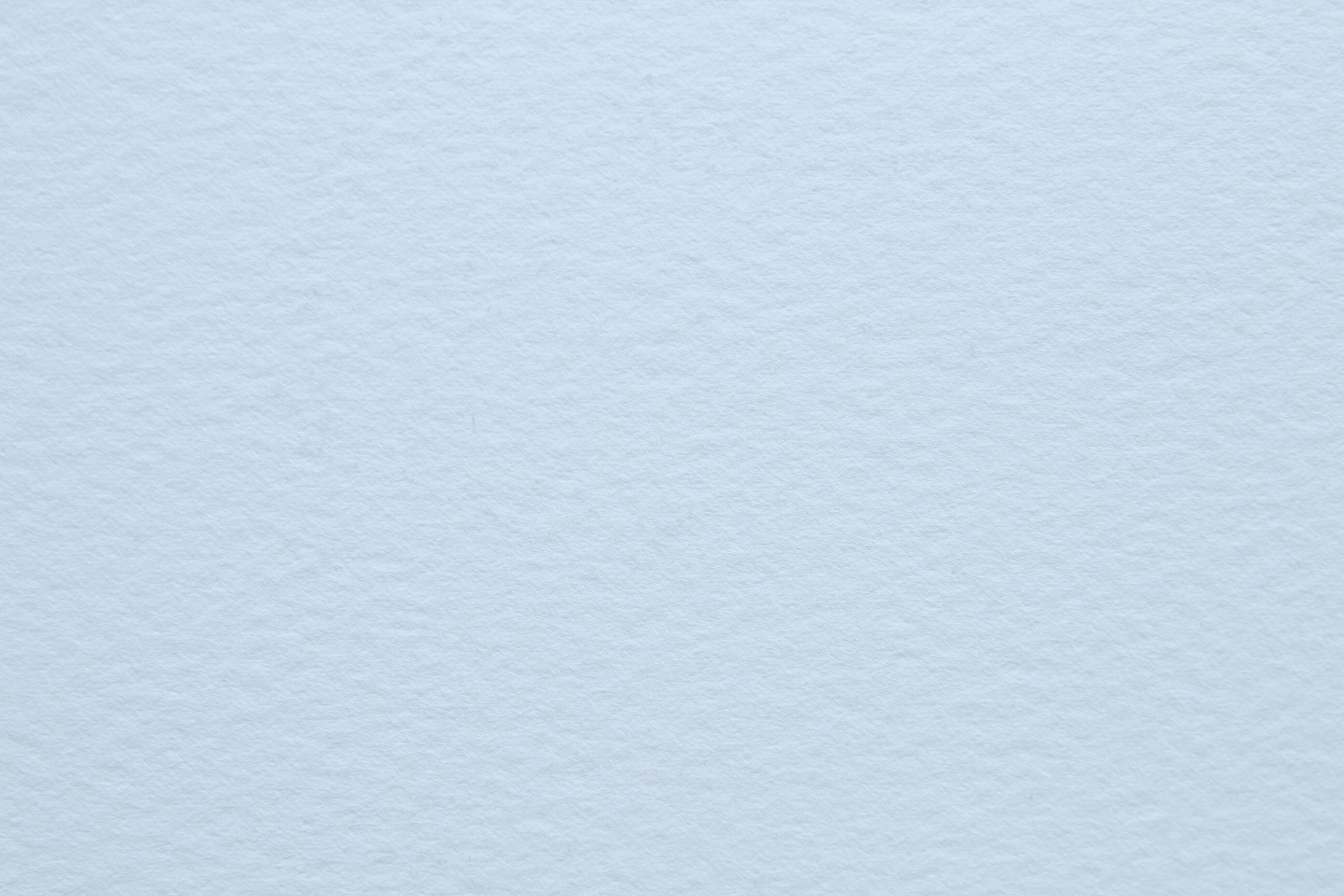 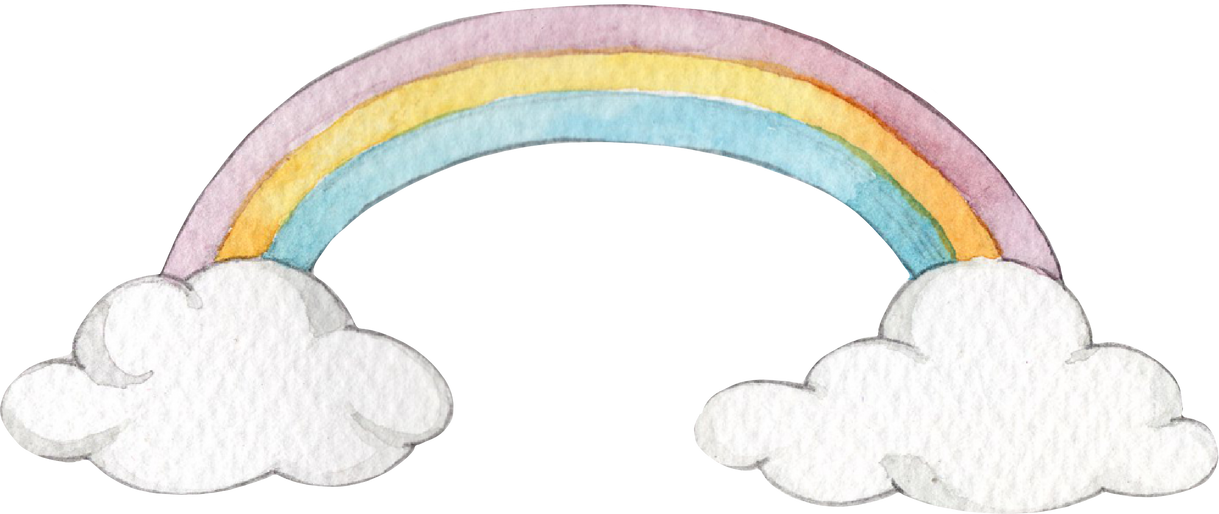 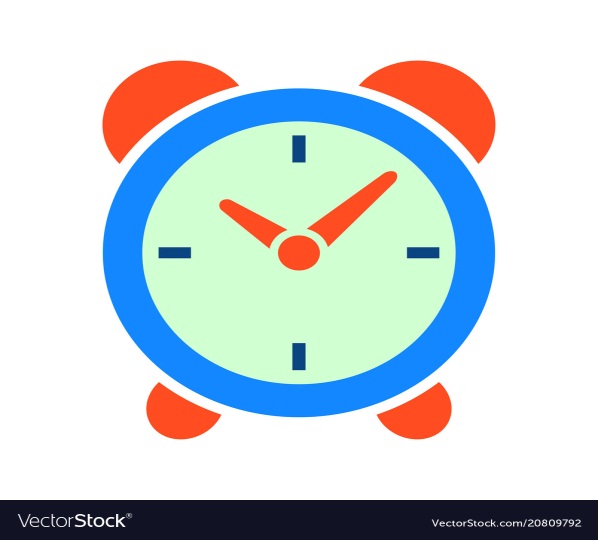 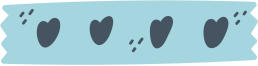 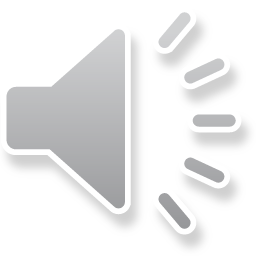 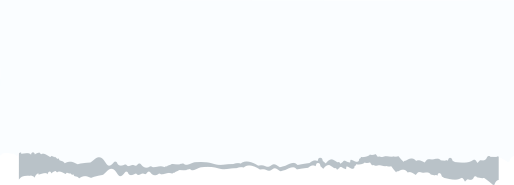 Vụ sau những cây rau của thỏ út như thế nào?
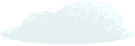 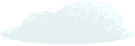 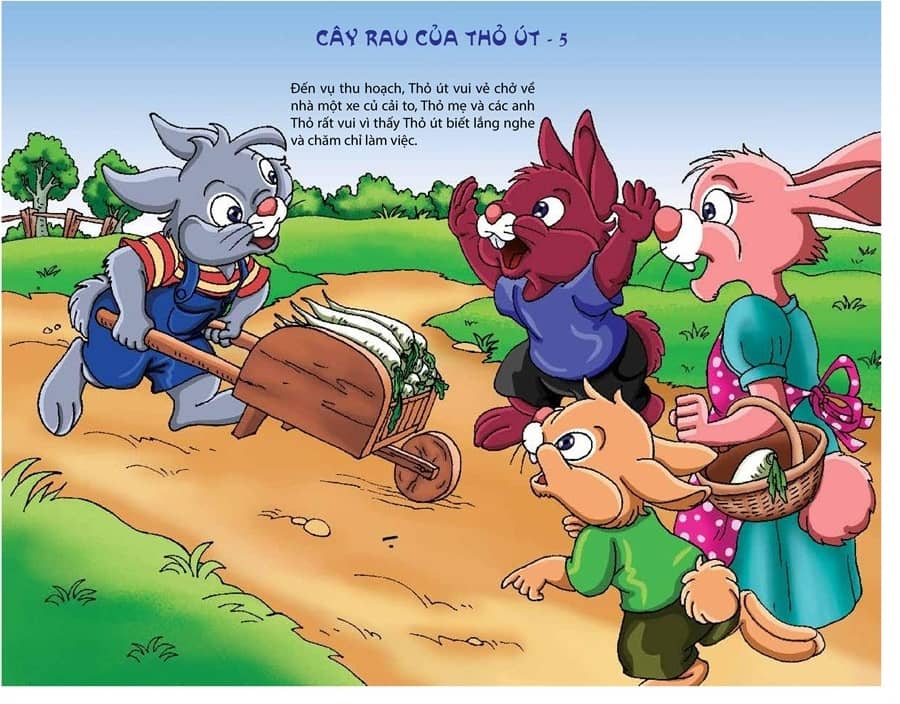 1. Rau của thỏ út lớn rất nhanh, thu hoạch được những cây rau lá xanh non.
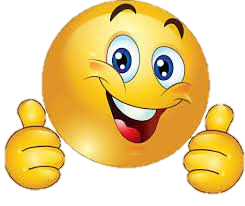 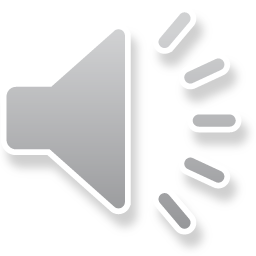 2. Rau của Thỏ út cằn cỗi vì thiếu nước, củ bé tí teo.
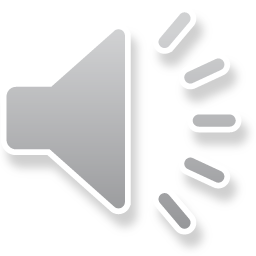 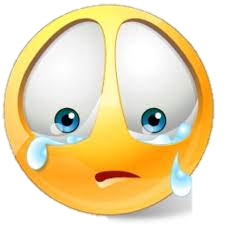 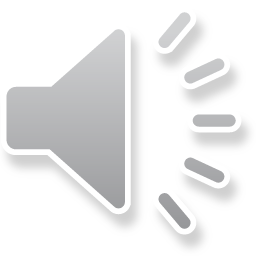 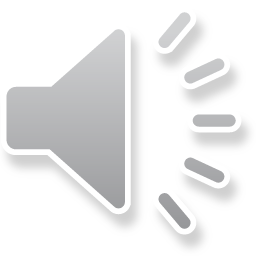 5
3
0
2
4
1
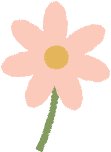 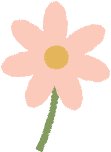 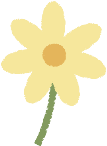 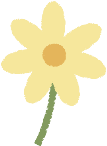 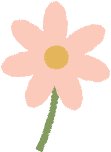 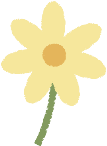 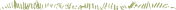 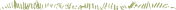 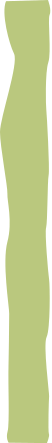 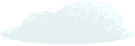 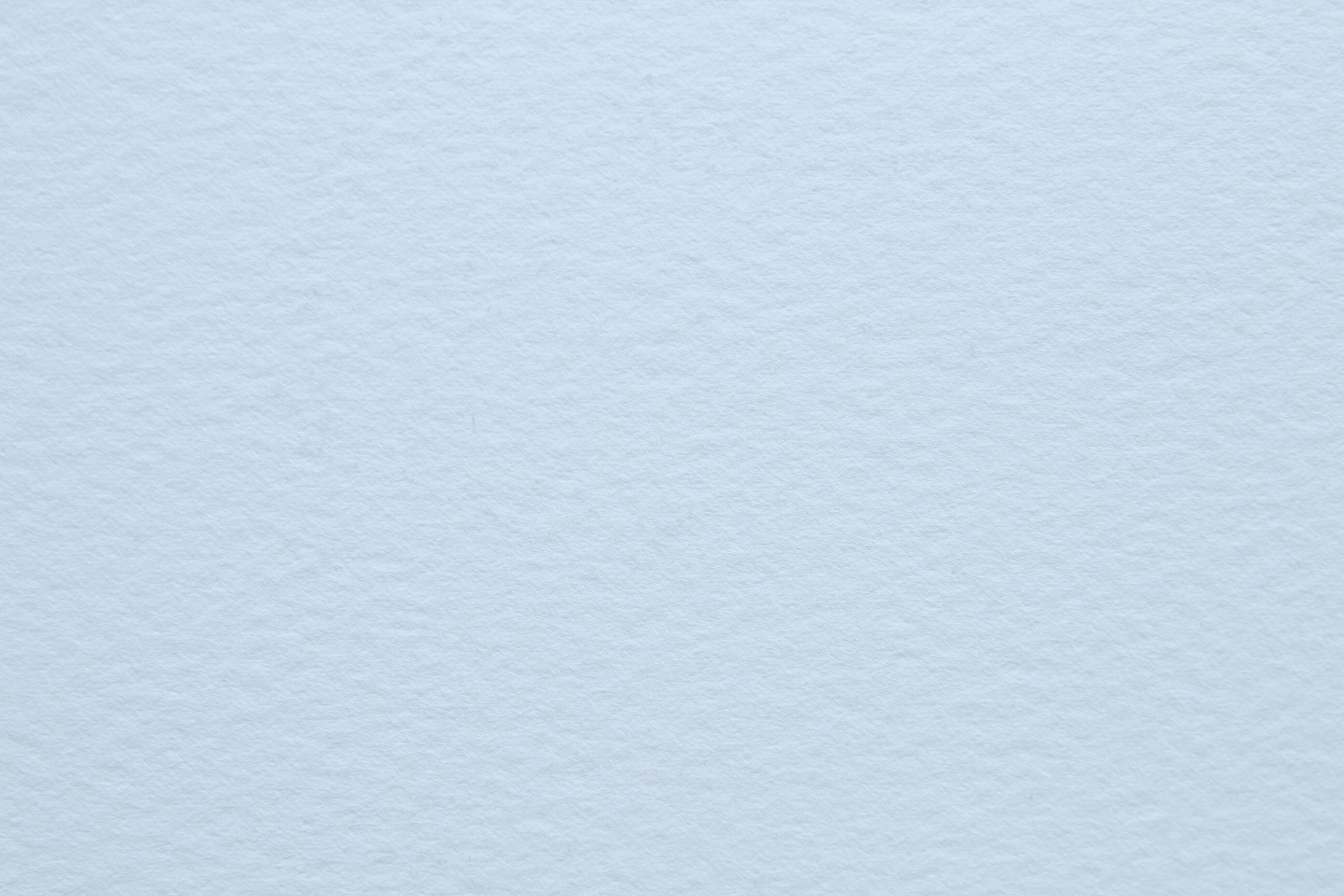 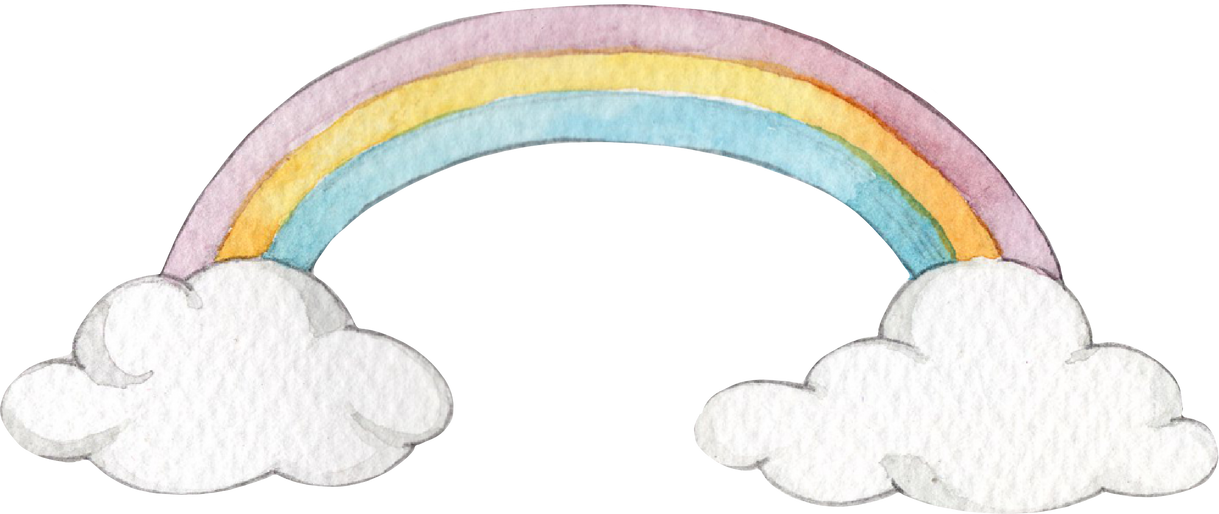 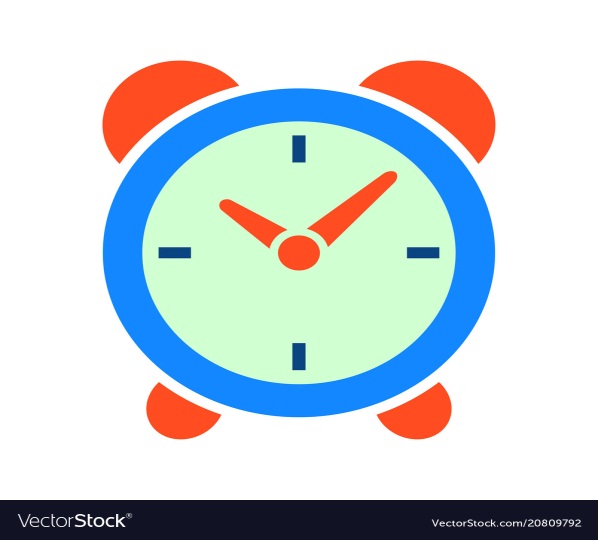 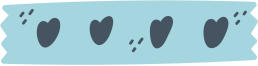 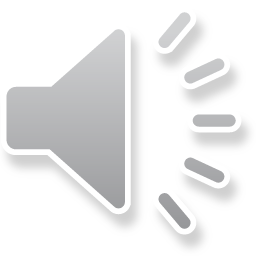 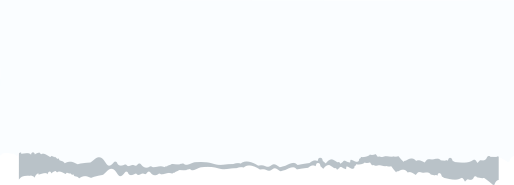 Tại sao Thỏ út lại trồng được những cây rau như thế?
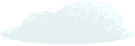 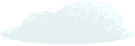 1. Vì thỏ út giỏi.
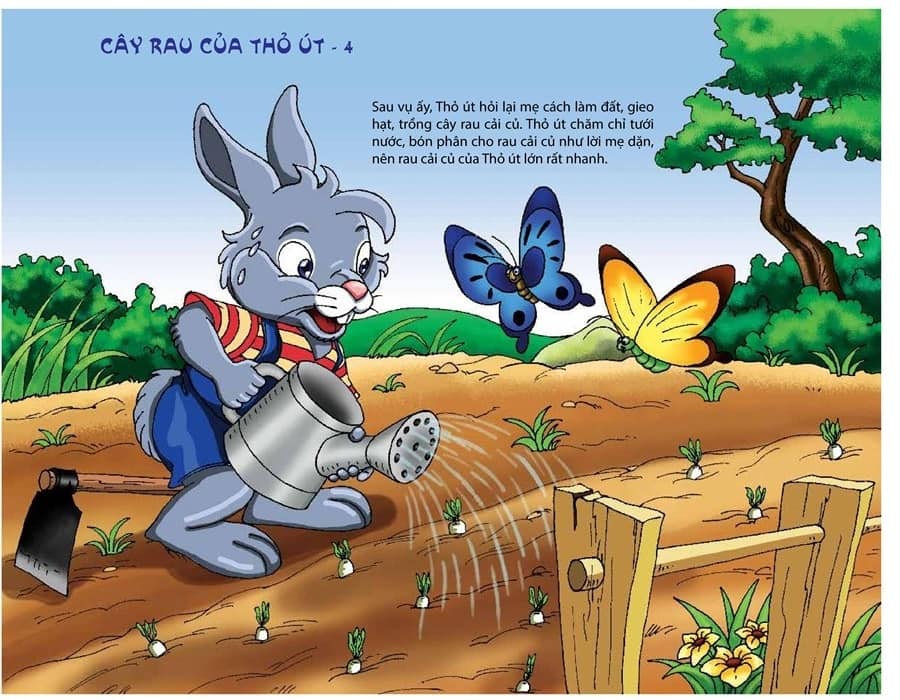 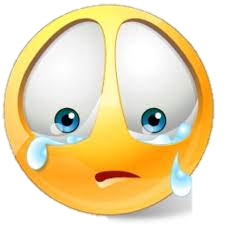 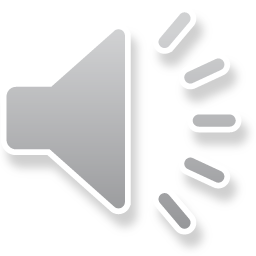 2. Nhờ hai anh làm hộ.
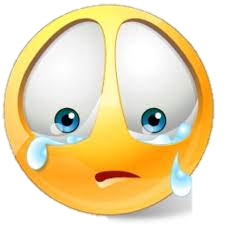 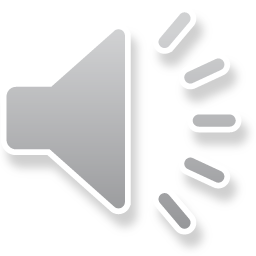 3. Do thỏ út đã biết lắng nghe và chăm chỉ, chịu khó làm việc hơn.
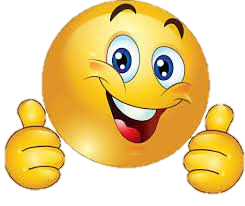 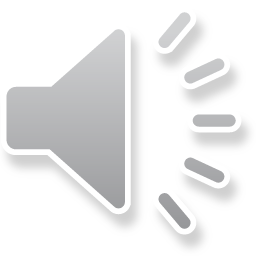 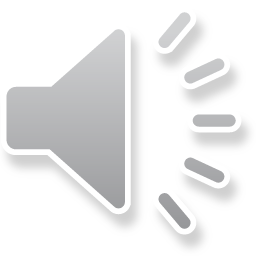 5
3
0
2
4
1
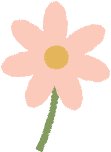 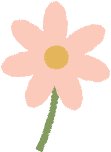 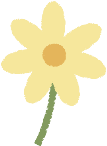 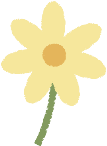 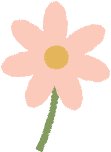 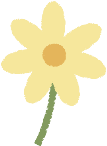 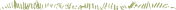 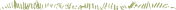 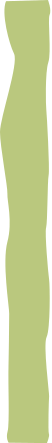 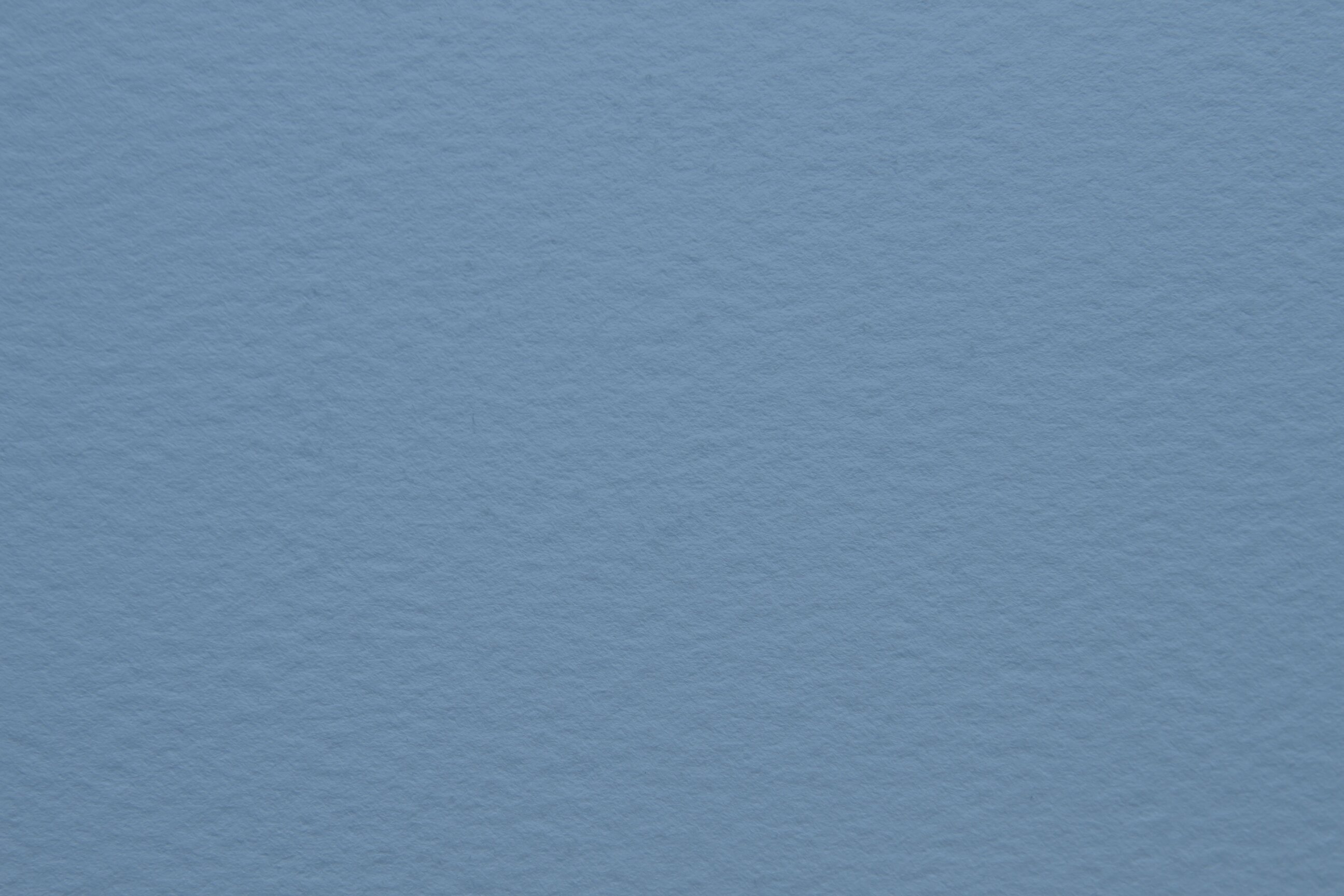 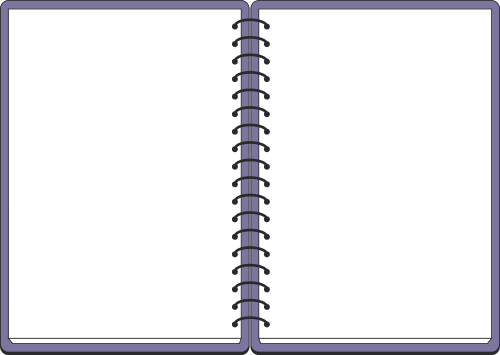 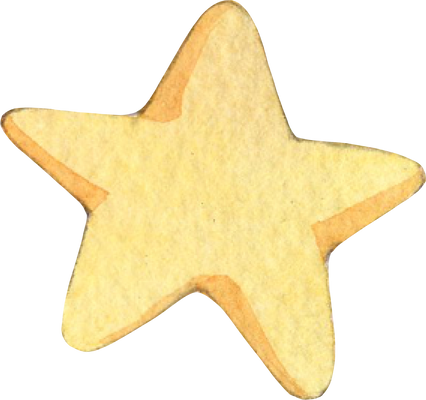 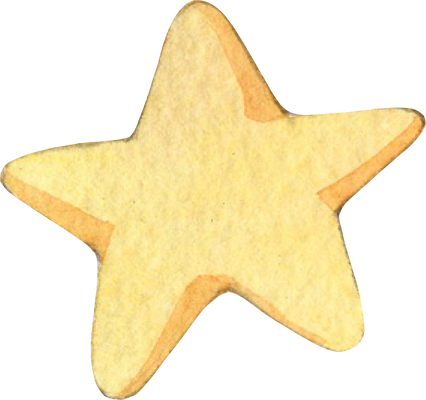 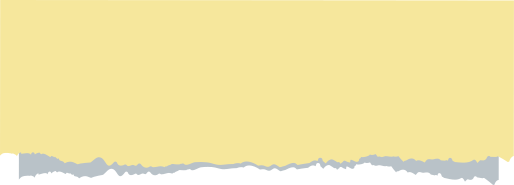 Giáo dục
Câu chuyện "Cây rau của thỏ út" kể về cách trồng rau của anh em nhà thỏ. Thỏ anh thì chăm chỉ, biết vâng lời mẹ,nên các anh đã trồng được củ cải rất tốt và to, còn thỏ út thì ham chơi, không biết vâng lời mẹ nên thỏ út đã không biết cách trồng rau. Khi thu hoạch rau của thỏ út củ nhỏ, thỏ út rất xấu hổ. Sau đó thỏ út đã nhờ mẹ dạy lại, vào vụ sau thỏ út đã có những củ cải to, lá tươi xanh và được mẹ khen ngợi.
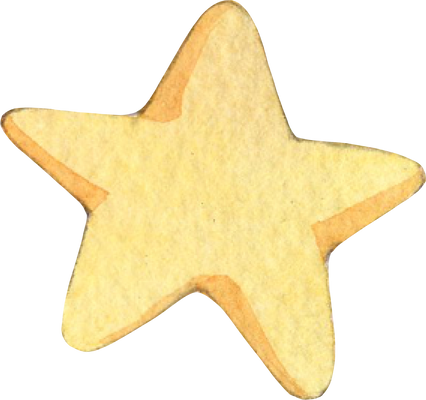 - Qua câu truyện trên chúng mình hãy cần chú ý lắng nghe lời người lớn giảng giải và phải làm việc thật chăm chỉ để có thể làm tốt mọi việc. Nếu không chú ý lắng nghe, sẽ không làm được đâu. 
- Ở trên lớp cũng như ở nhà chúng mình cần ngoan ngoãn nghe lời ông bà, bố mẹ và cô giáo để trở thành con ngoan trò giỏi nhé!
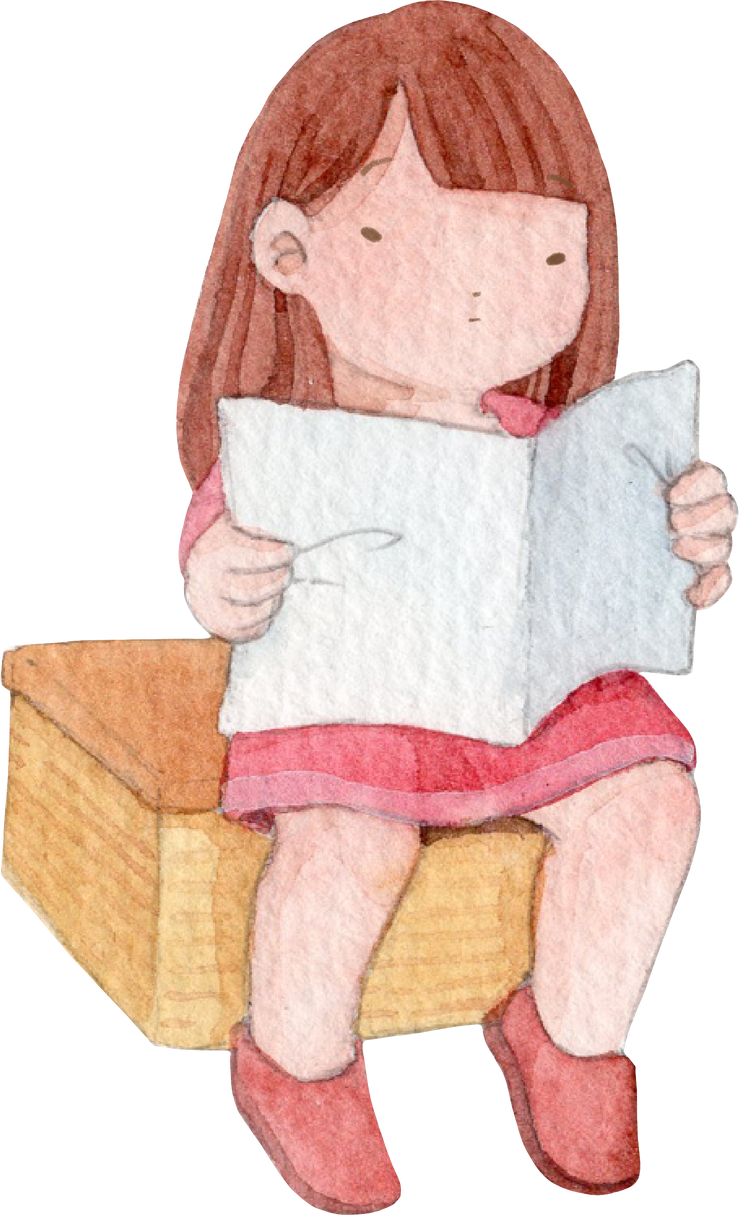 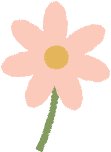 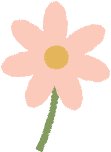 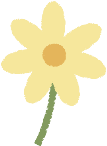 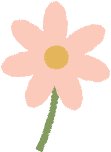 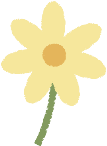 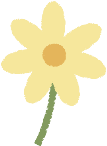 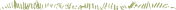 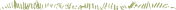 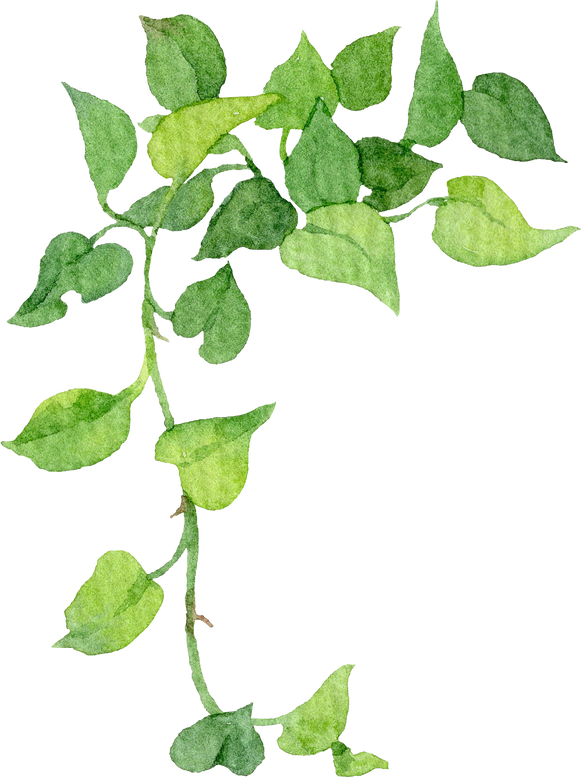 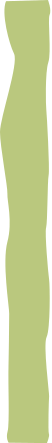 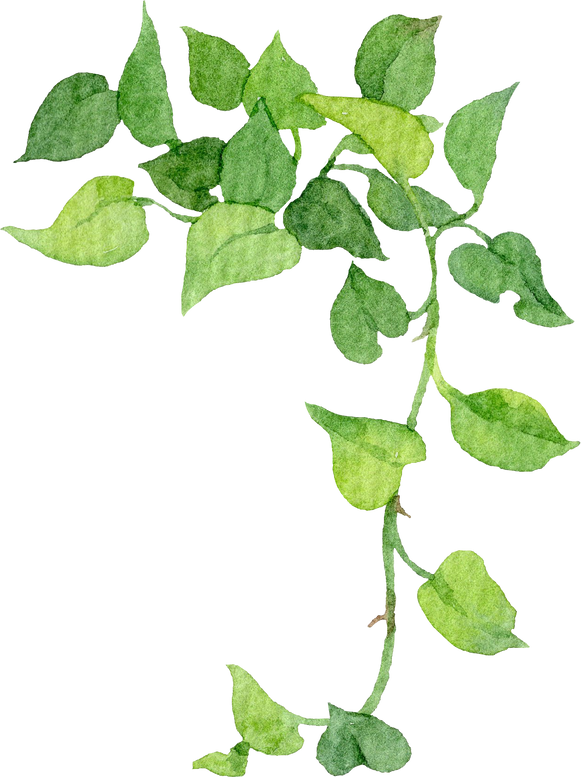 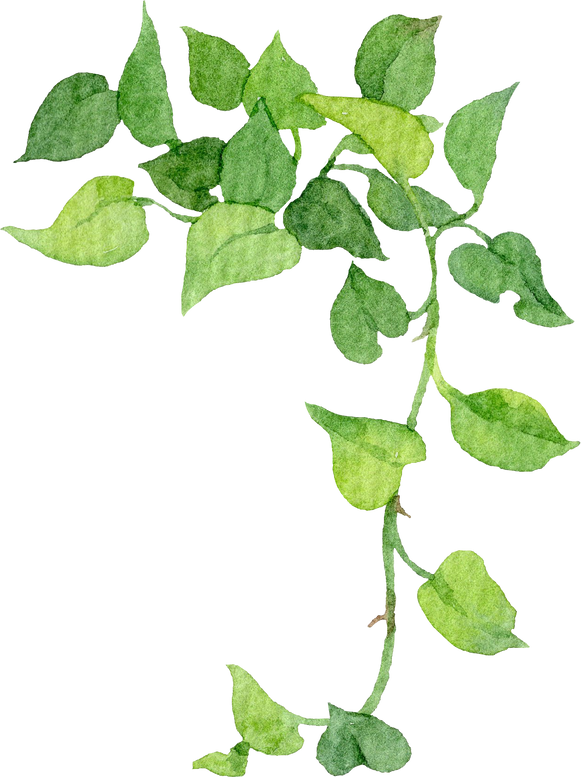 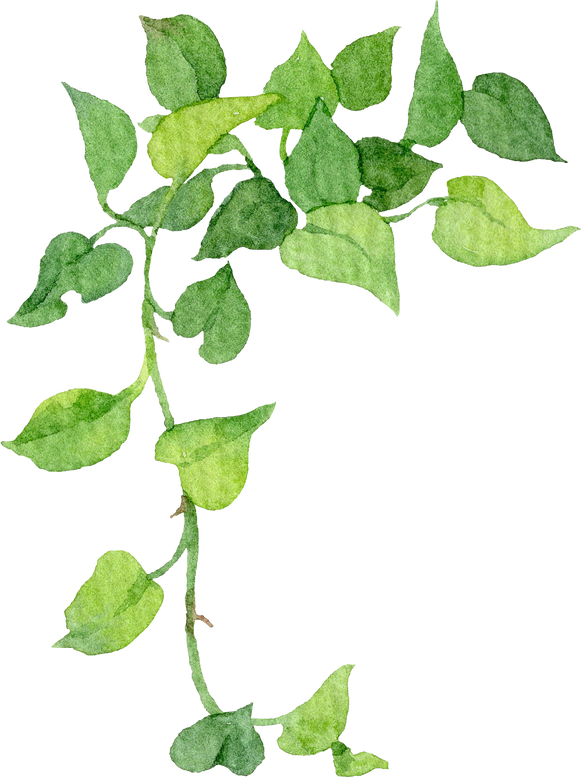 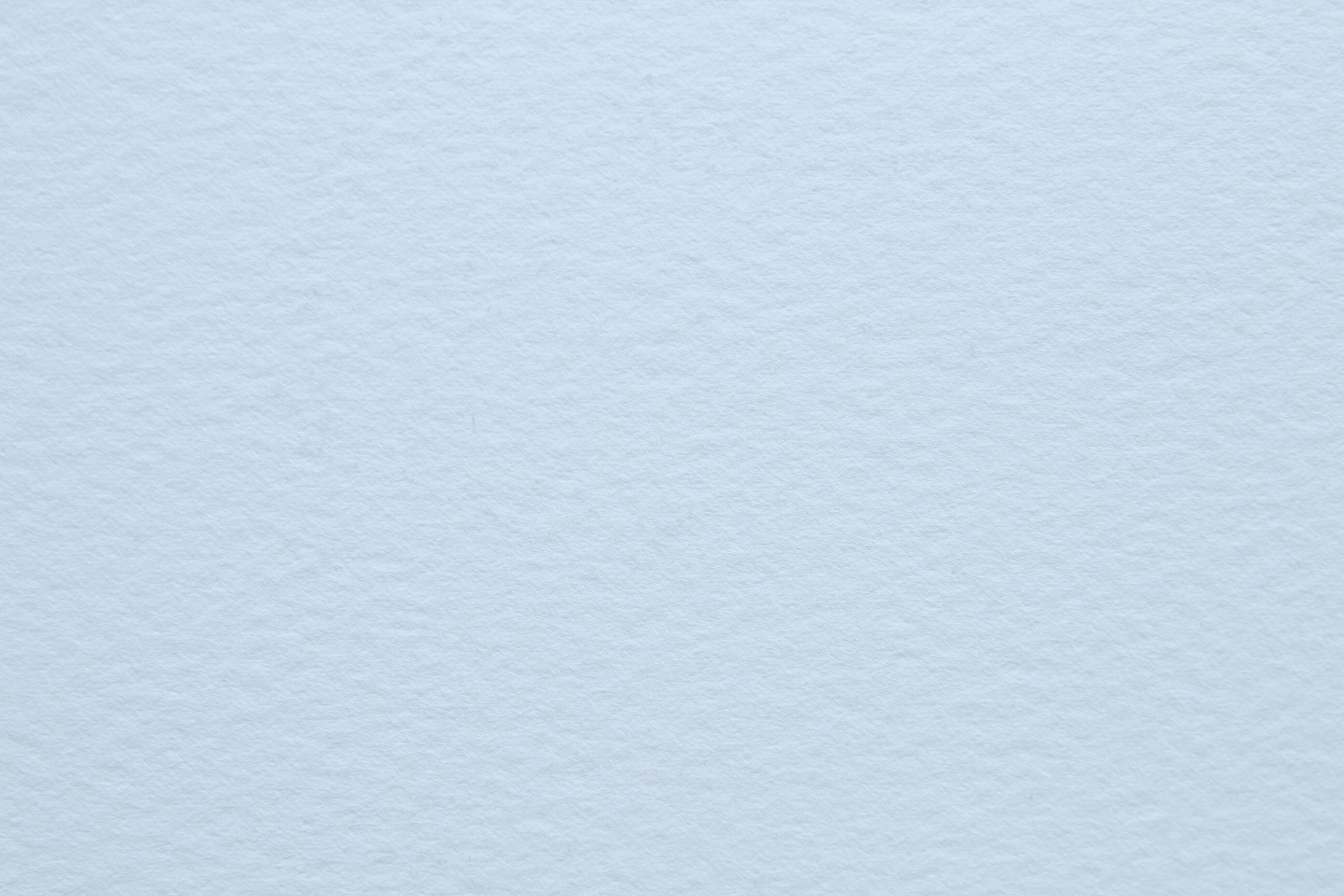 Câu chuyện của thỏ út
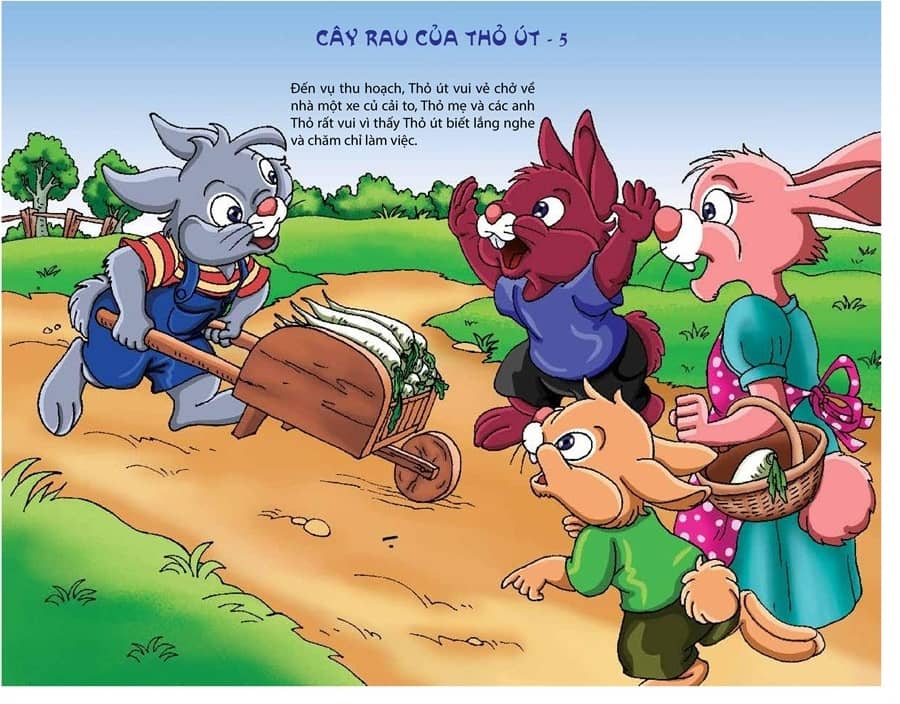 Chuyện nhà thỏ
Thỏ Út không vâng lời
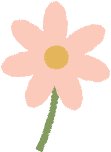 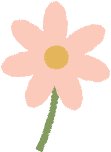 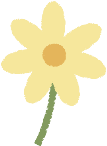 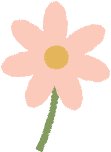 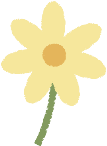 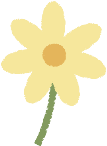 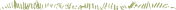 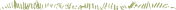 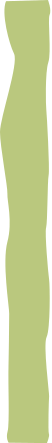 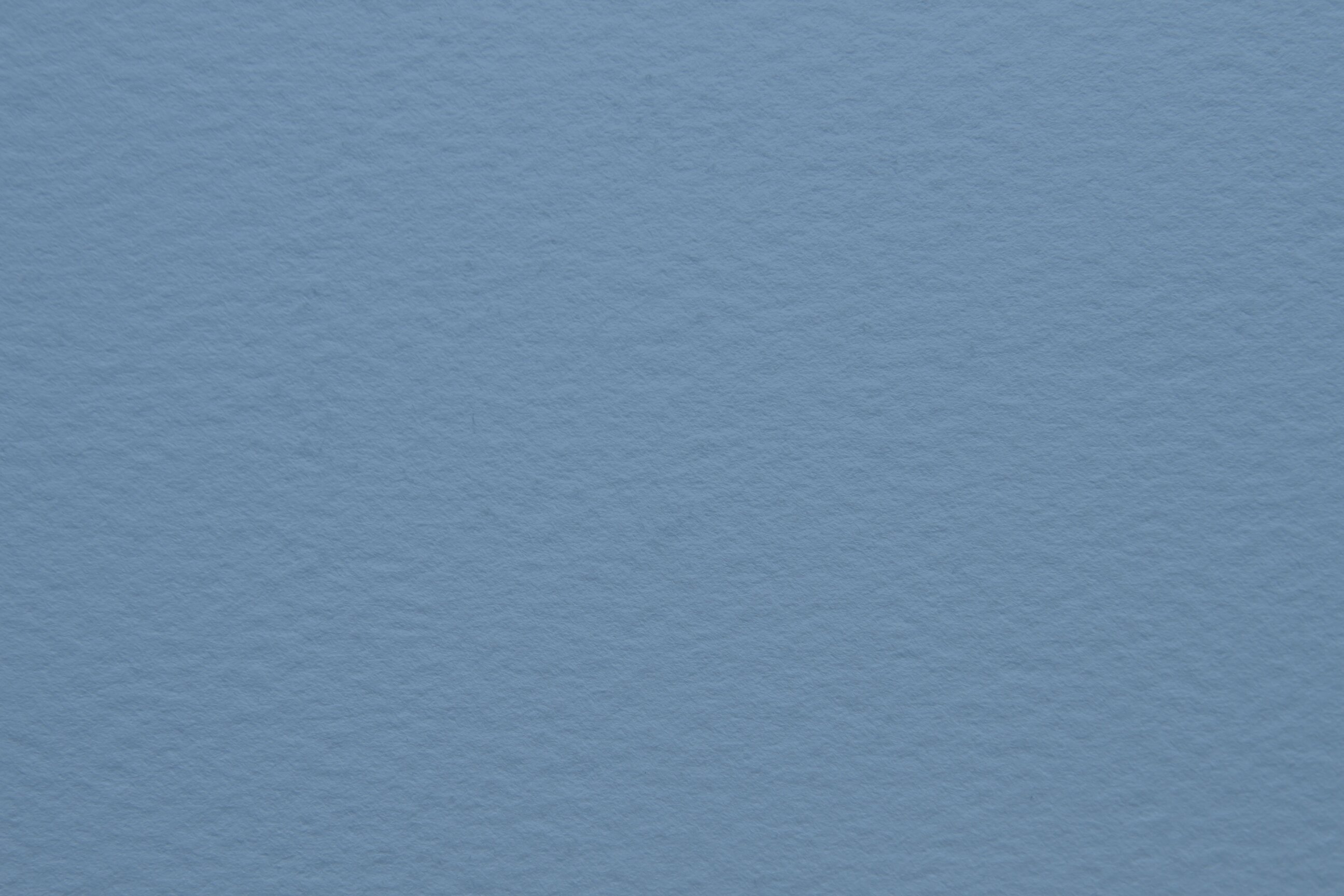 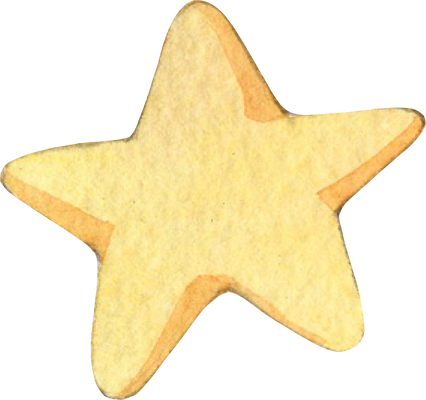 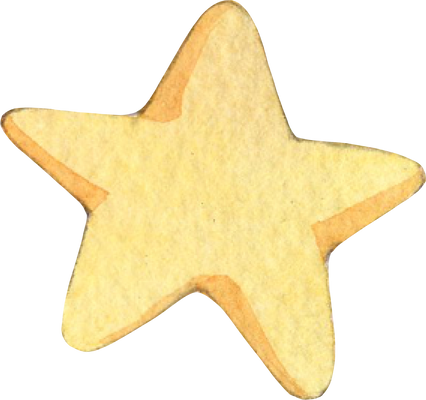 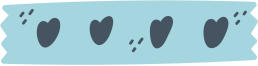 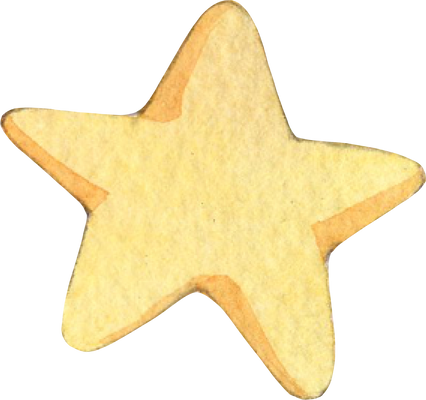 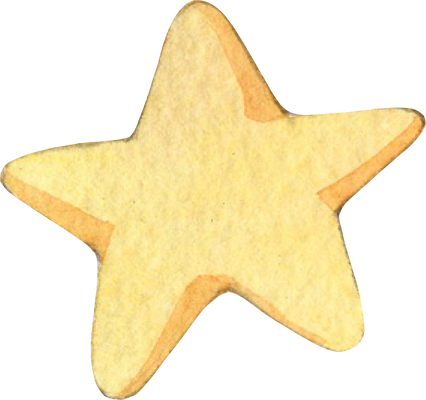 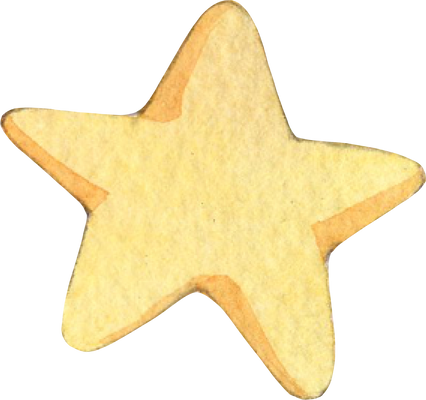 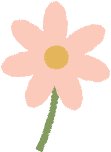 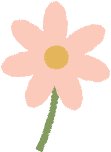 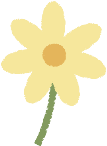 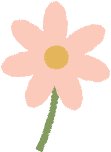 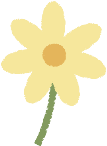 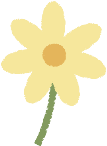 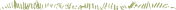 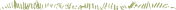 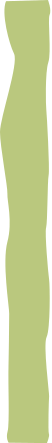 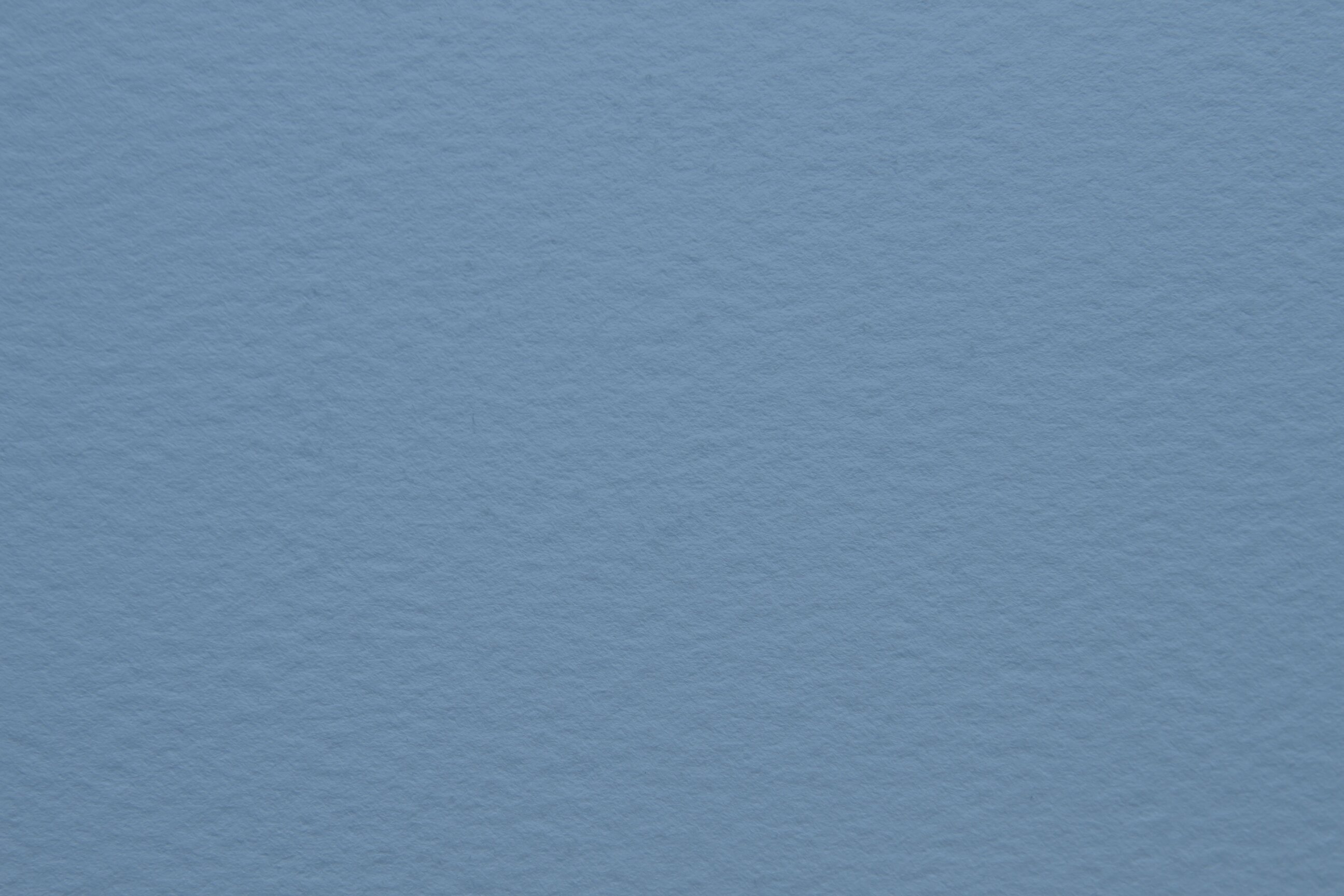 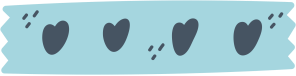 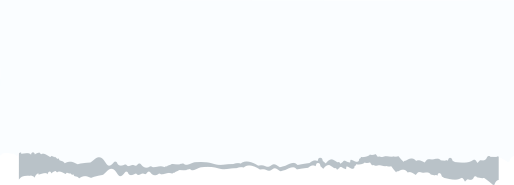 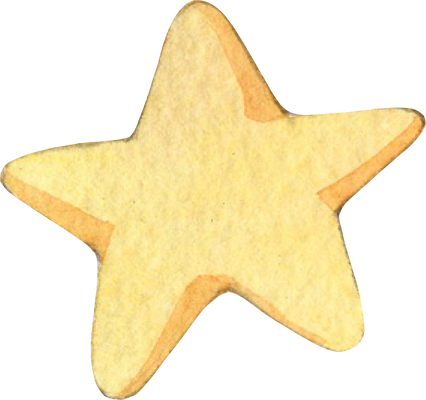 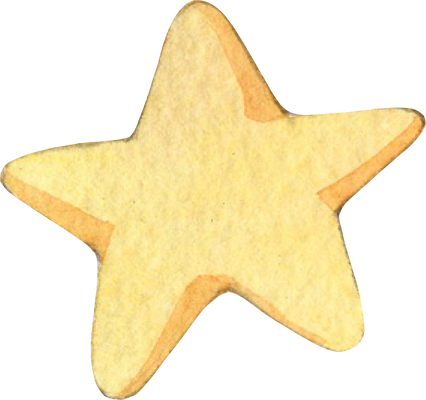 Thank You For Playing!
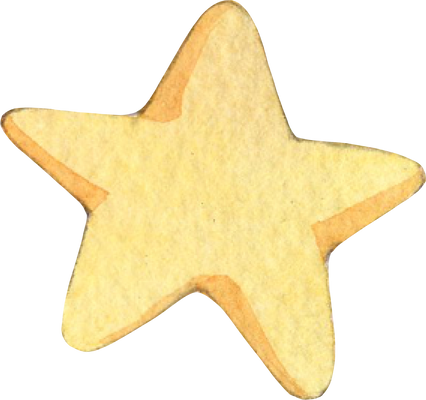 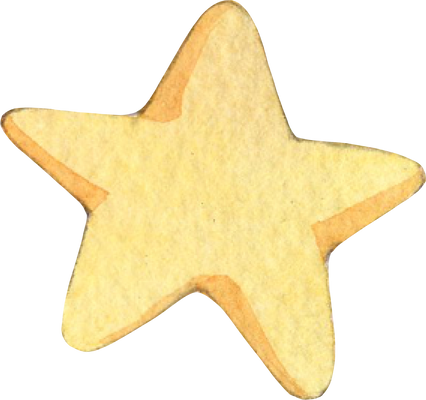 And the winner is...
Drew
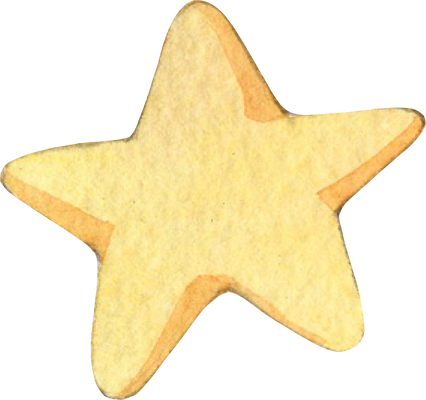 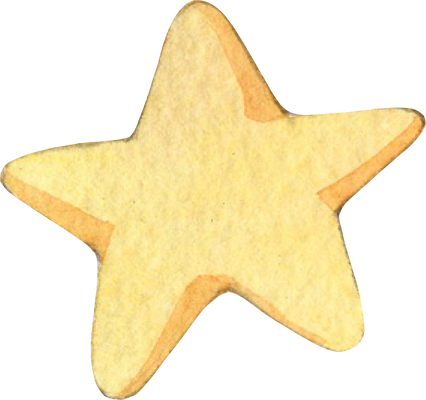 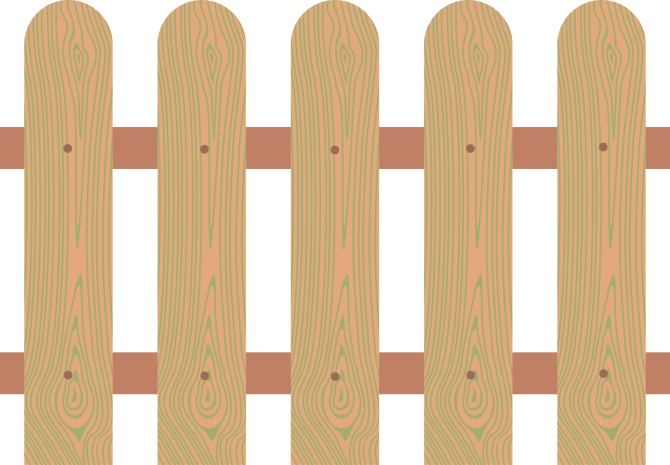 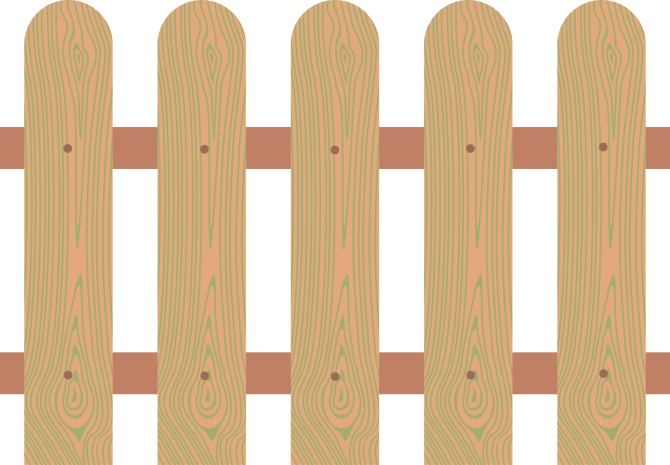 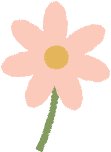 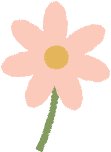 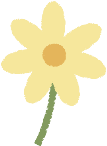 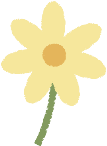 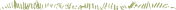 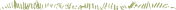